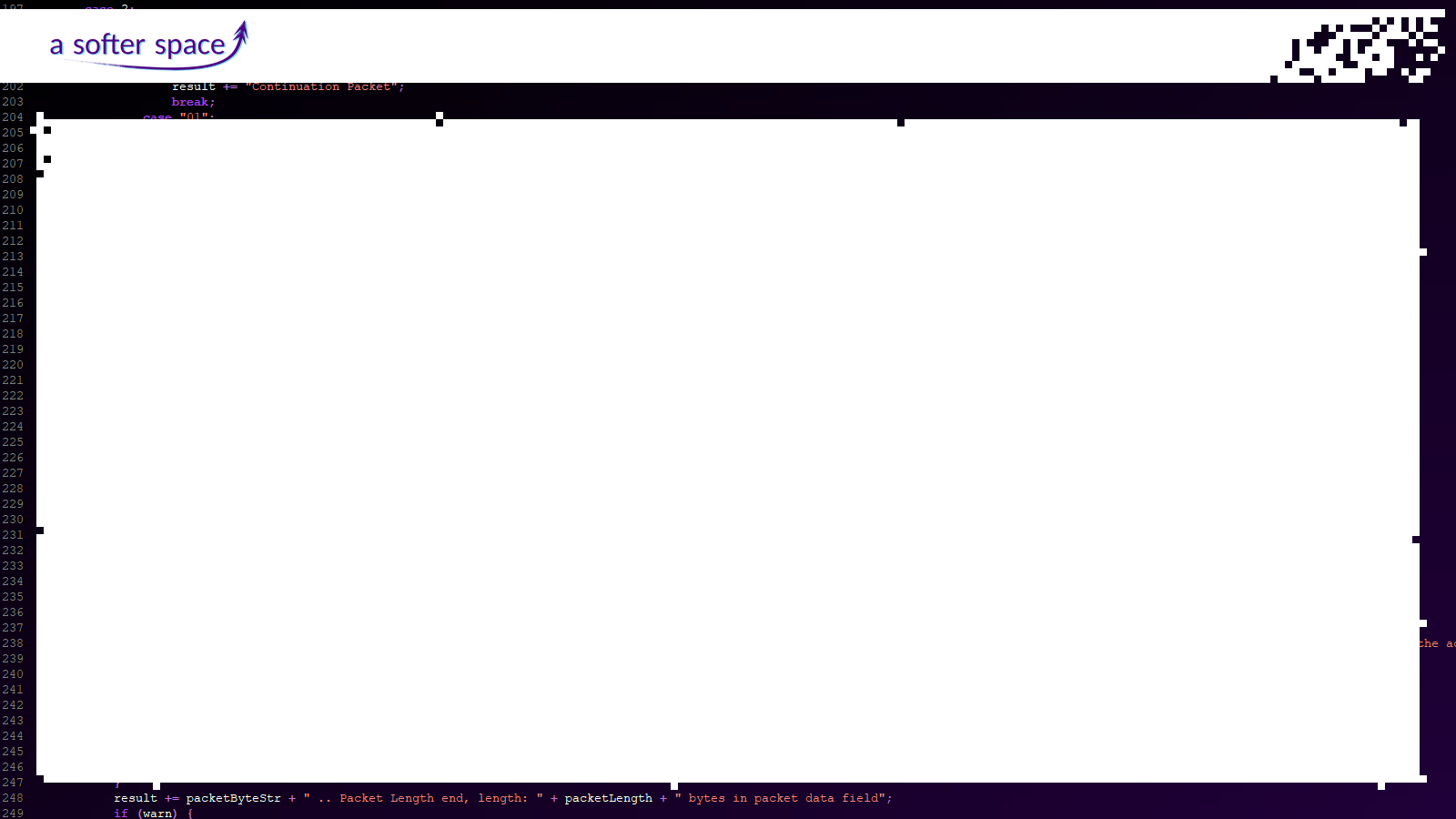 Rewinding the Clock
Playback Concepts in EGS-CC
Tom Moya Schiller
A Softer Space
ESAW
May 2019
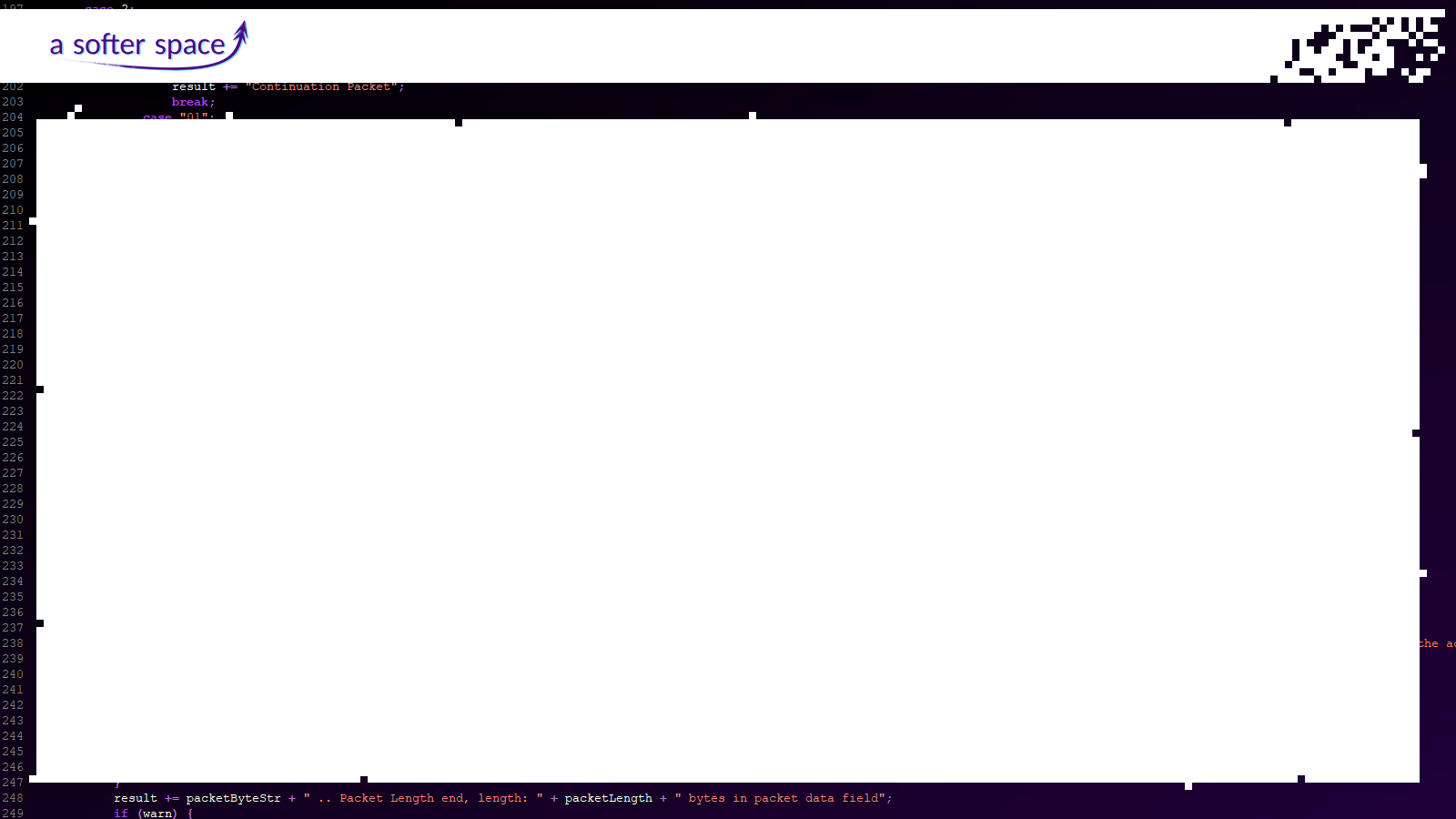 Rewinding the Clock: Playback Concepts in EGS-CC
Ideally, live data arrives from the spacecraft unhindered:
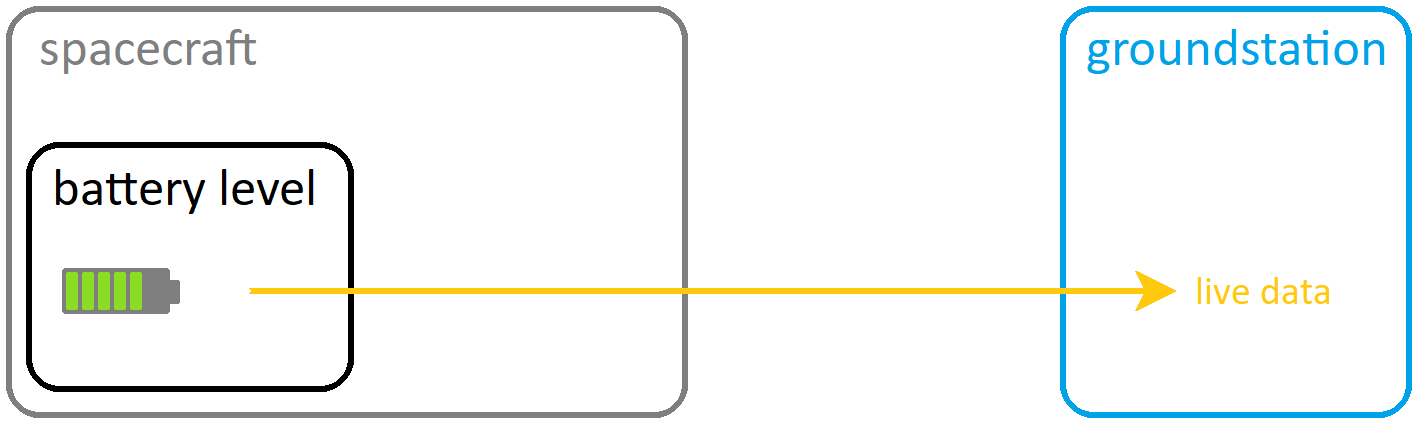 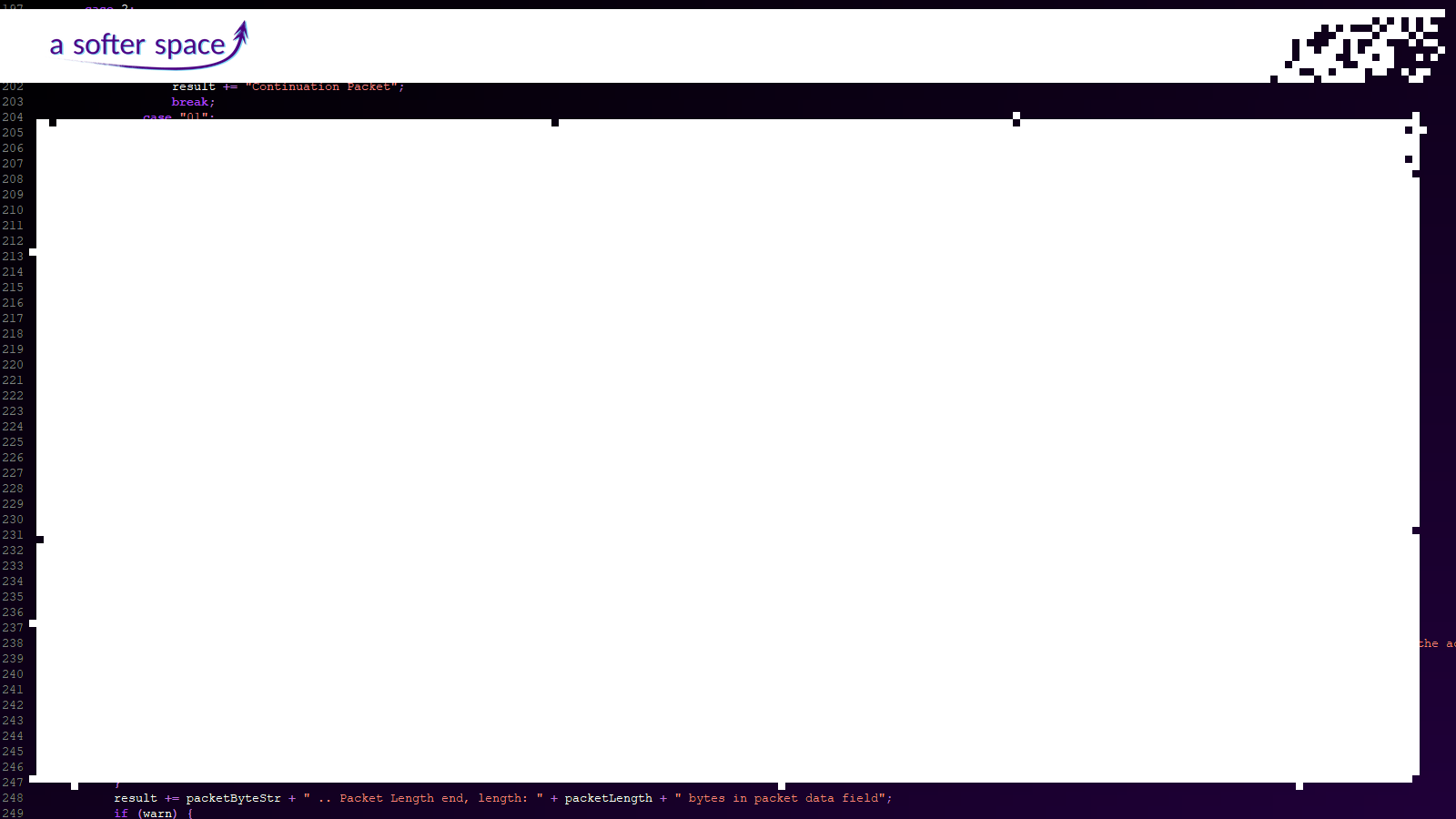 Rewinding the Clock: Playback Concepts in EGS-CC
Missions with small windows of visibility cannot constantly receive live data:
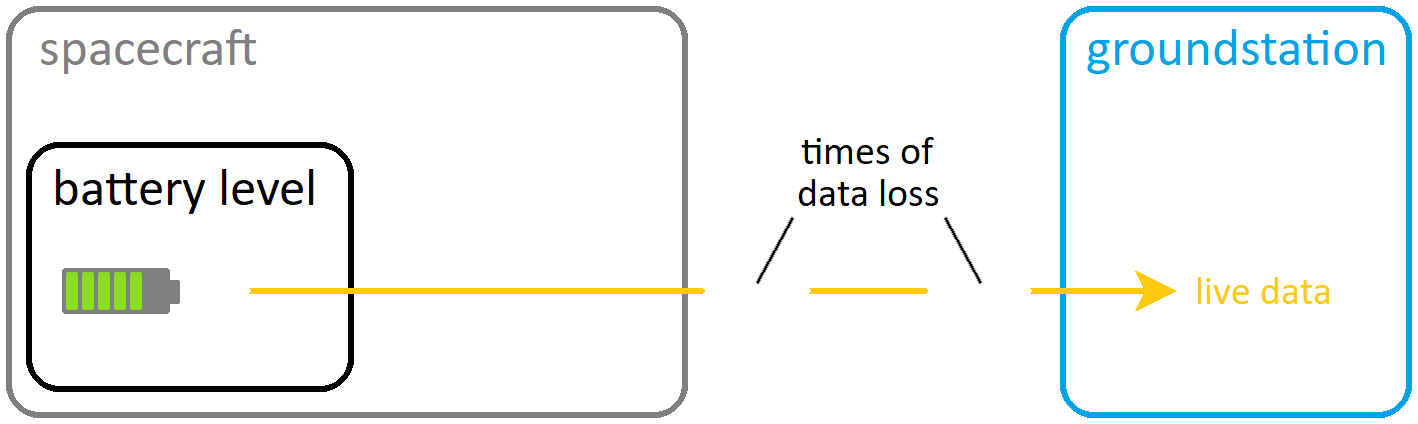 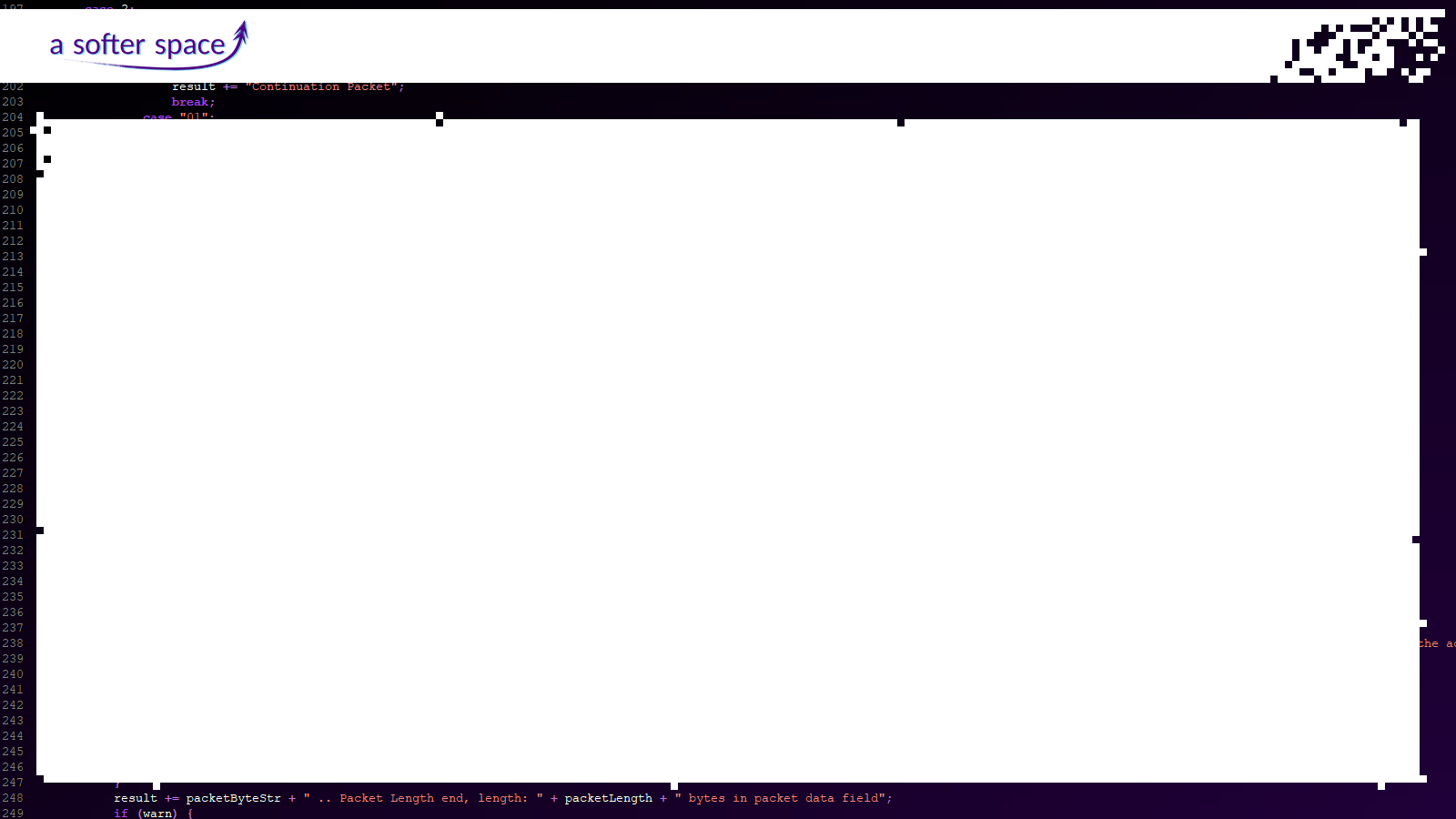 Rewinding the Clock: Playback Concepts in EGS-CC
Therefore, data is stored on board…
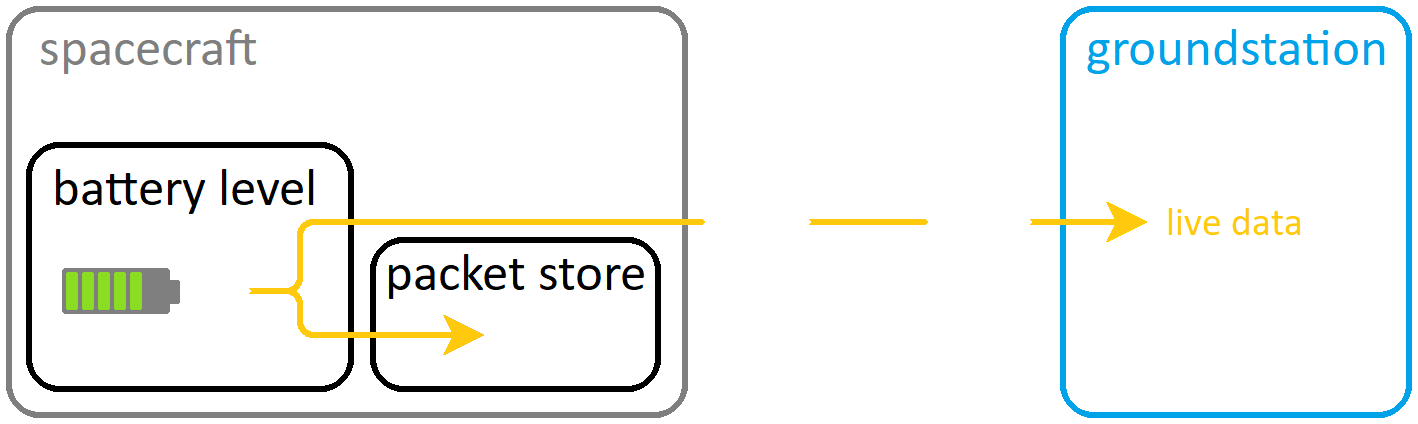 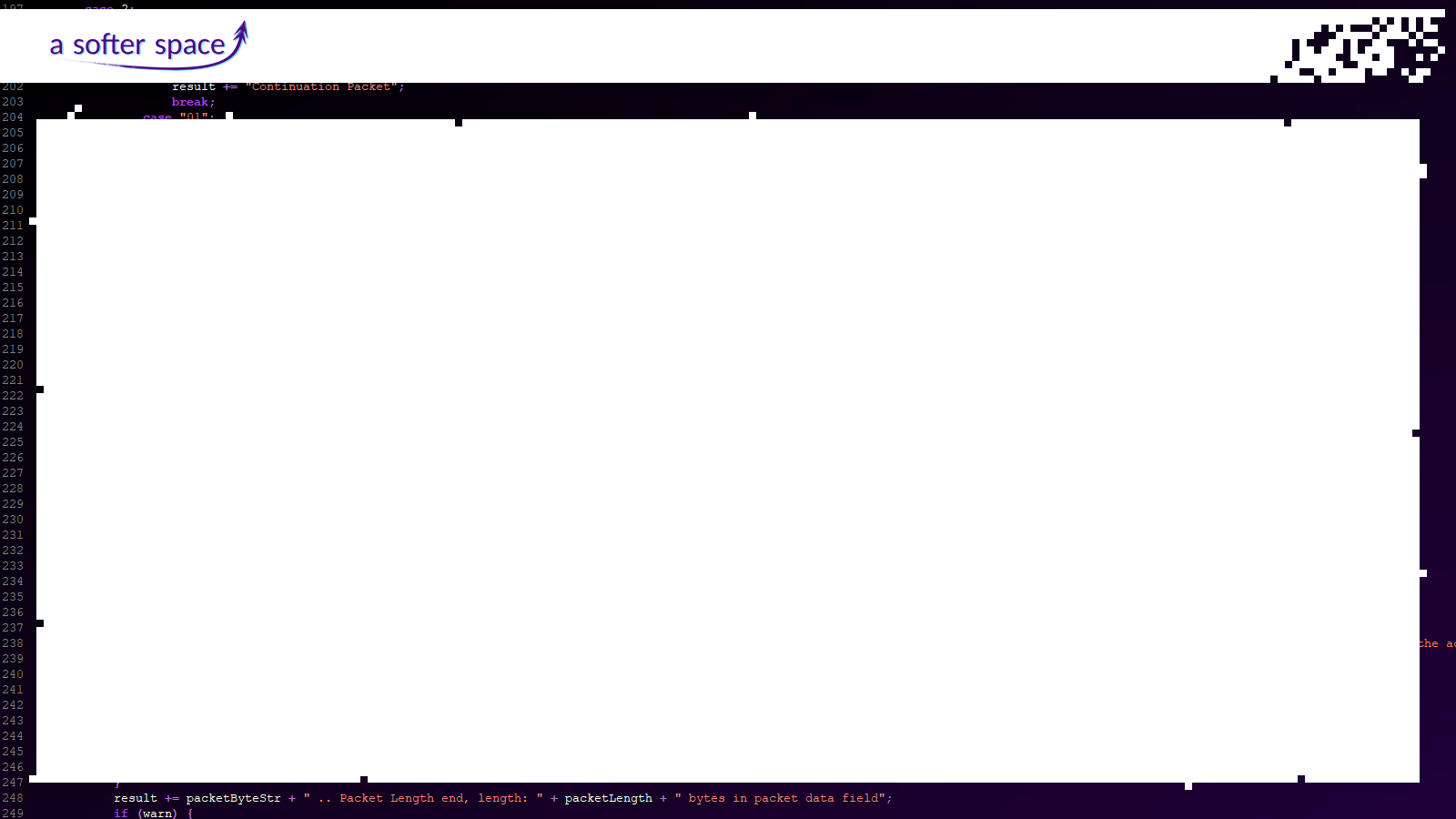 Rewinding the Clock: Playback Concepts in EGS-CC
... and downlinked upon request using PUS 15:
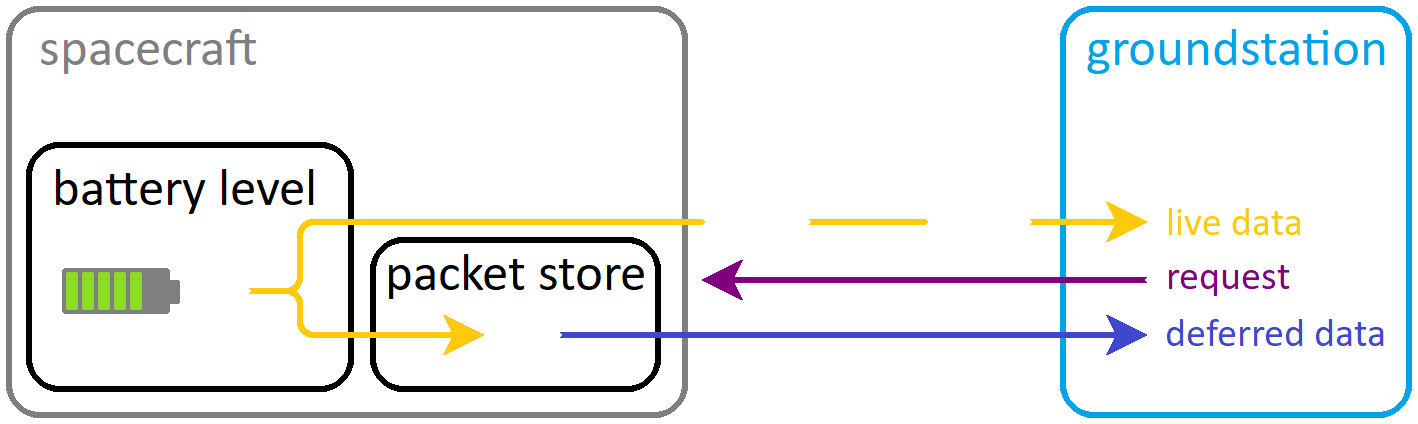 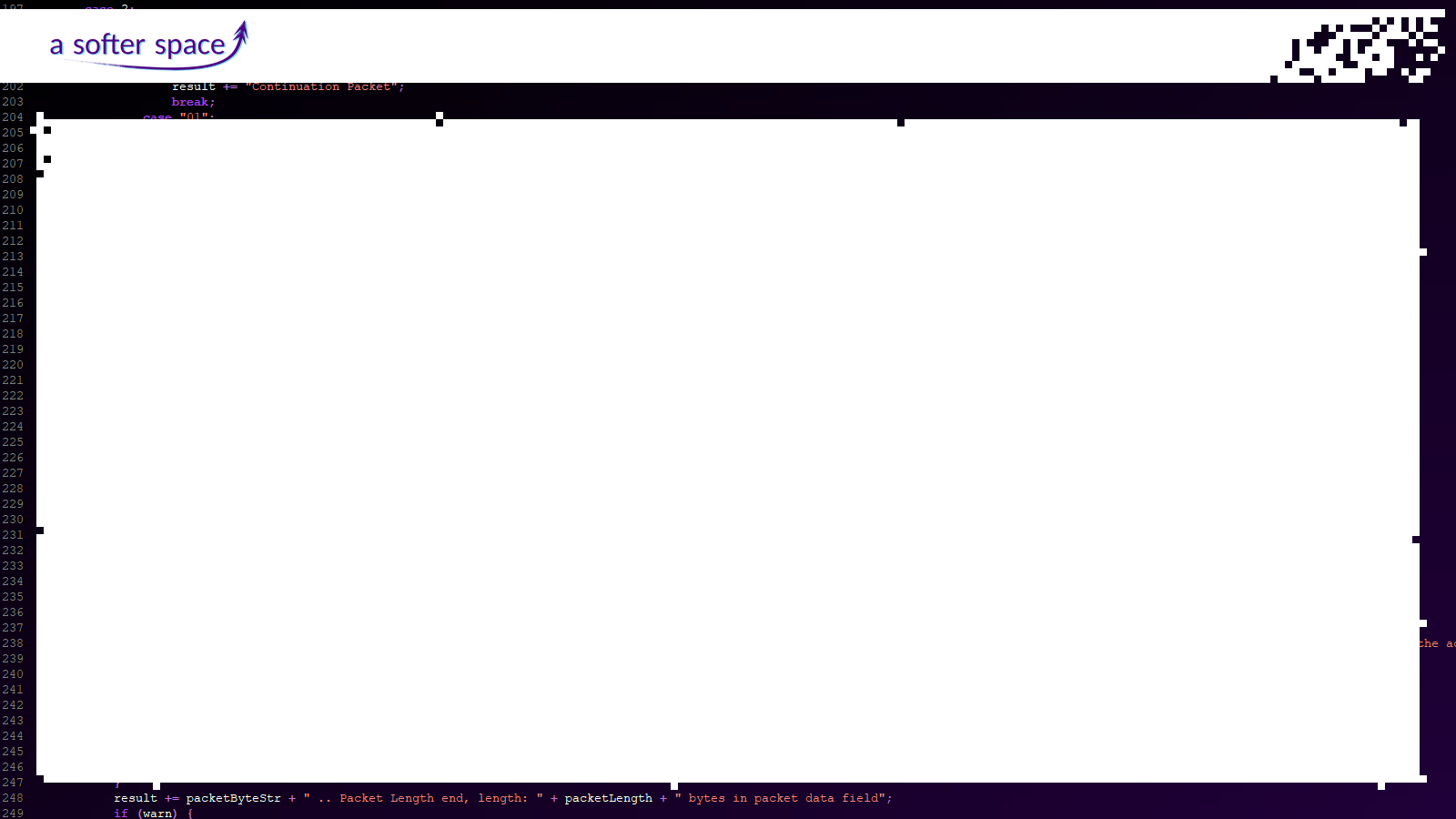 Rewinding the Clock: Playback Concepts in EGS-CC
How does a monitoring & control system based on the EGS-CC handle this?
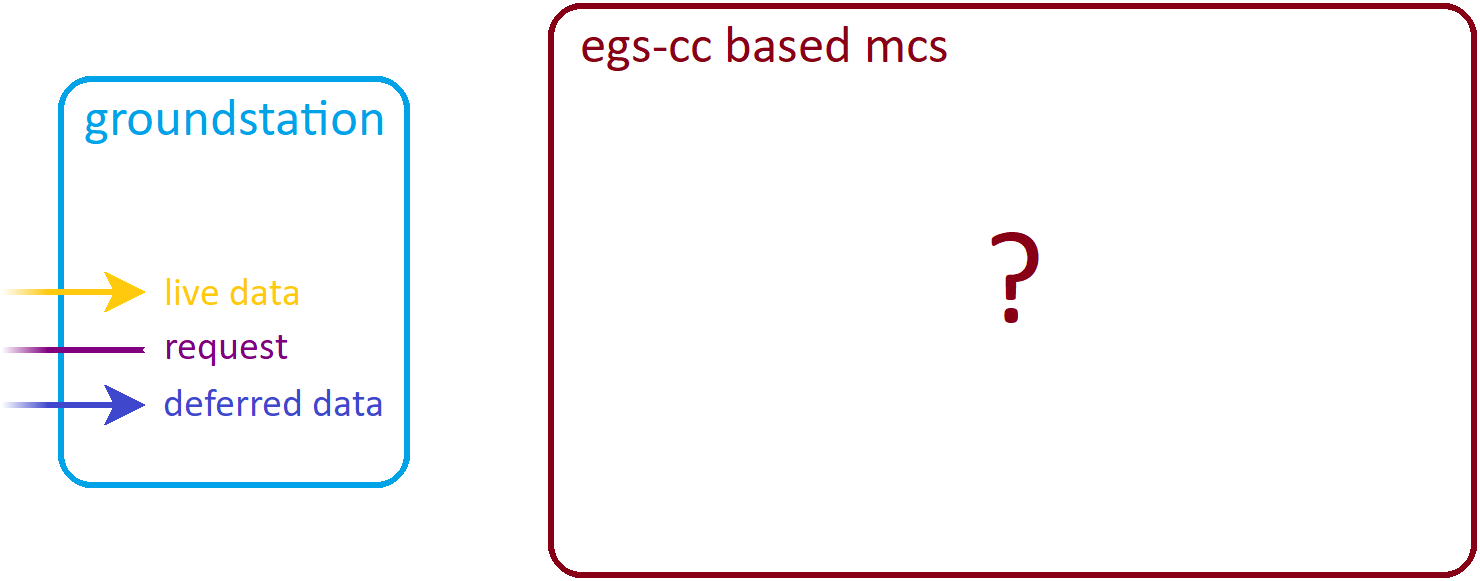 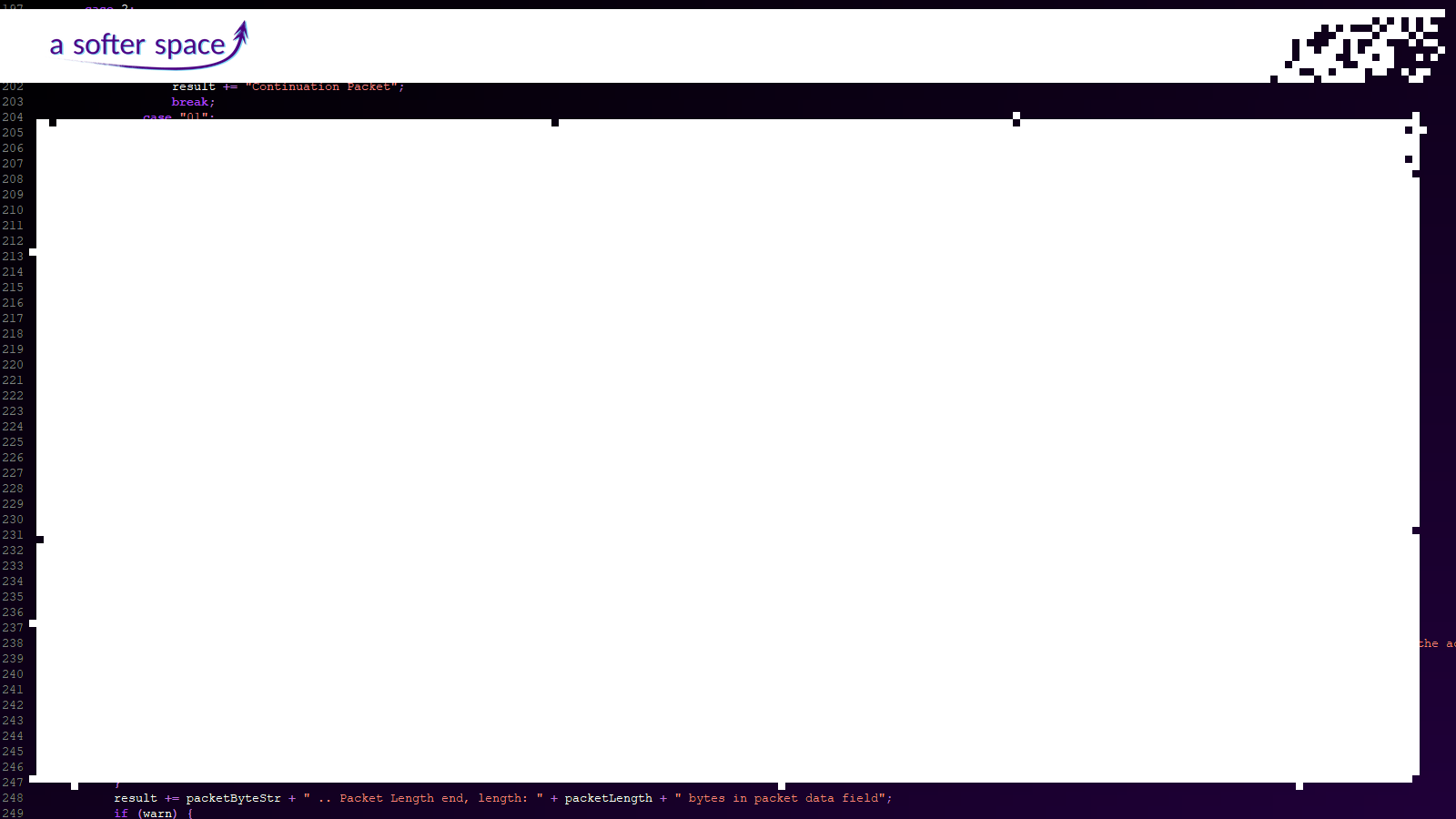 Rewinding the Clock: Playback Concepts in EGS-CC
Session concept, basic case - one live session:
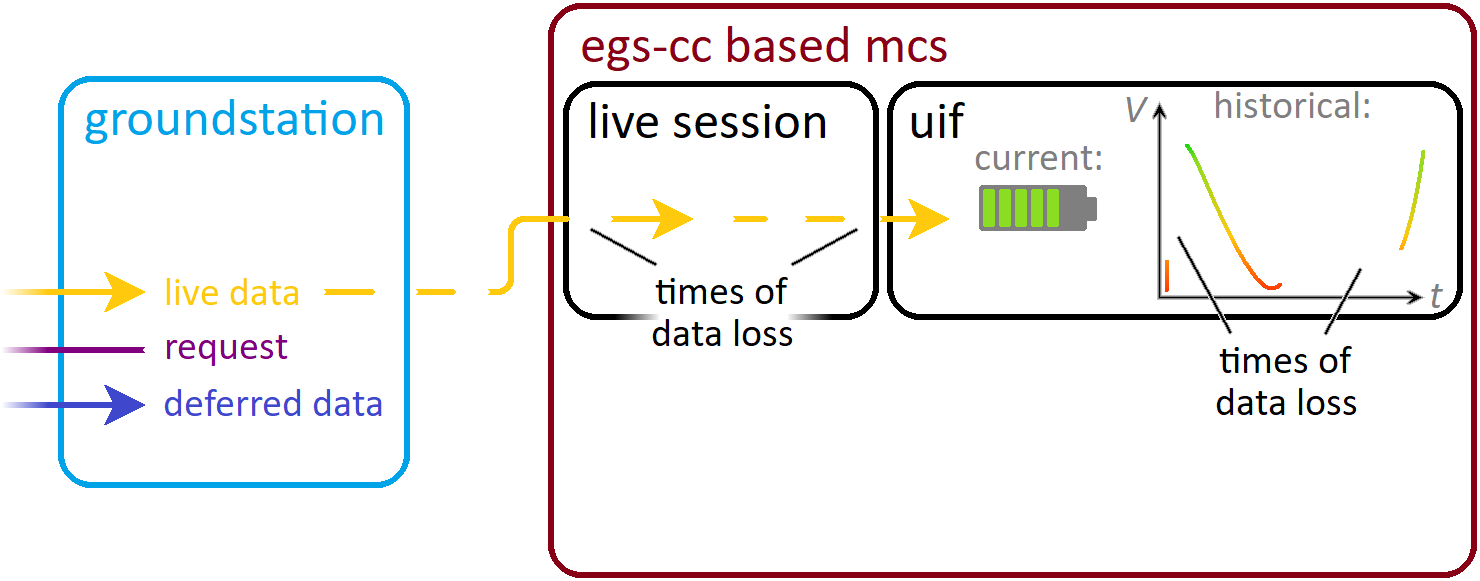 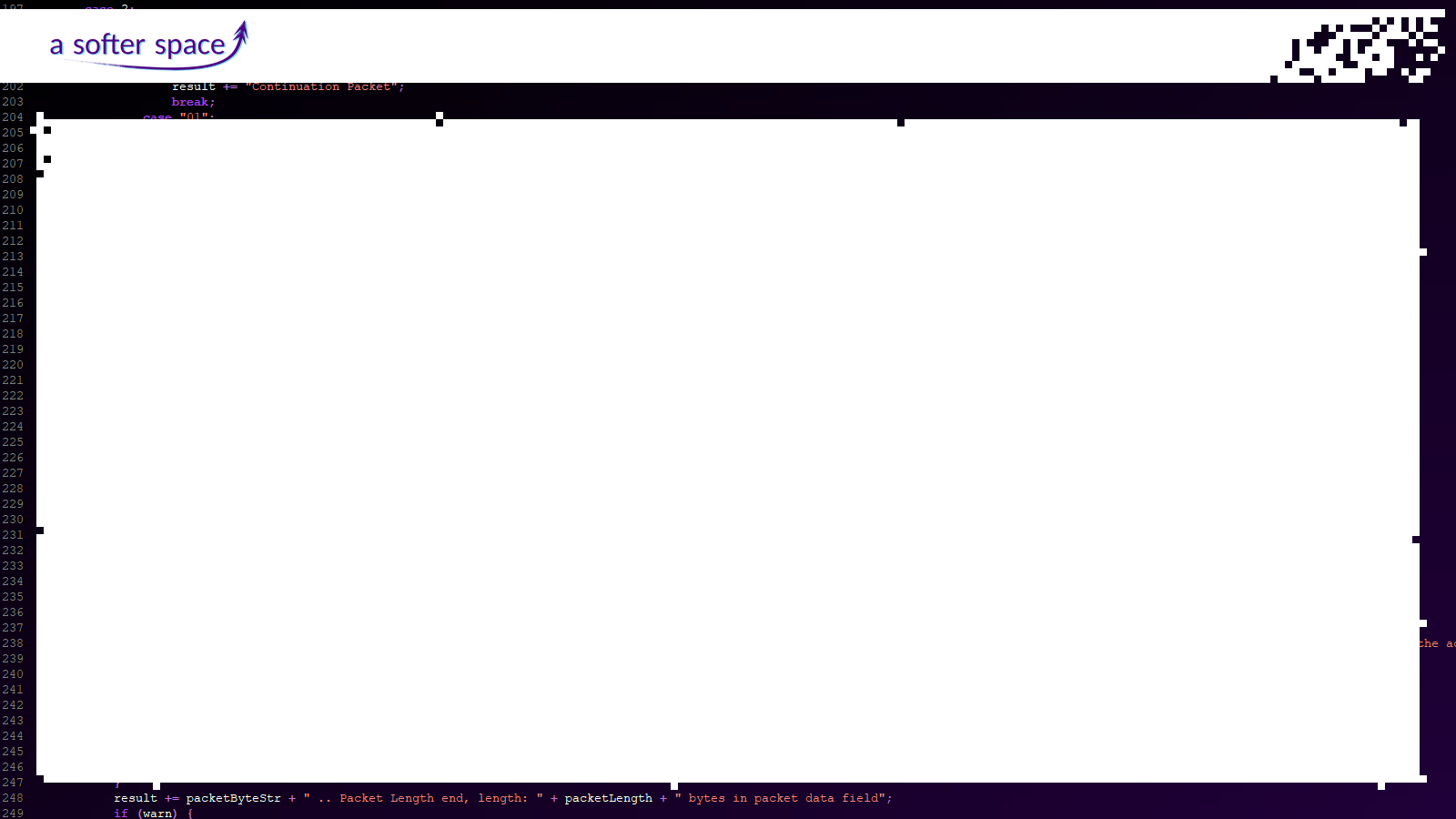 Rewinding the Clock: Playback Concepts in EGS-CC
Live session also requests and stores deferred data:
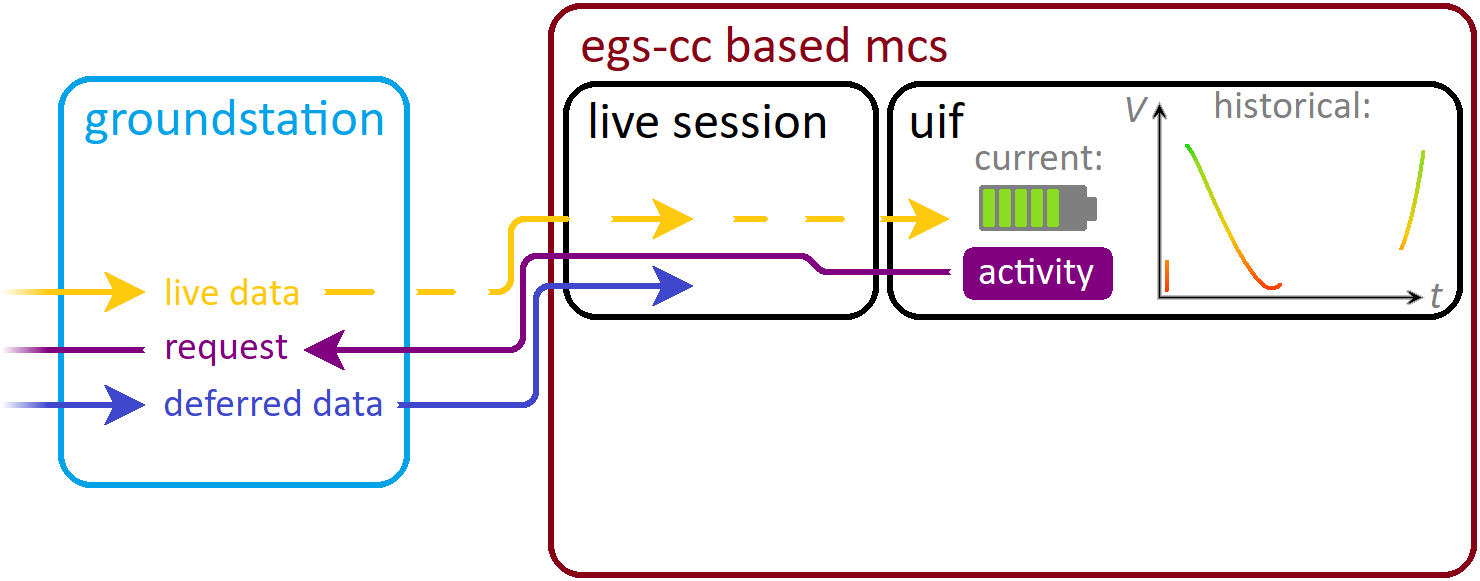 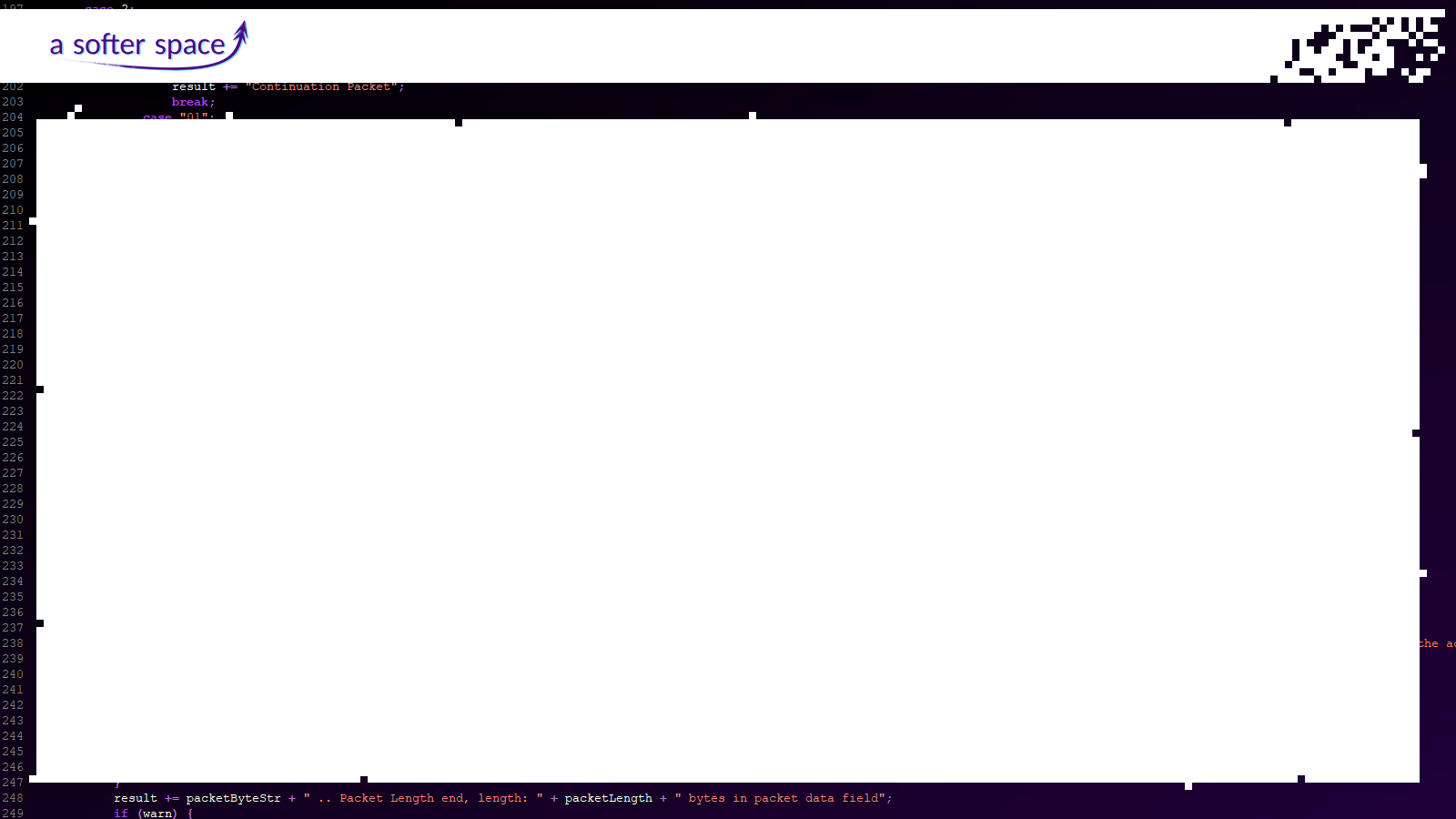 Rewinding the Clock: Playback Concepts in EGS-CC
Playback session uses deferred data for complete history:
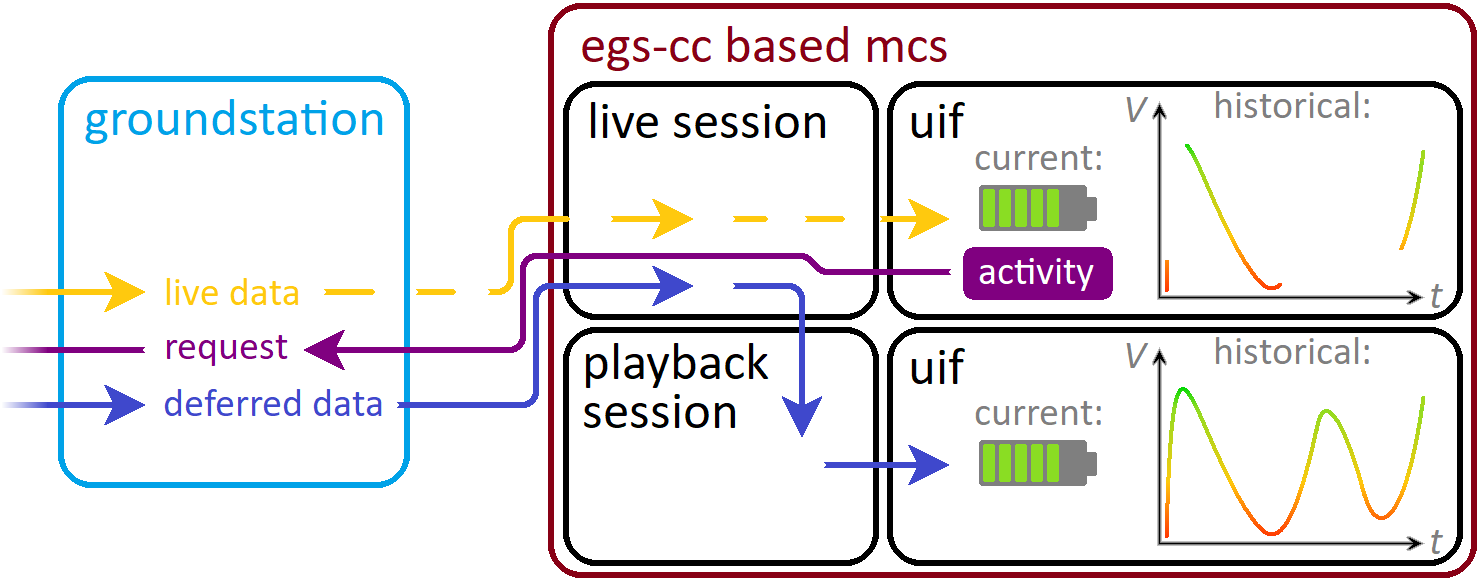 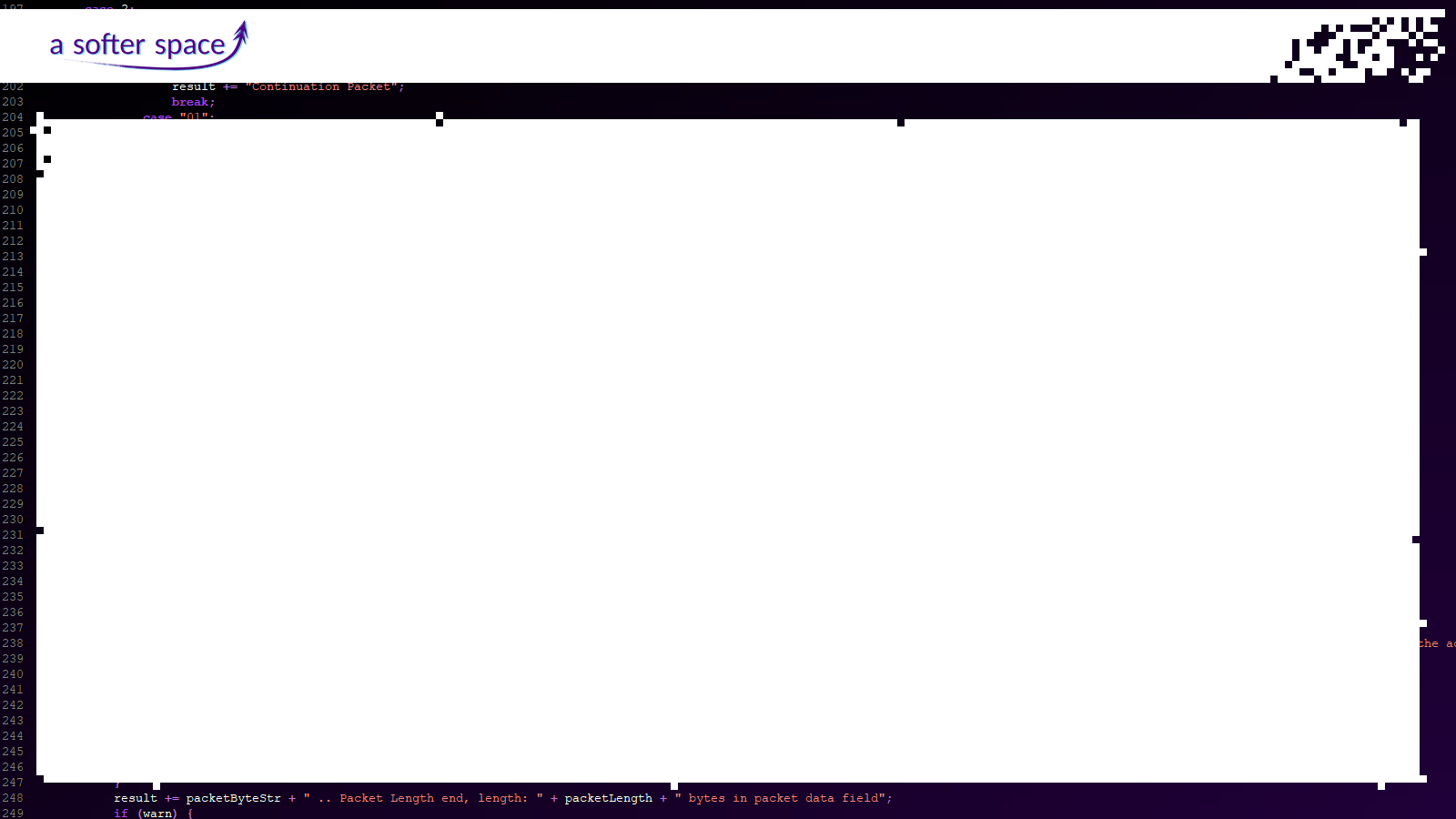 Rewinding the Clock: Playback Concepts in EGS-CC
Mix of live and deferred data in playback session also configurable:
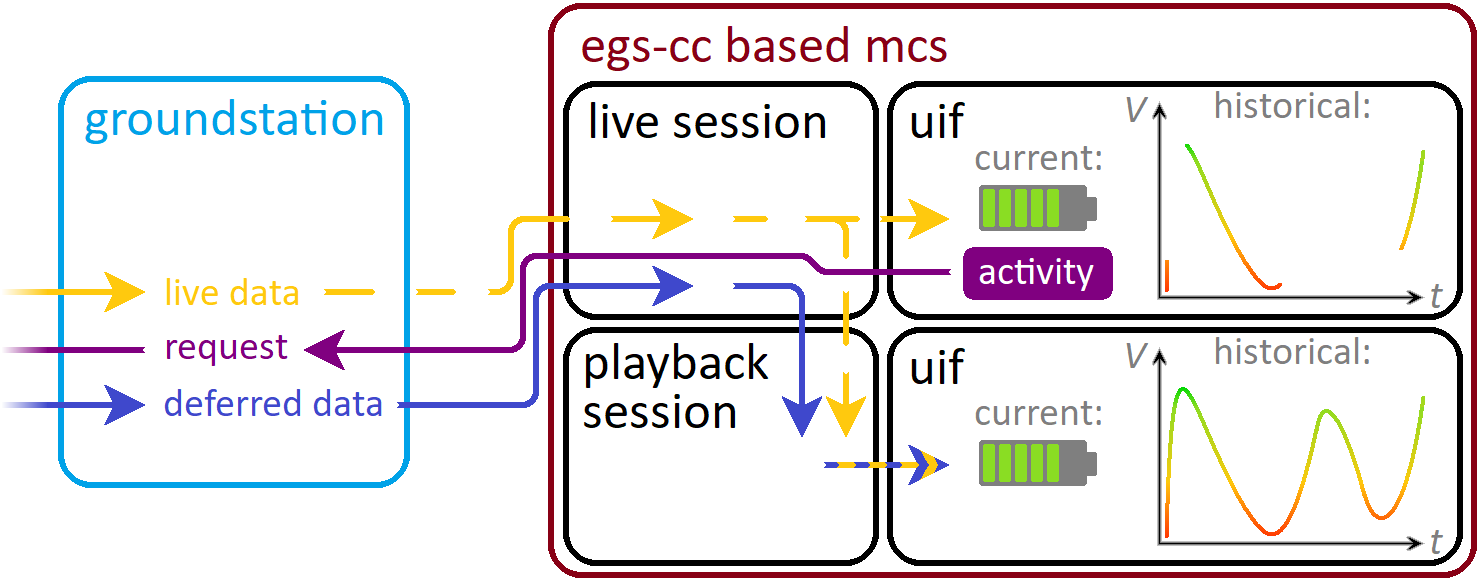 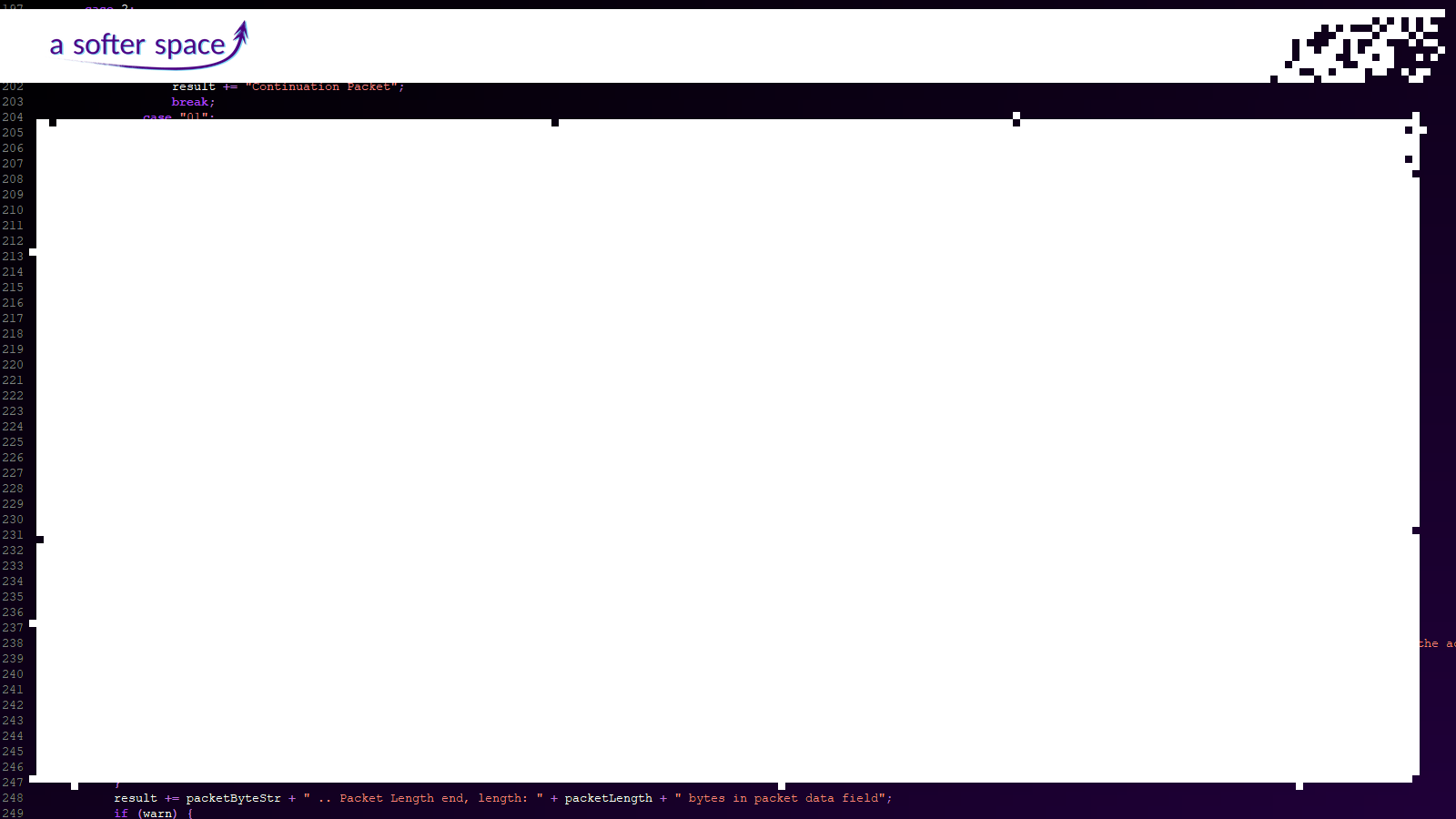 Rewinding the Clock: Playback Concepts in EGS-CC
Live and playback sessions independent –different from SCOS-2000 where TM Replayer runs inside live system:
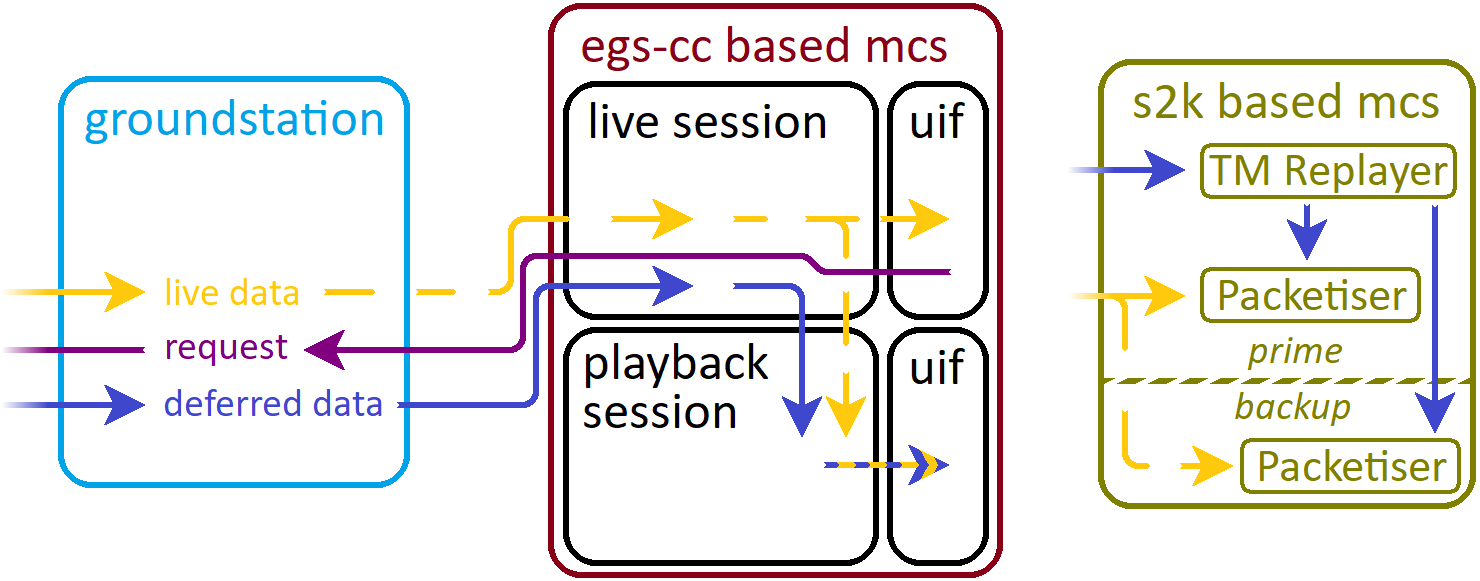 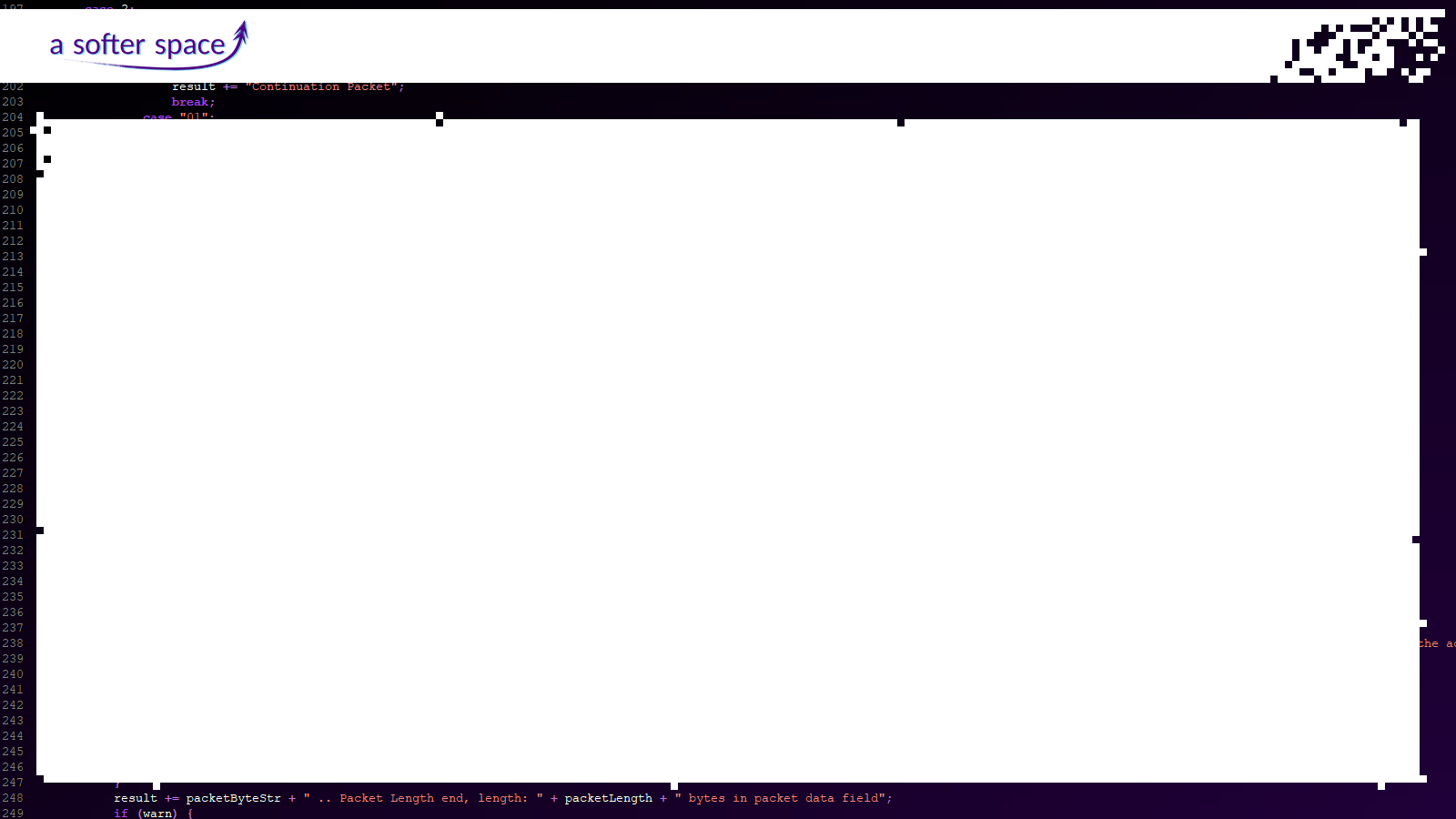 Rewinding the Clock: Playback Concepts in EGS-CC
Overview of different types of sessions in EGS-CC:
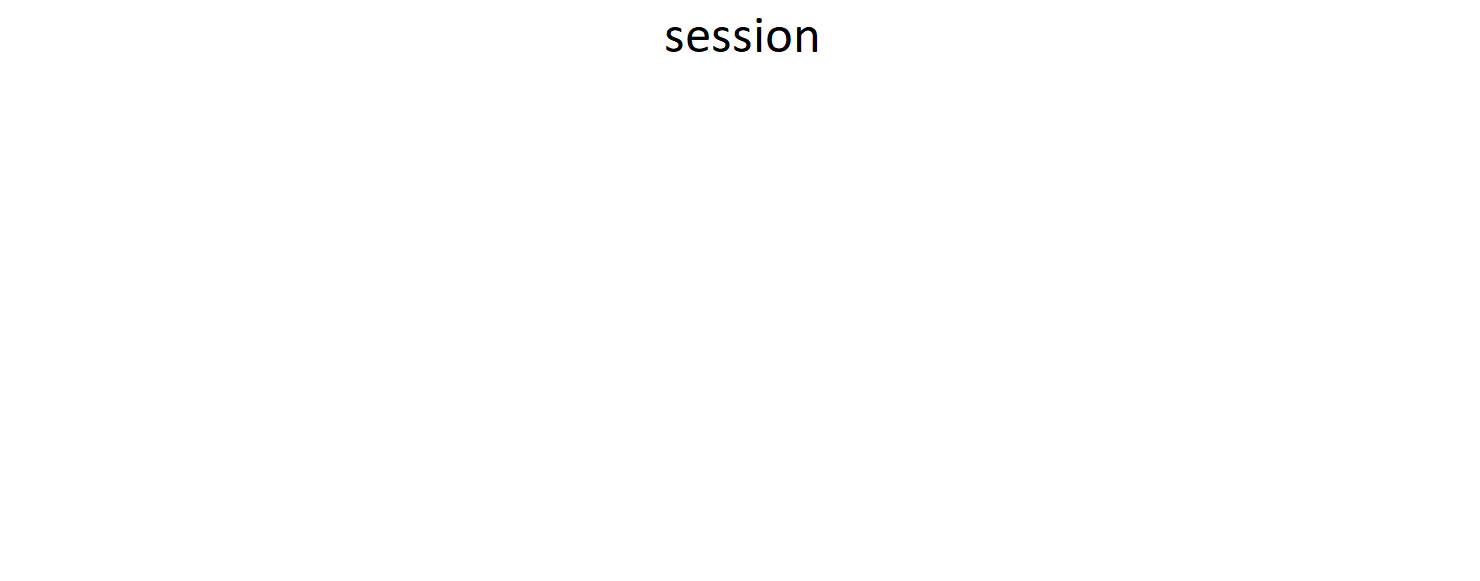 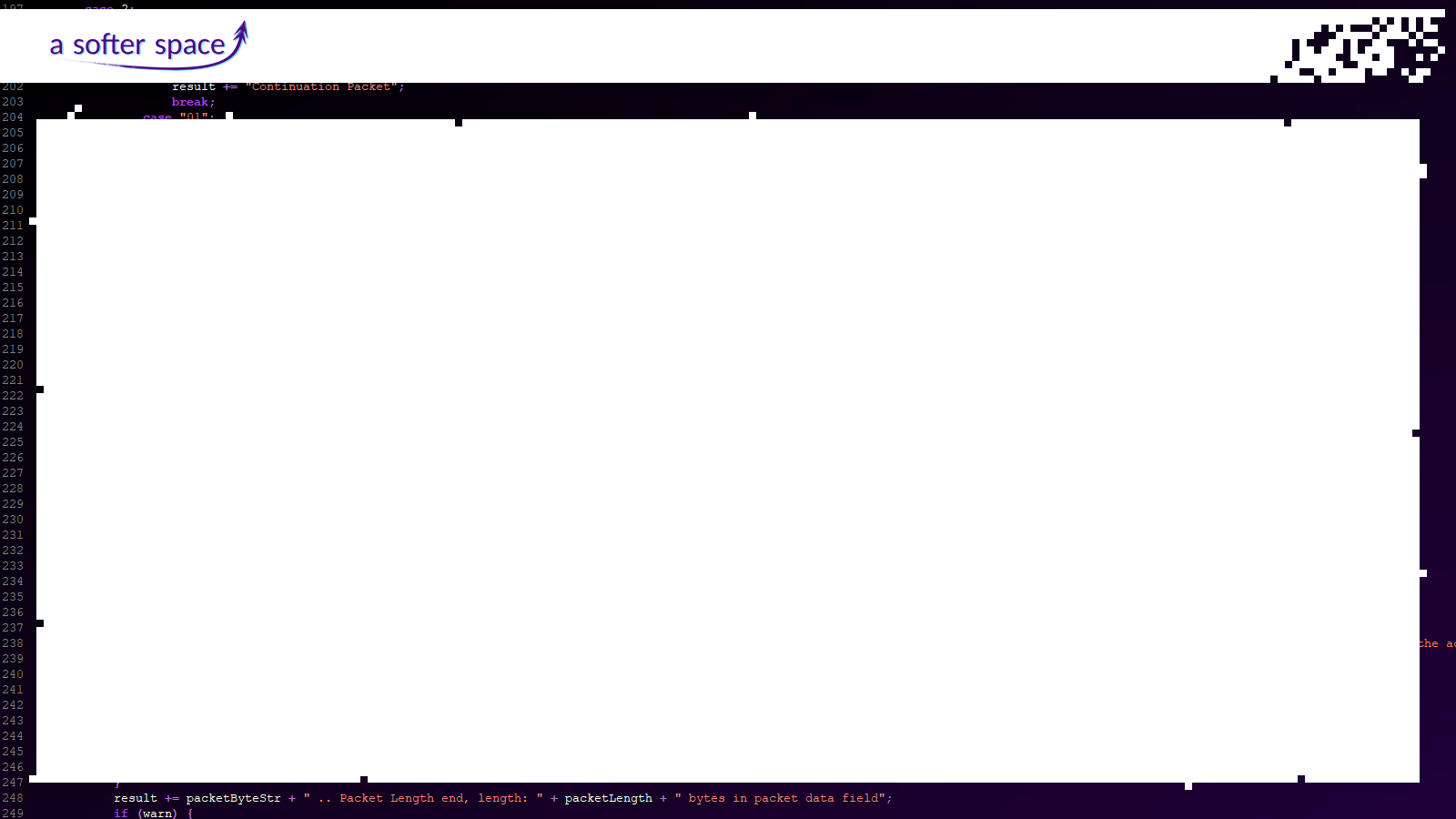 Rewinding the Clock: Playback Concepts in EGS-CC
Surrounding global container – connected before joining specific session:
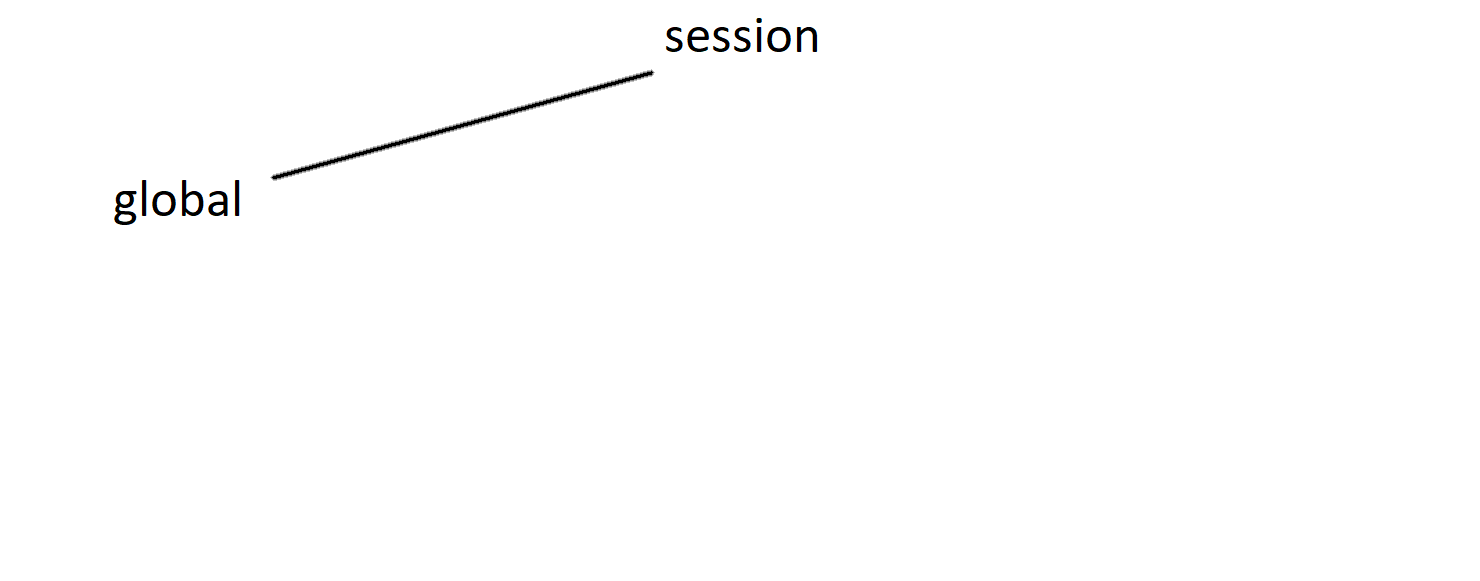 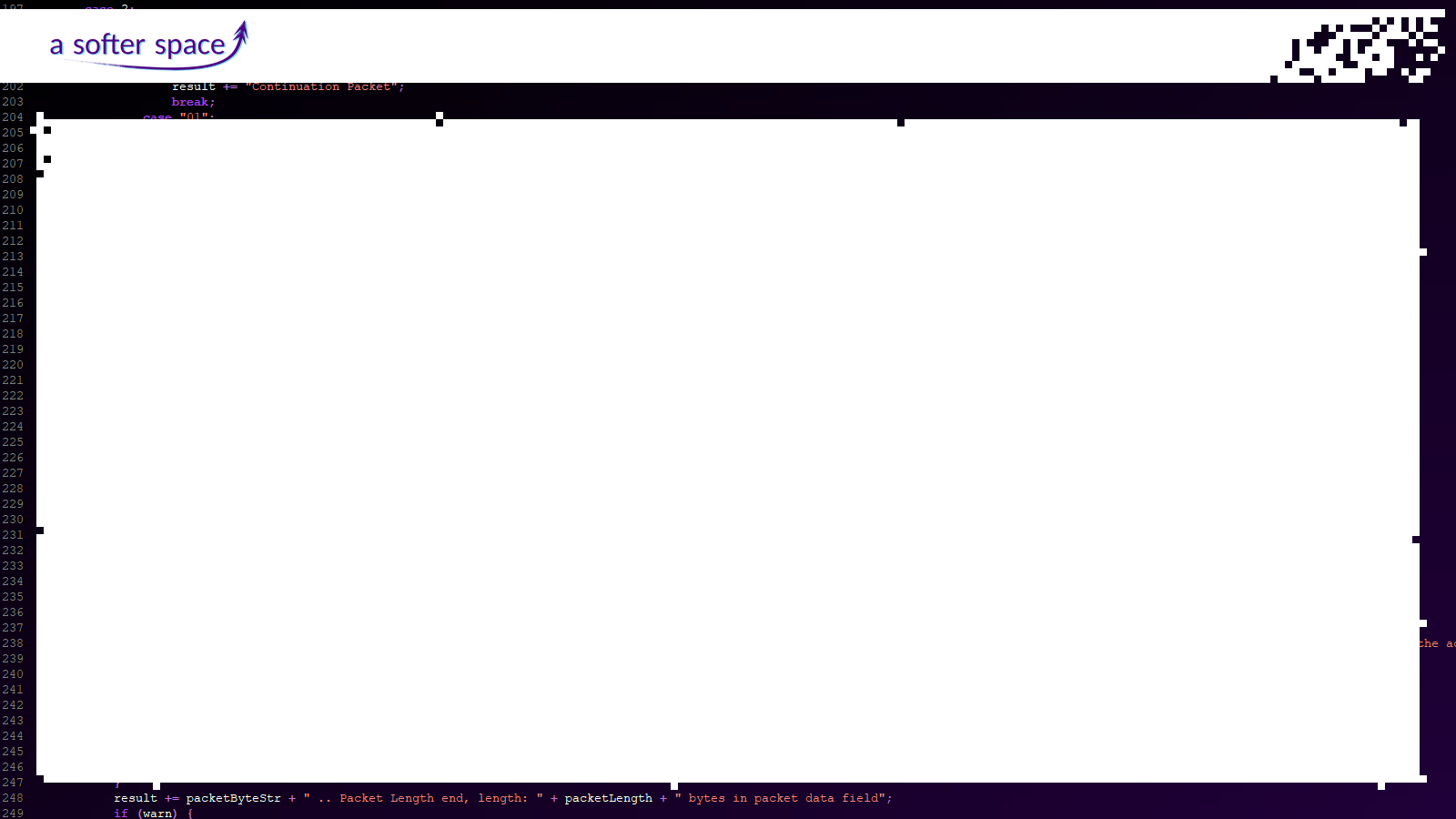 Rewinding the Clock: Playback Concepts in EGS-CC
Preparation session used to prepare SOBs, UDDs, etc. offline:
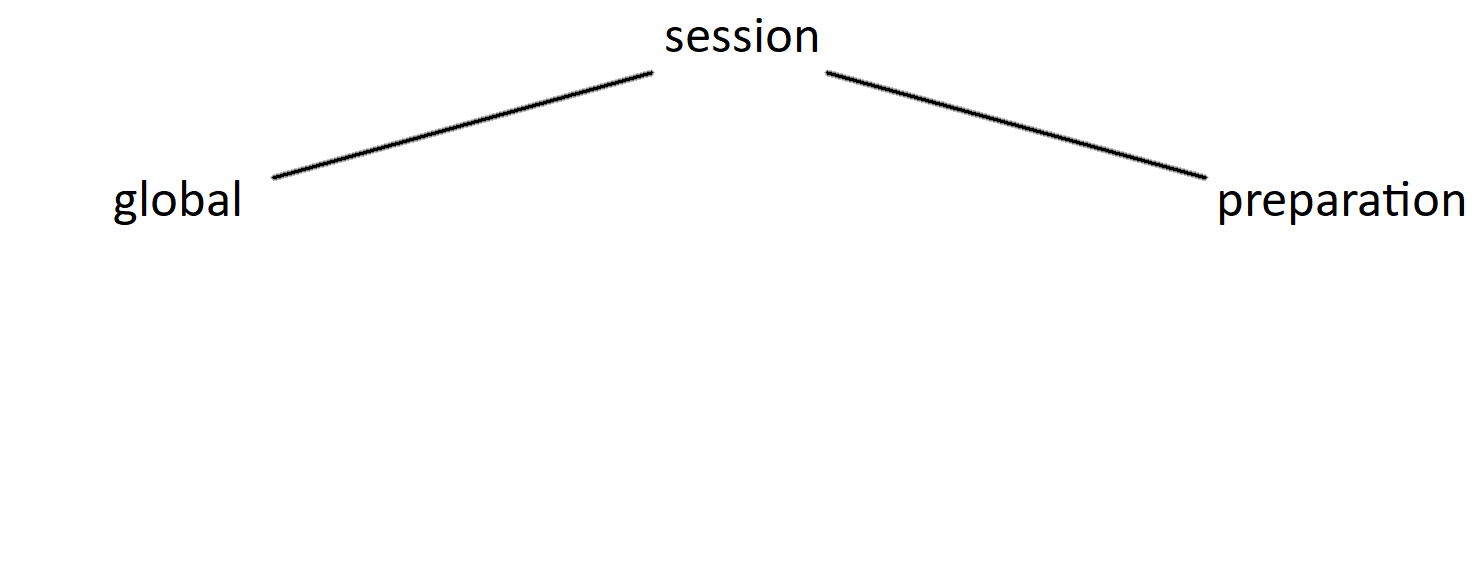 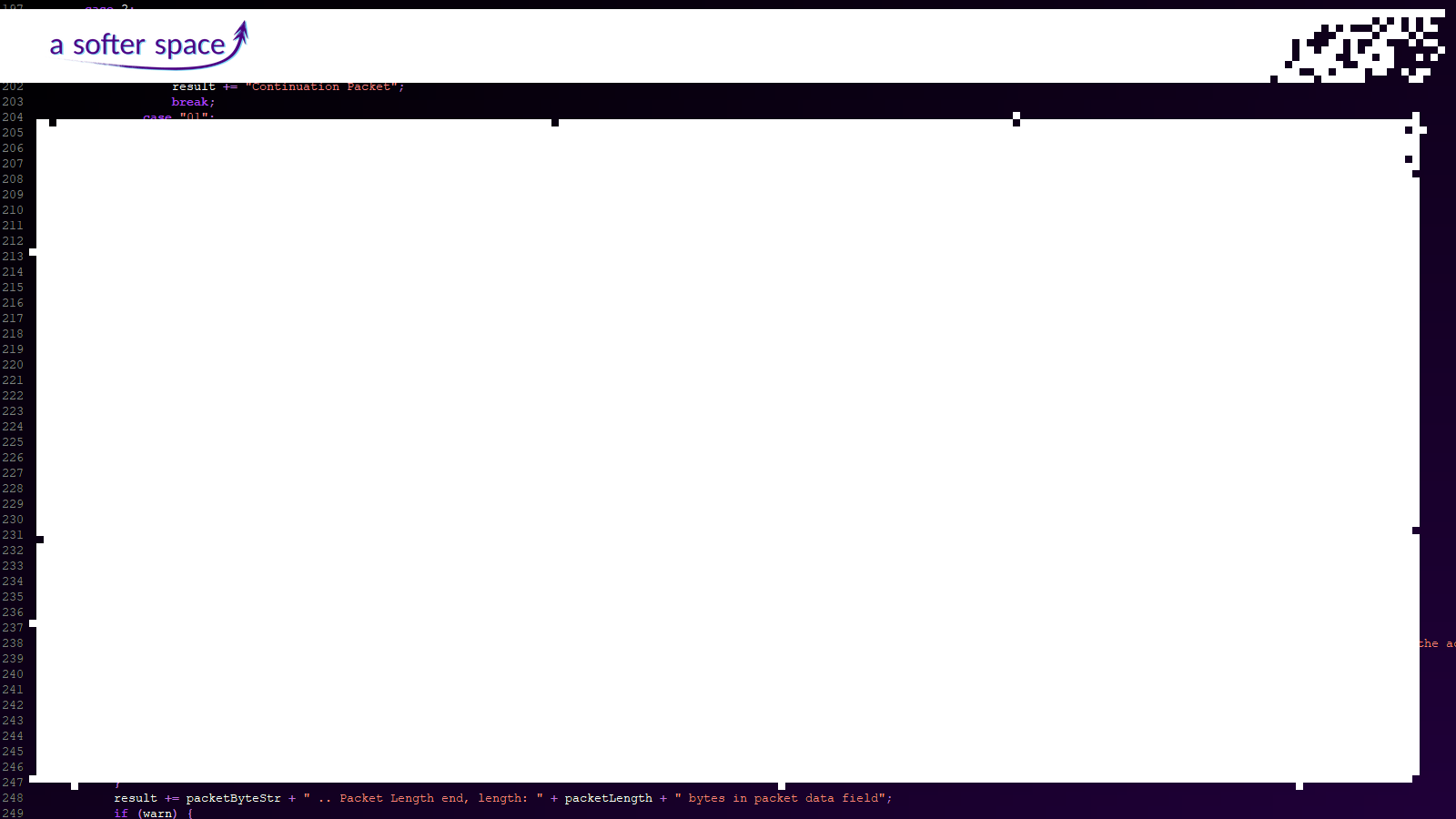 Rewinding the Clock: Playback Concepts in EGS-CC
Each monitoring and control session like one instance of SCOS-2000:
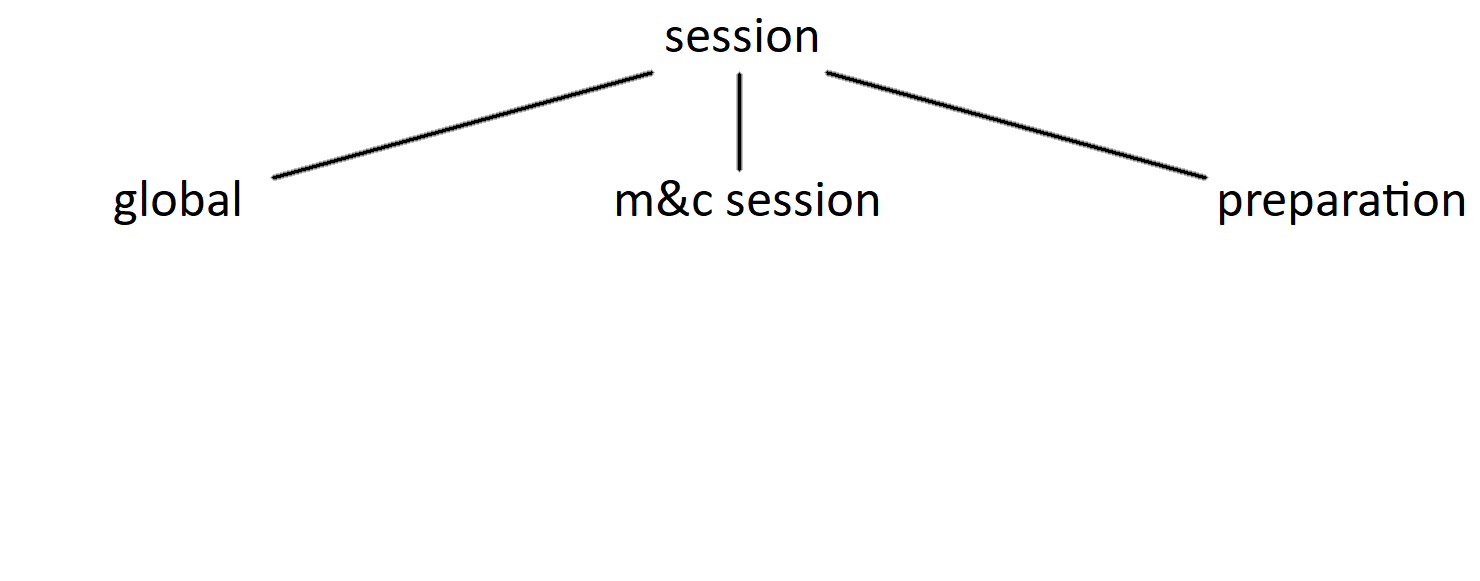 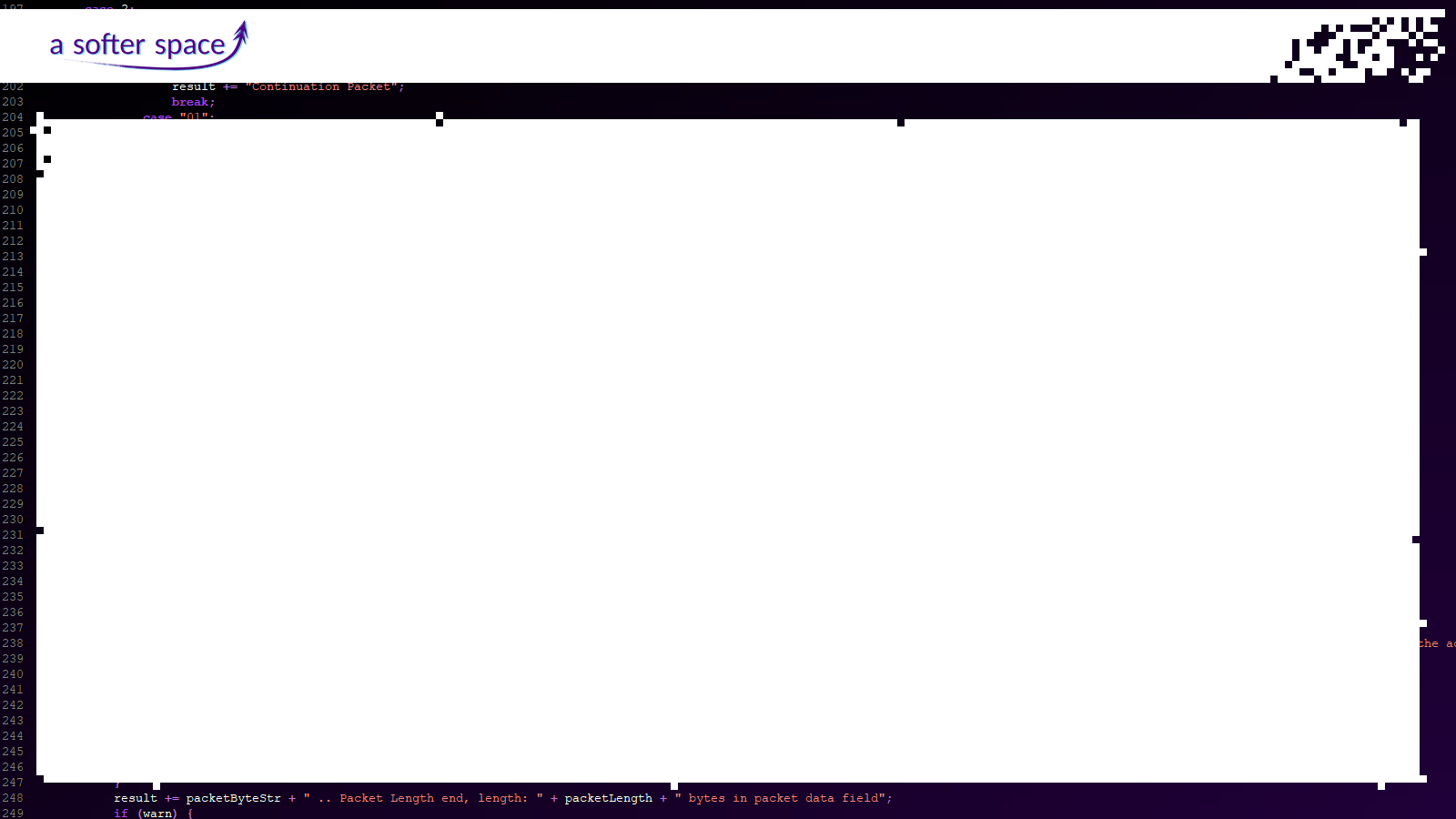 Rewinding the Clock: Playback Concepts in EGS-CC
Live mandcops session shows (and expects) live data only:
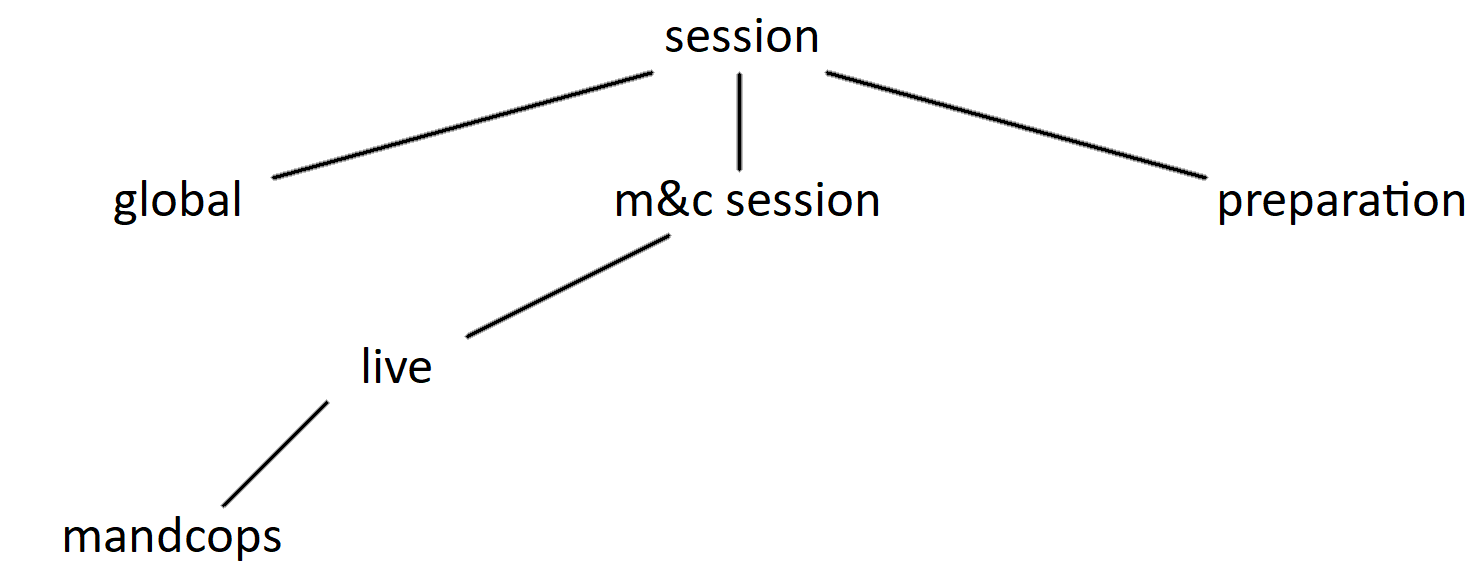 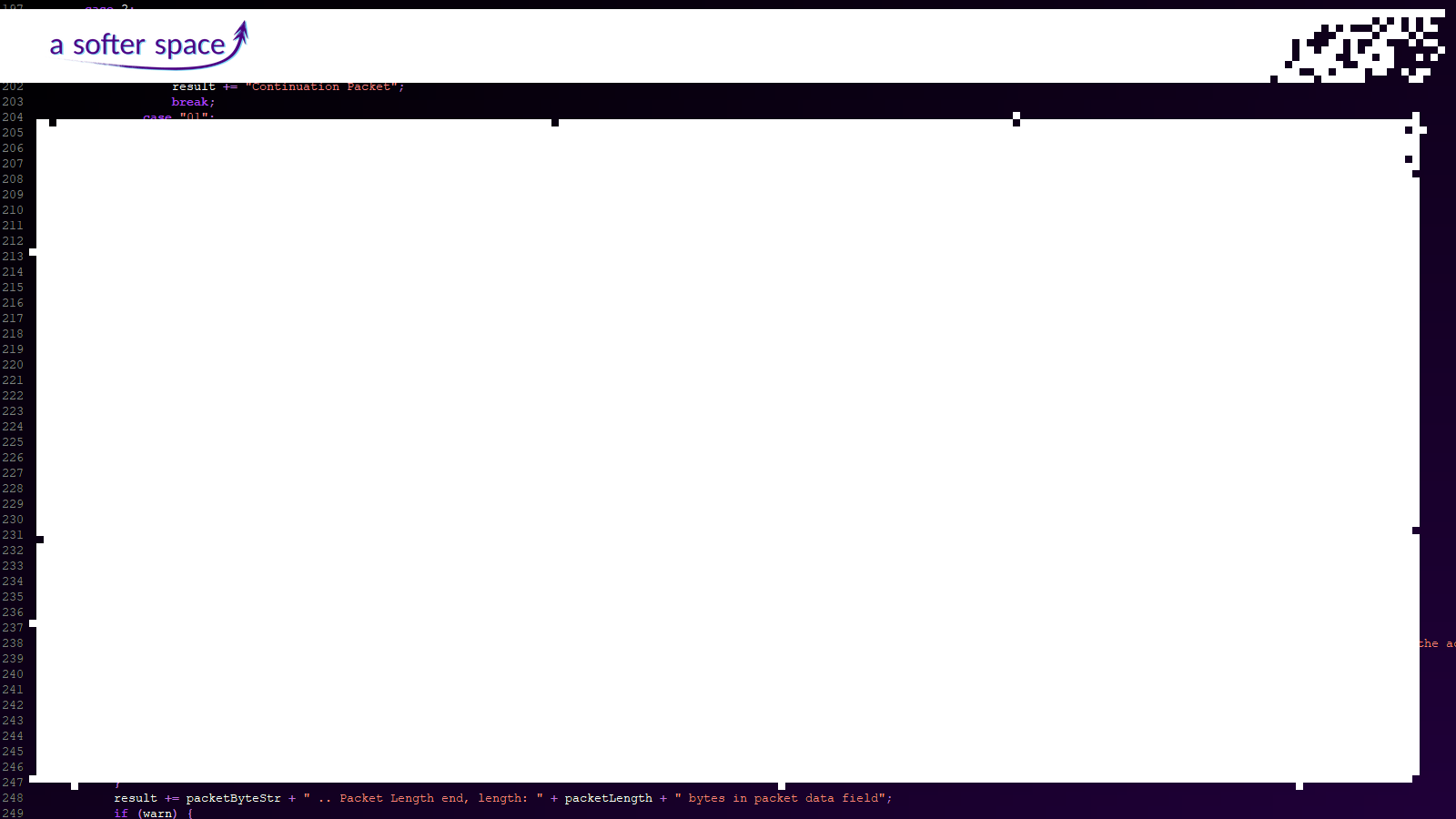 Rewinding the Clock: Playback Concepts in EGS-CC
Deferredops session expects deferred data to arrive, behaves like mandcops:
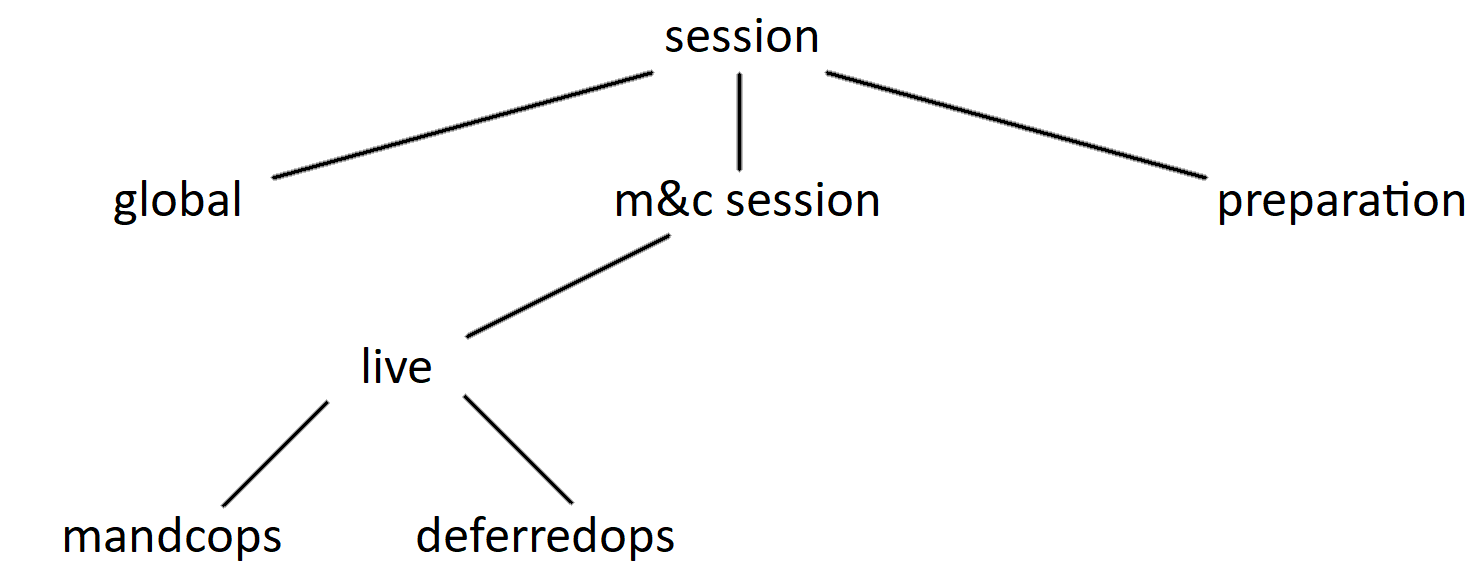 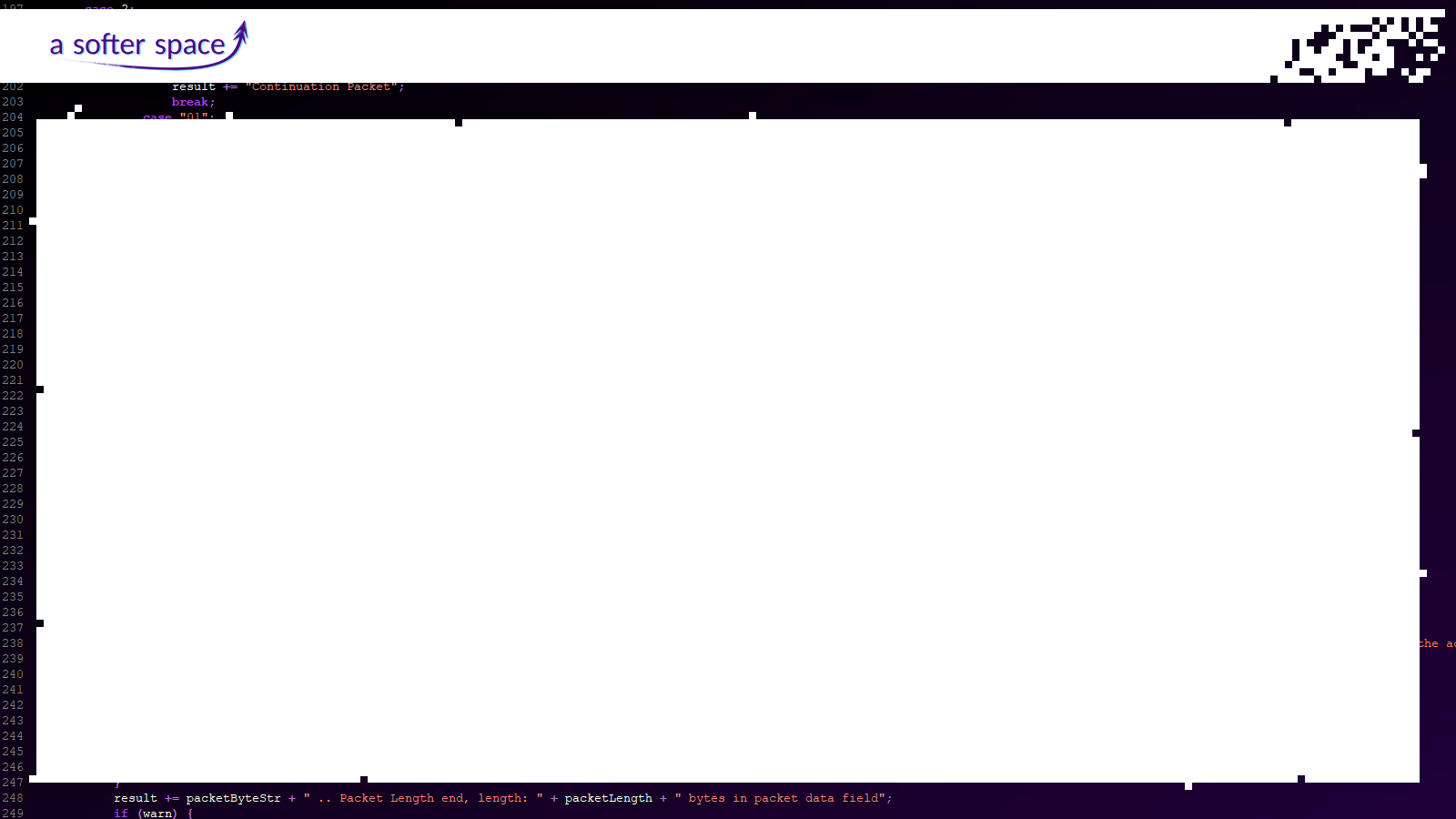 Rewinding the Clock: Playback Concepts in EGS-CC
Playback session plays back deferred data to achieve complete history:
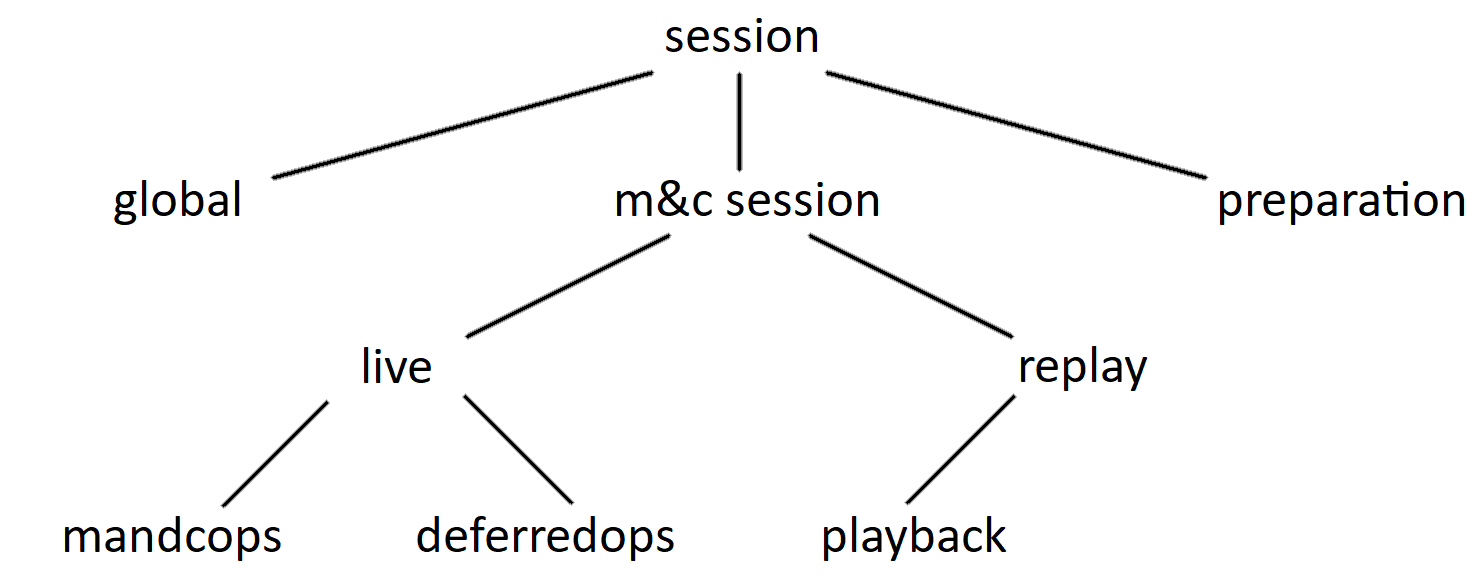 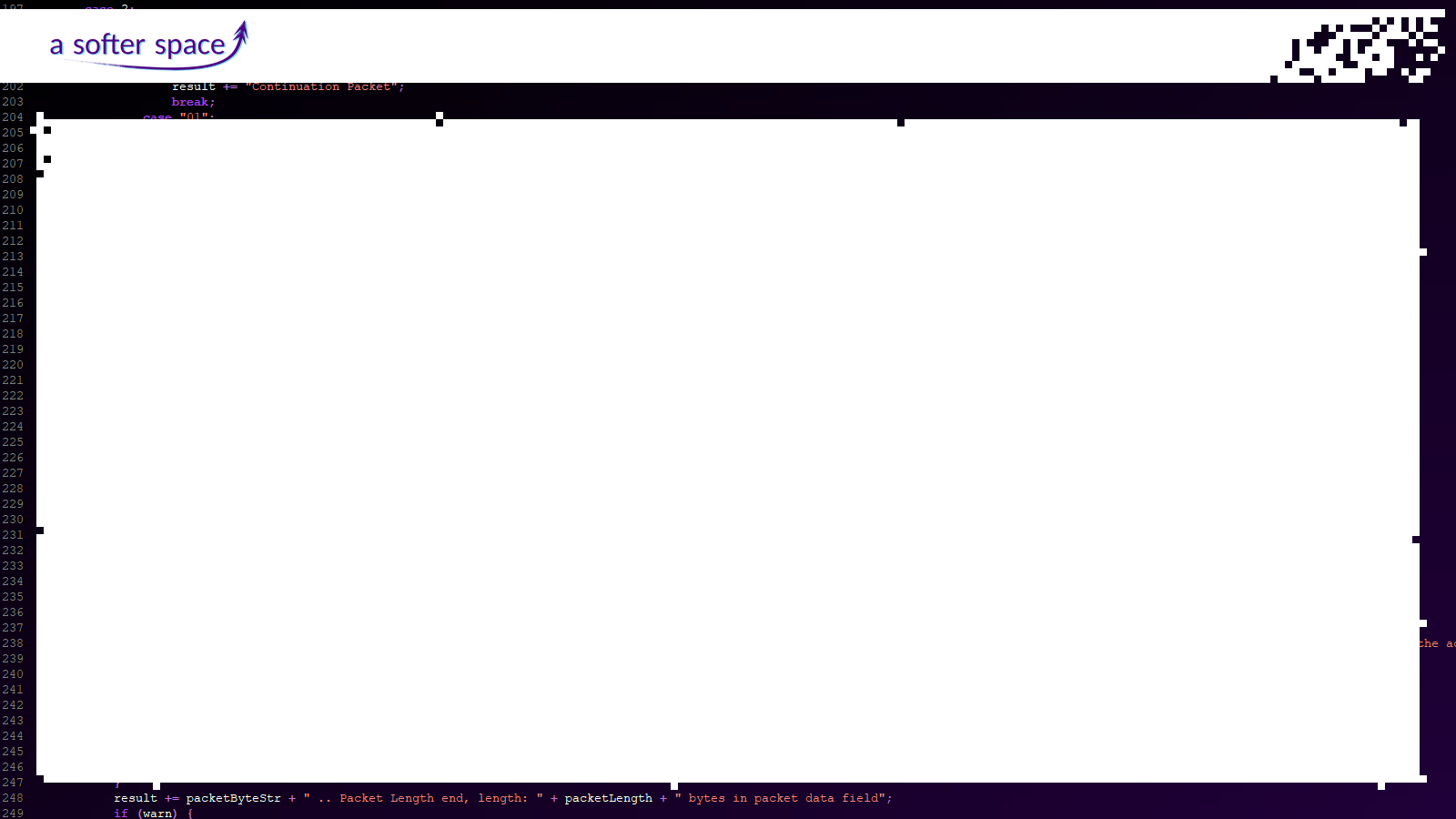 Rewinding the Clock: Playback Concepts in EGS-CC
Reprocessing session processes same data again, e.g. with updated tailoring:
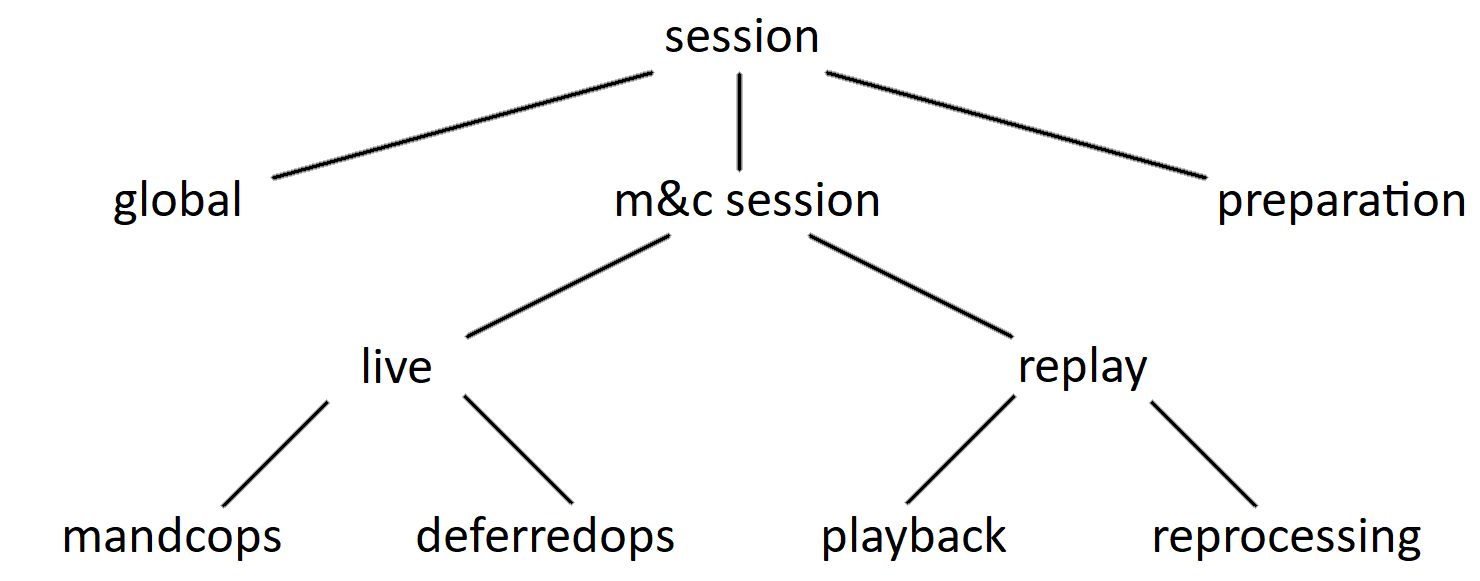 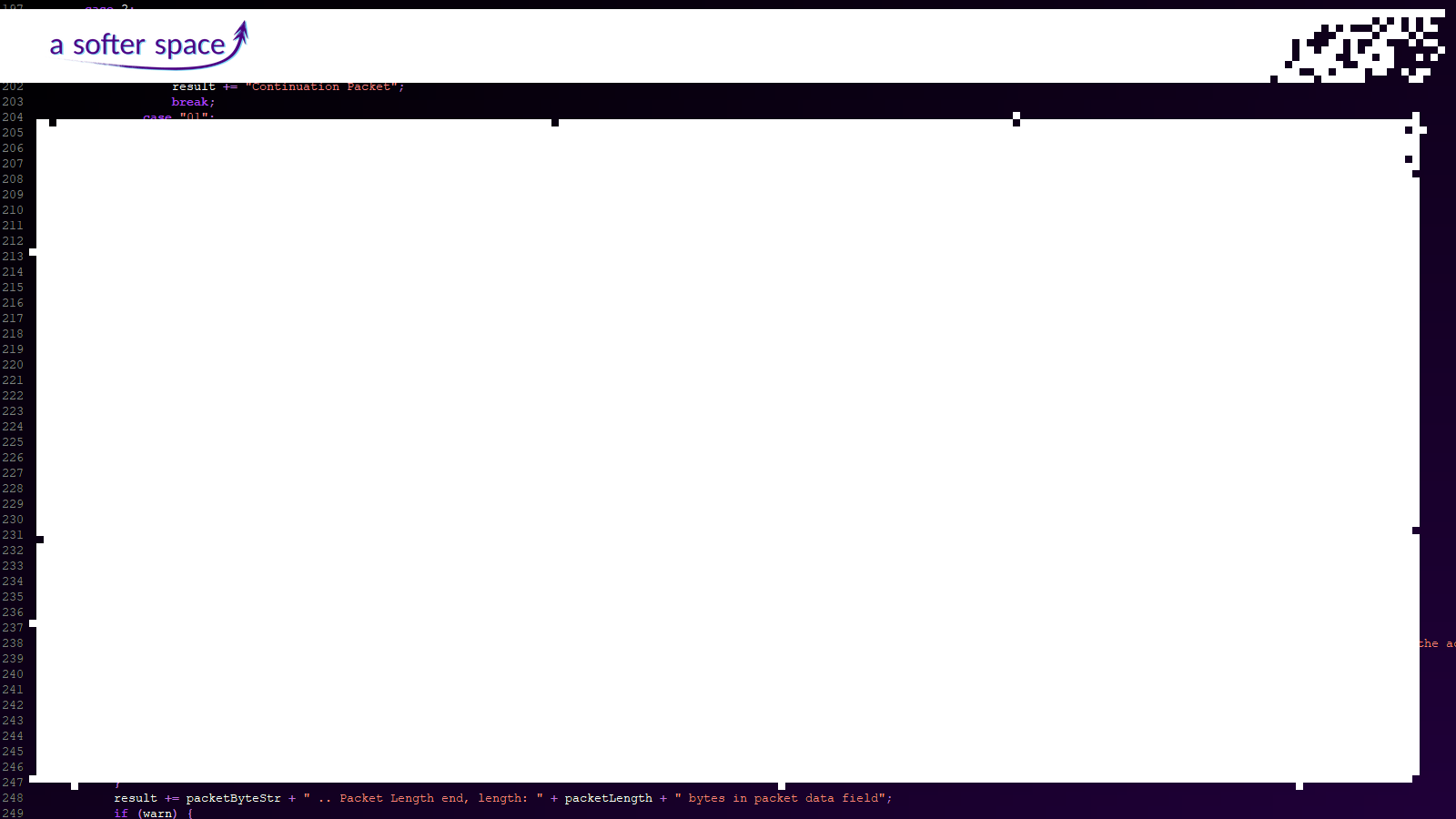 Rewinding the Clock: Playback Concepts in EGS-CC
So how does data flow inside live and playback session?
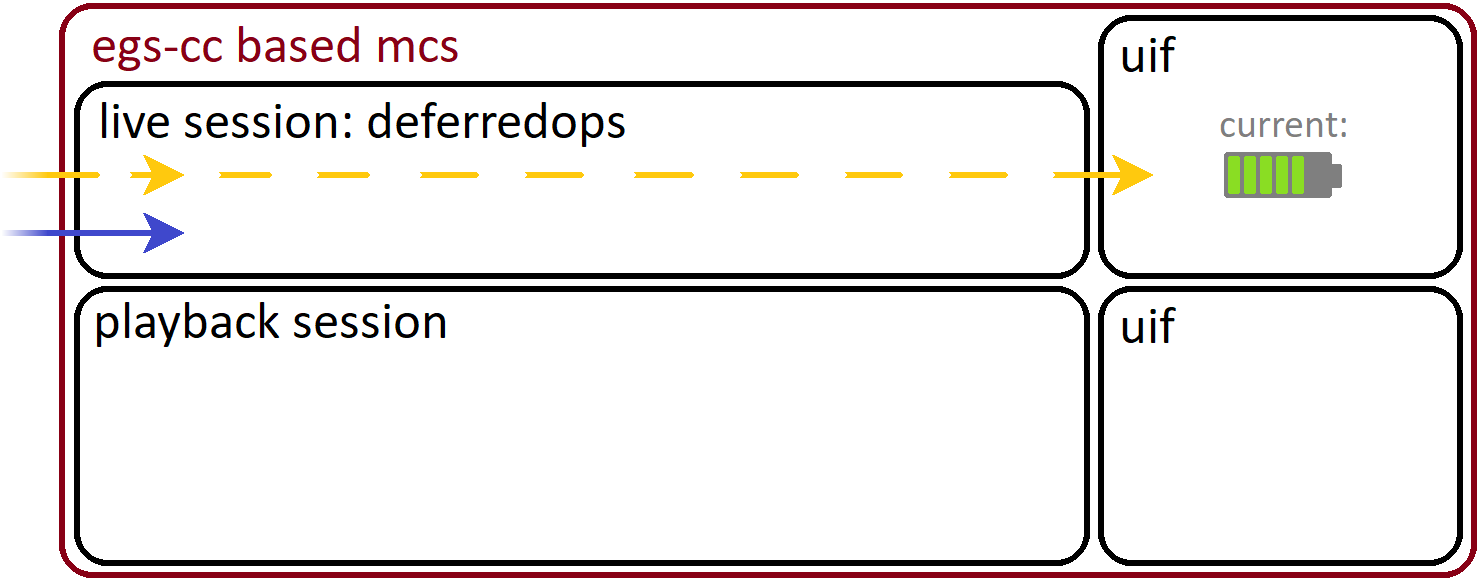 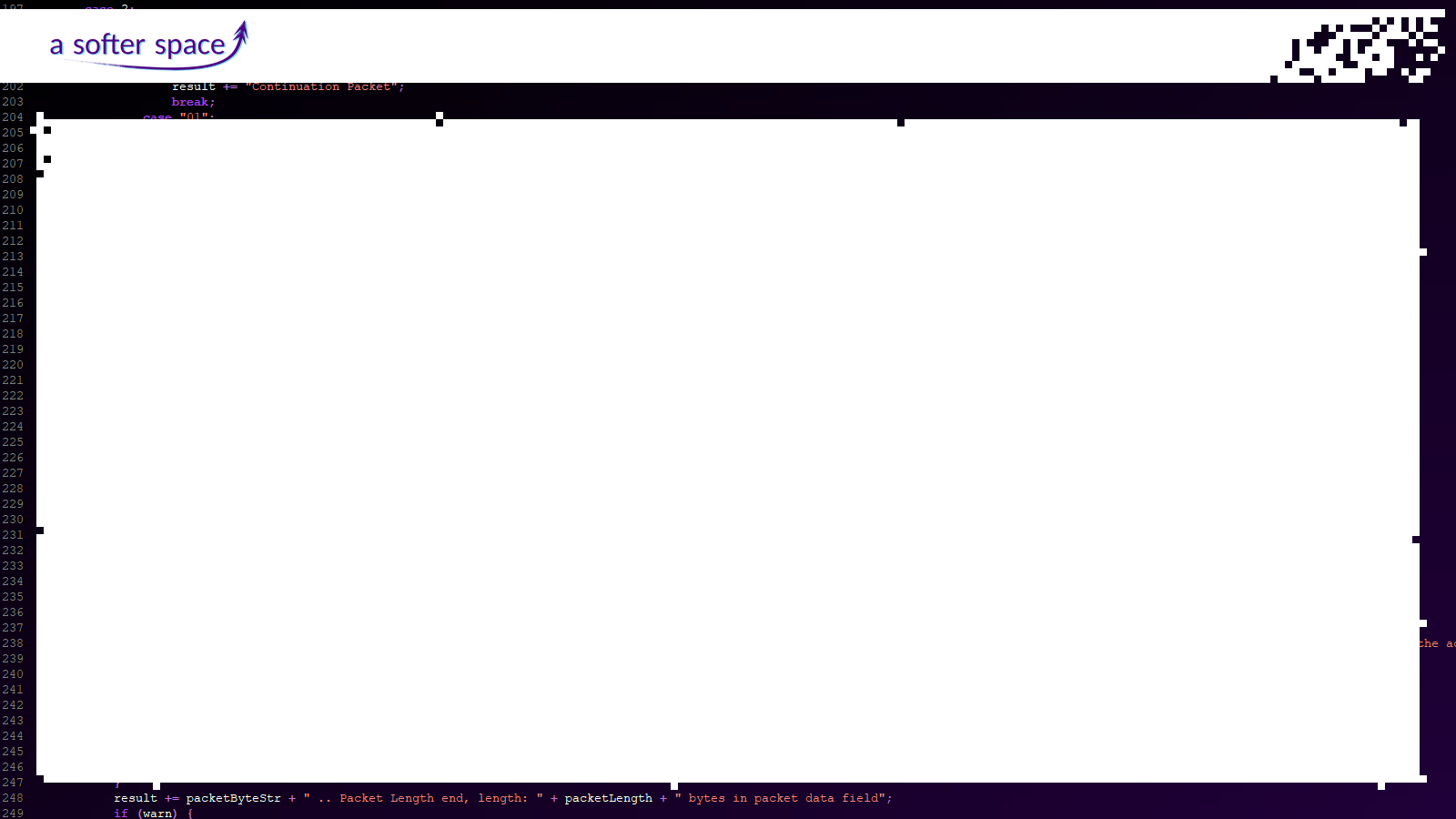 Rewinding the Clock: Playback Concepts in EGS-CC
All data – live and playback – goes through Source Data Access (SDA)…
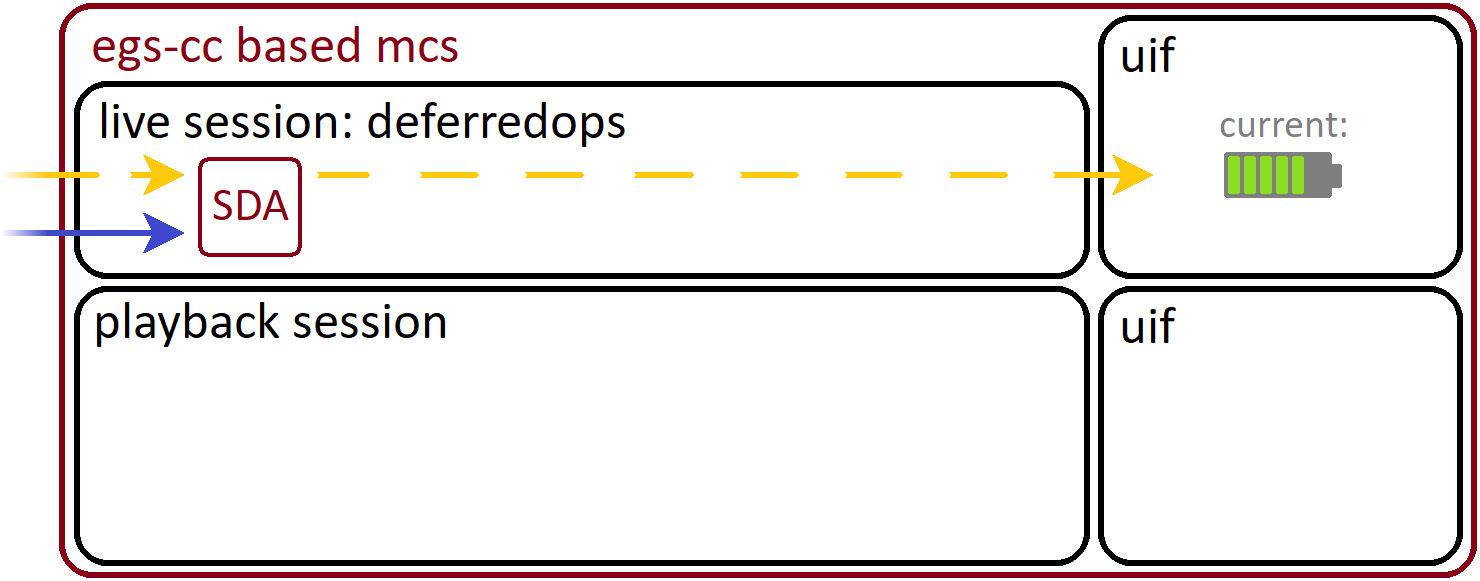 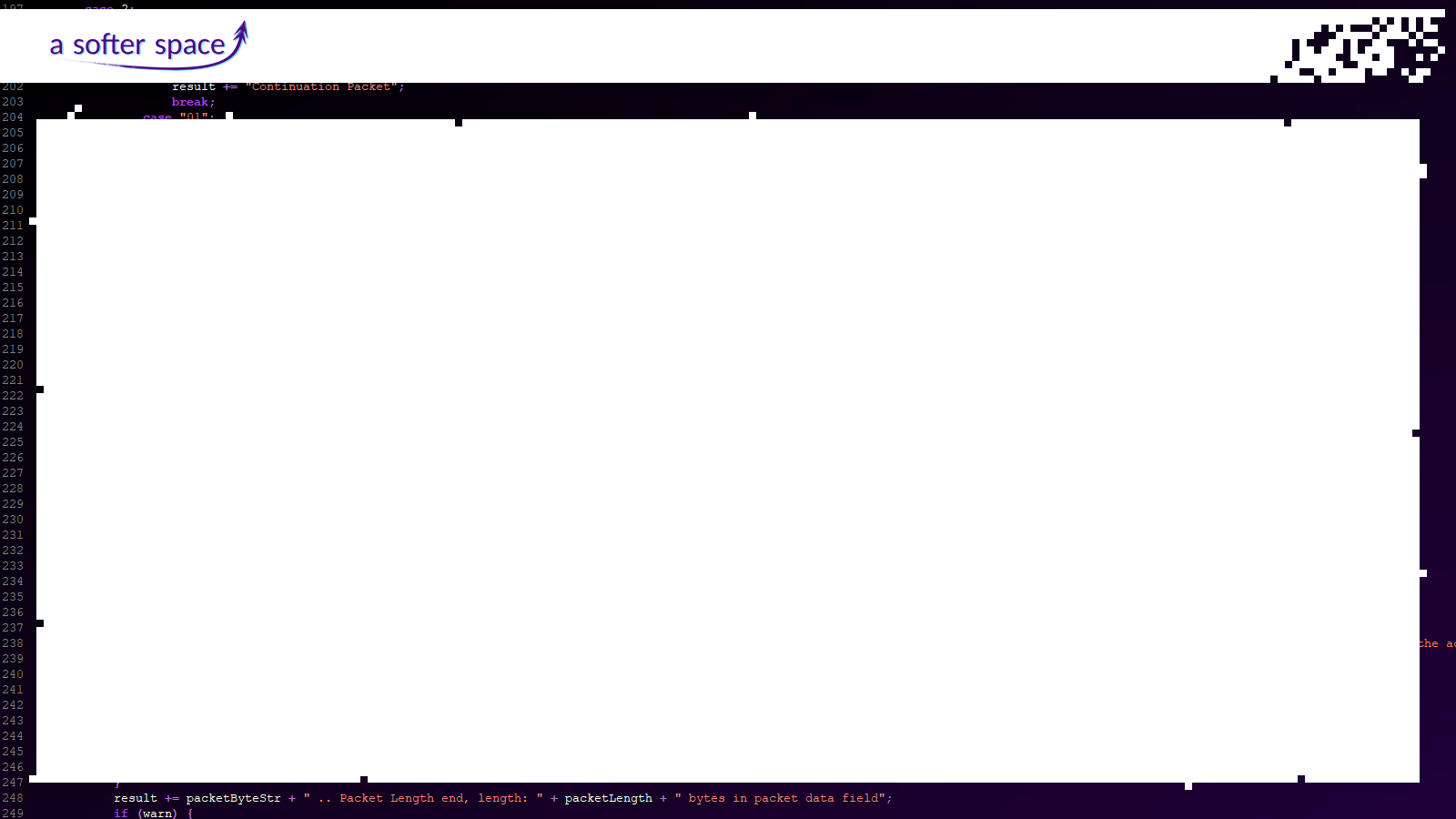 Rewinding the Clock: Playback Concepts in EGS-CC
… and gets stored in the archive (ARC)
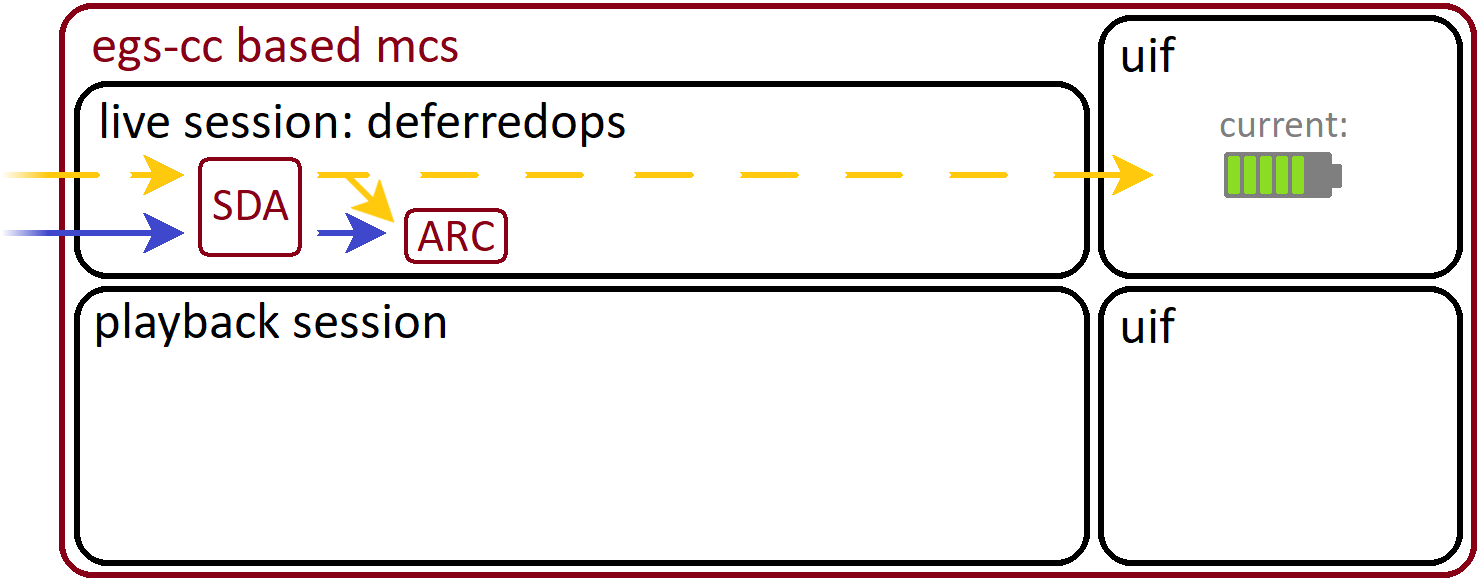 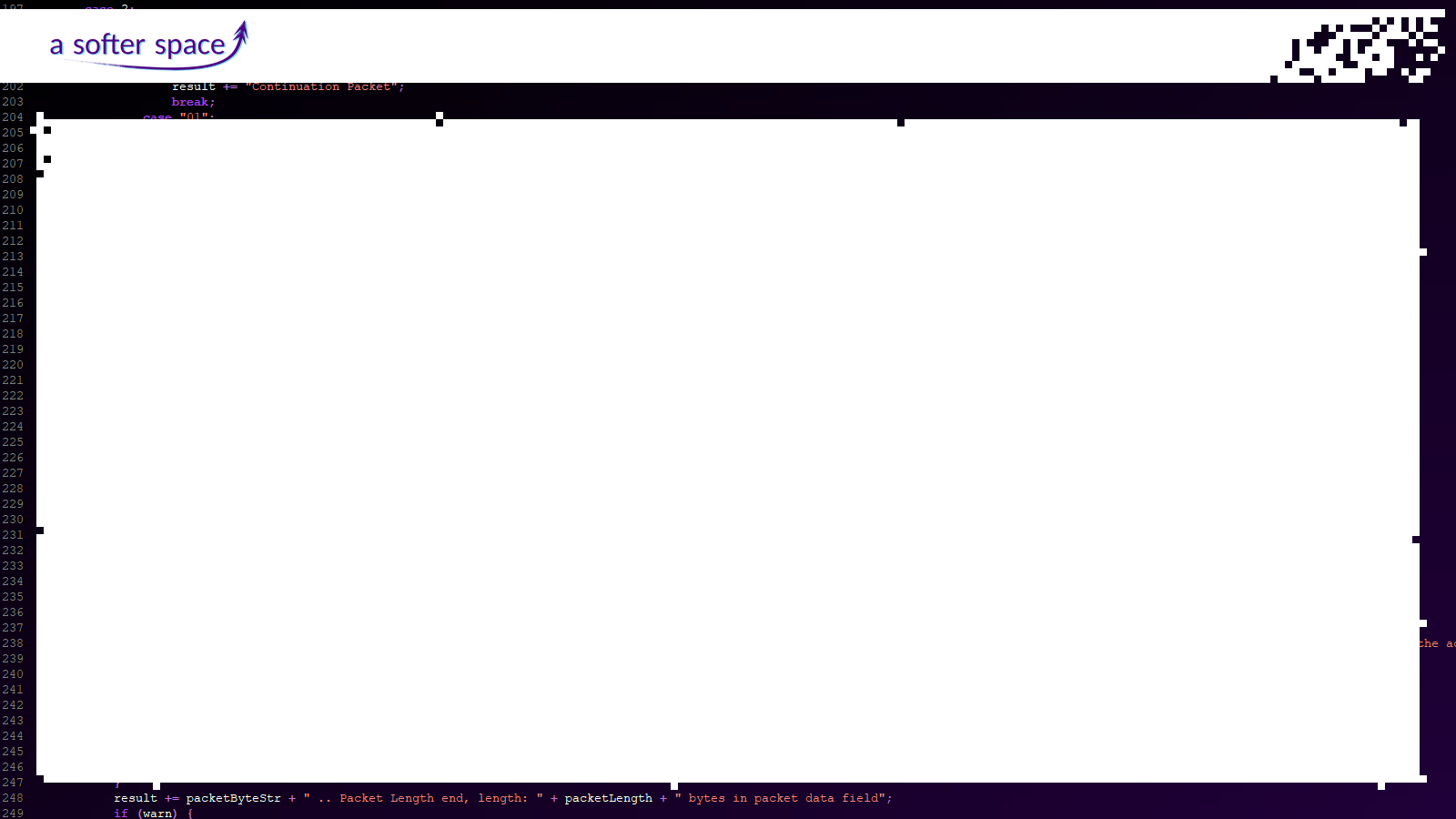 Rewinding the Clock: Playback Concepts in EGS-CC
Live data flows through PEX and MCM for the current (live) view:
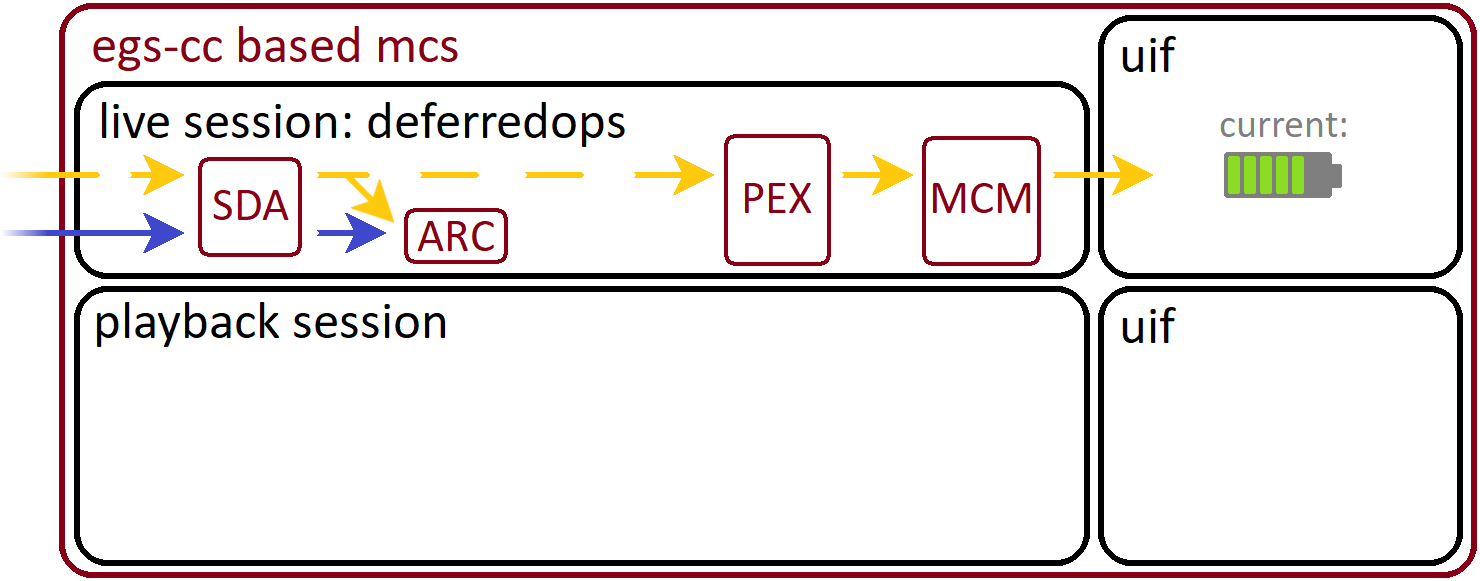 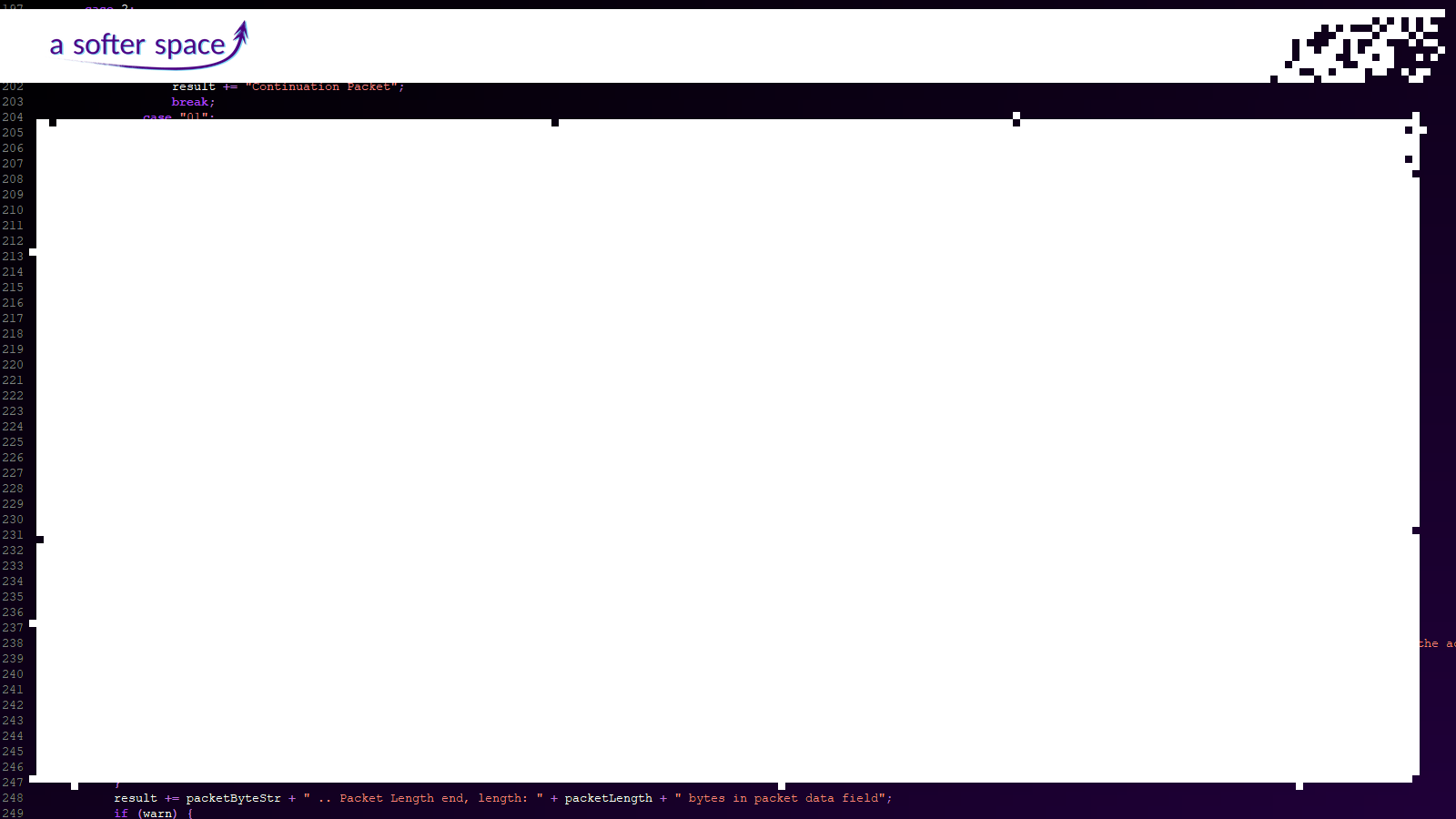 Rewinding the Clock: Playback Concepts in EGS-CC
Archived live data is used to construct an incomplete historical view:
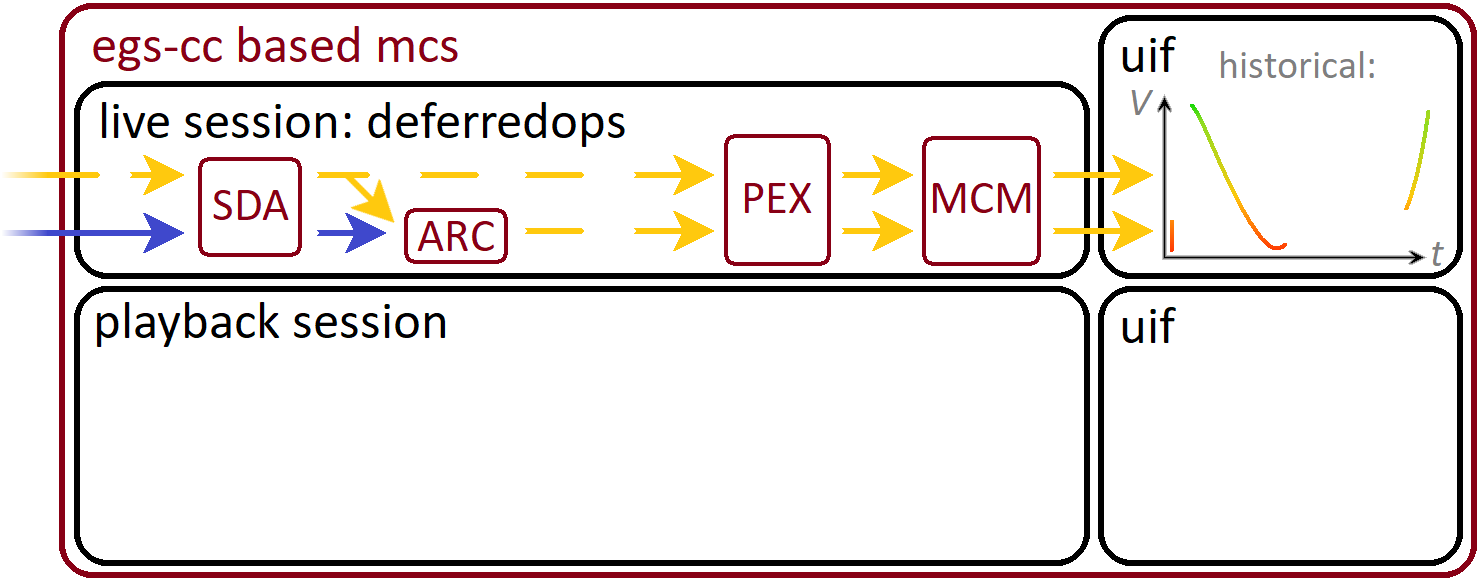 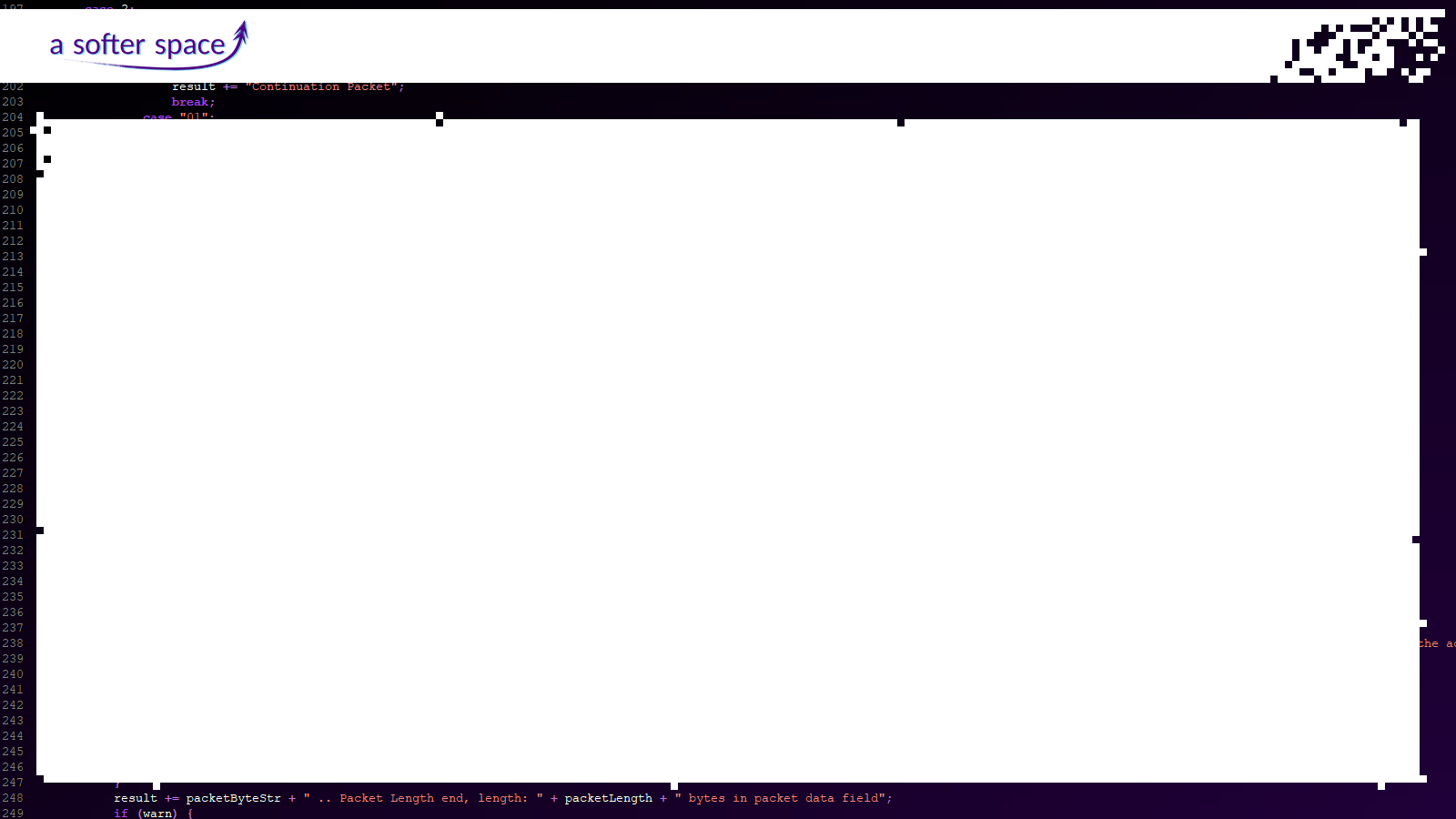 Rewinding the Clock: Playback Concepts in EGS-CC
The playback session contains mostly the same components:
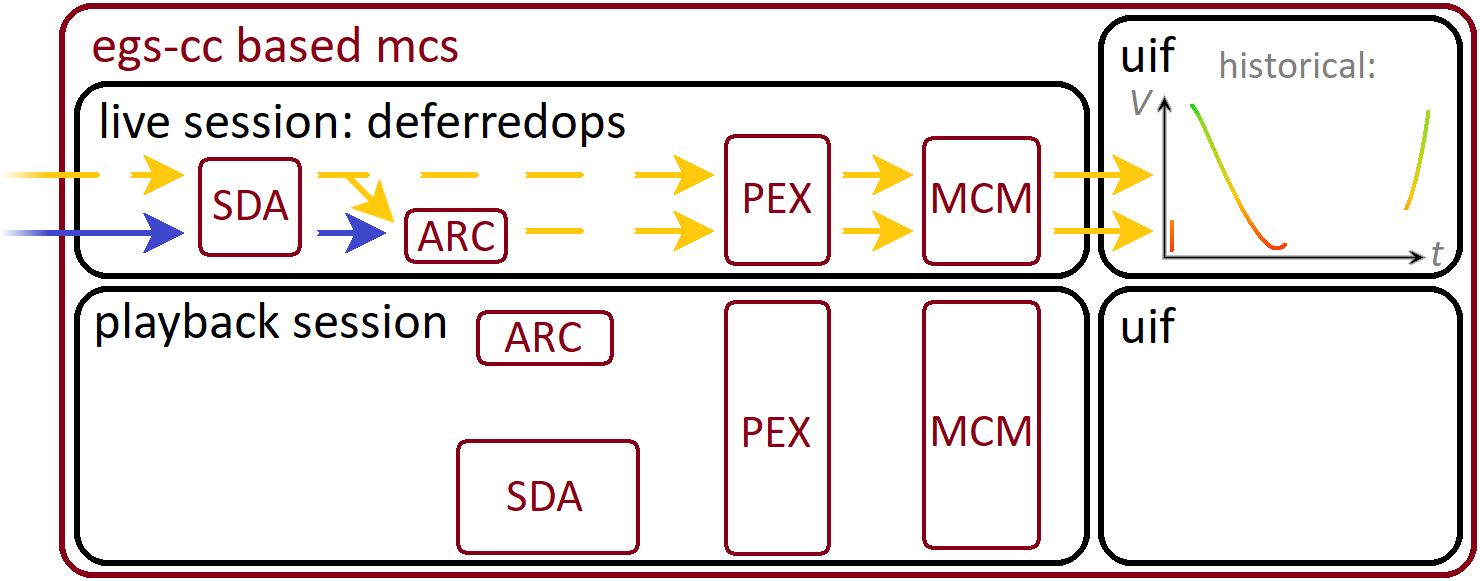 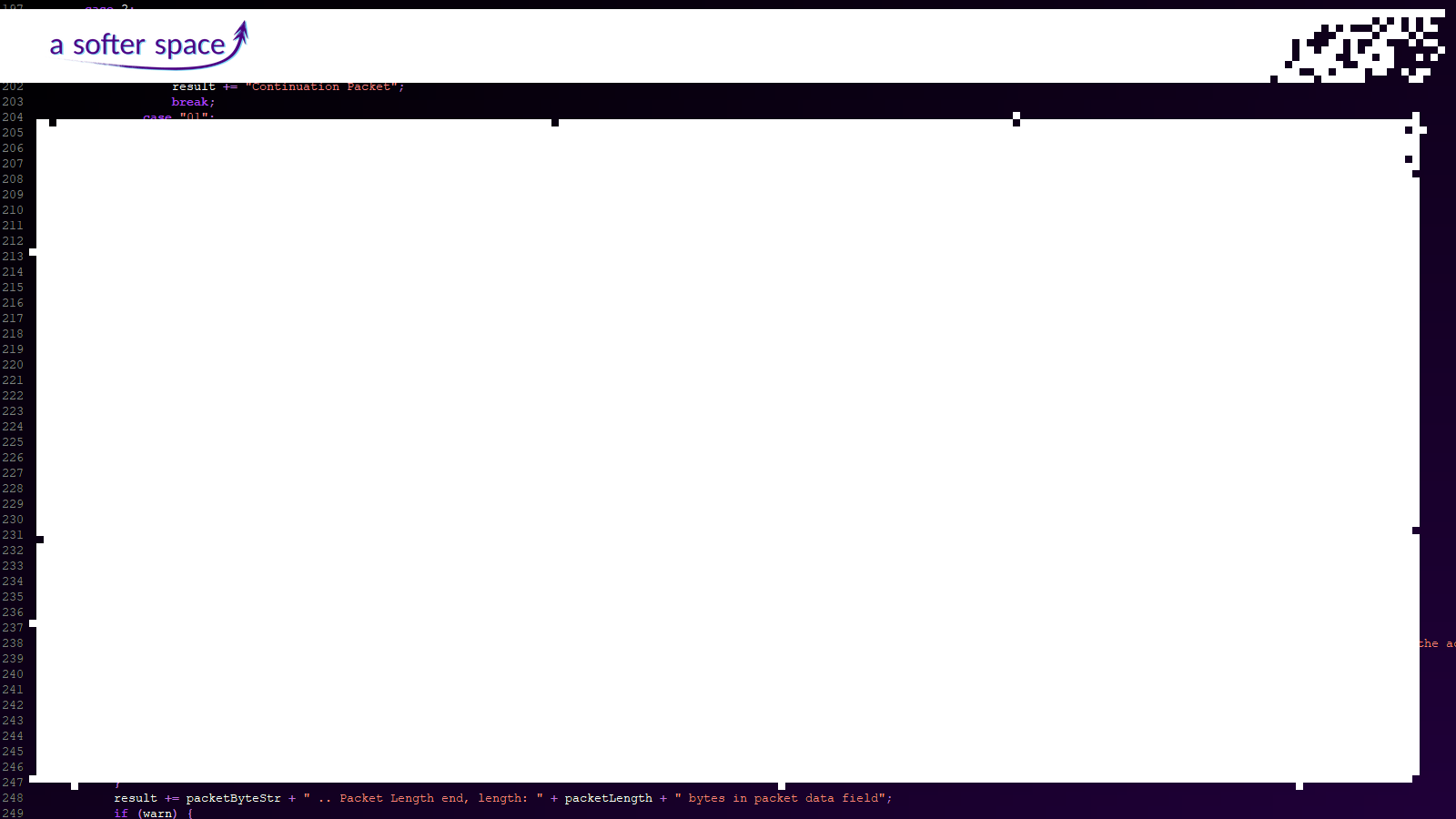 Rewinding the Clock: Playback Concepts in EGS-CC
Source data moves via ARC, other data via MCM Input Archive:
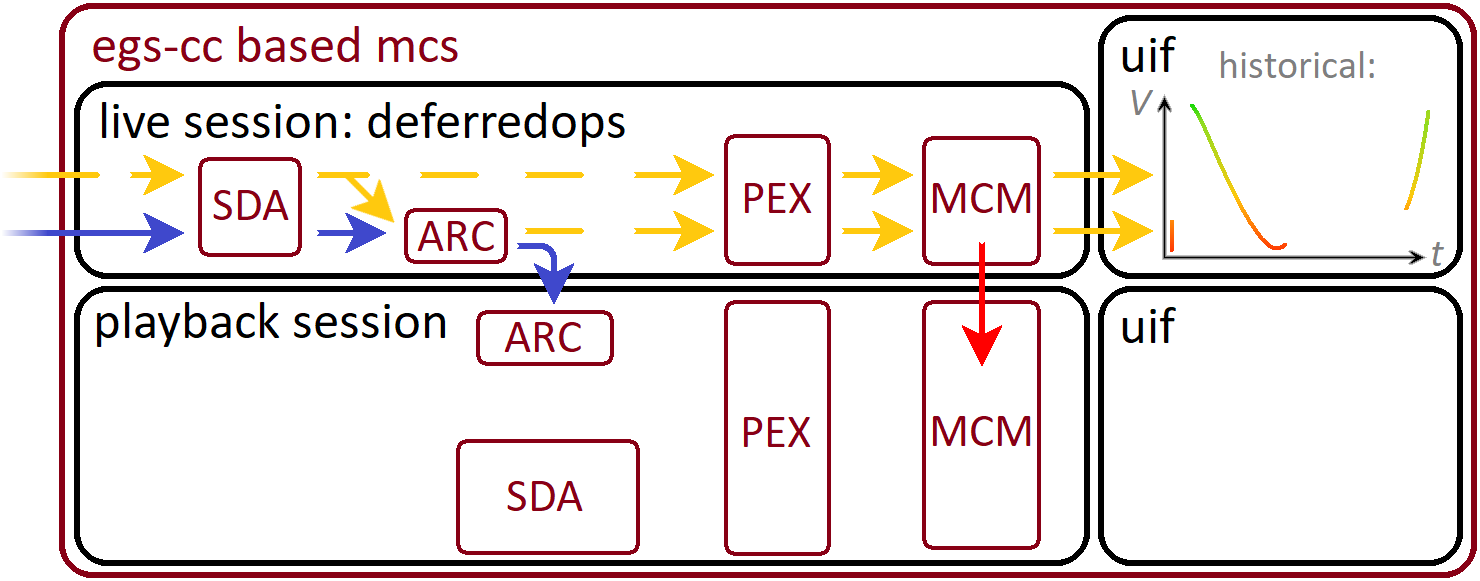 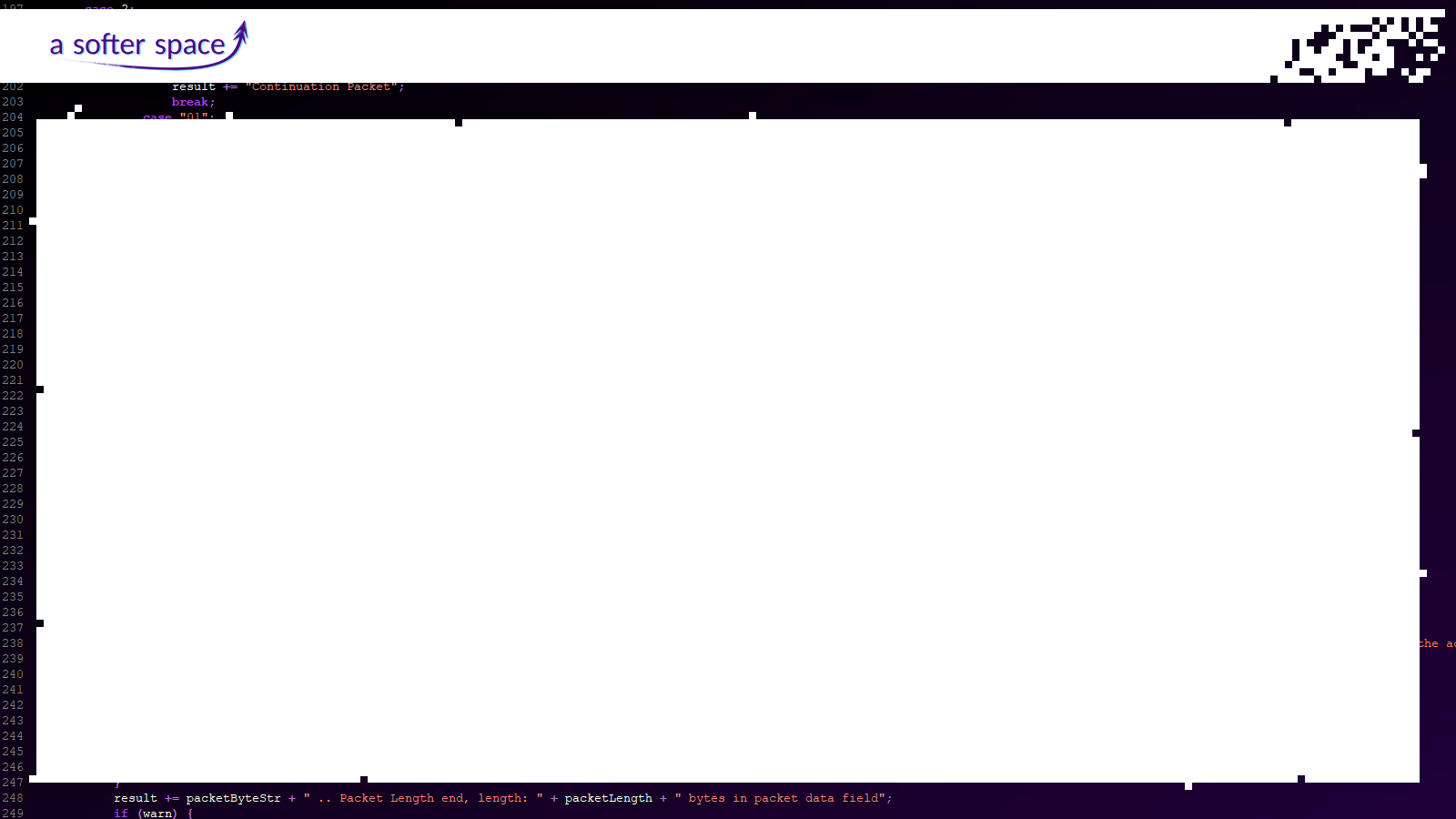 Rewinding the Clock: Playback Concepts in EGS-CC
SDA obtains data about the playback behavior from the deployment plan:
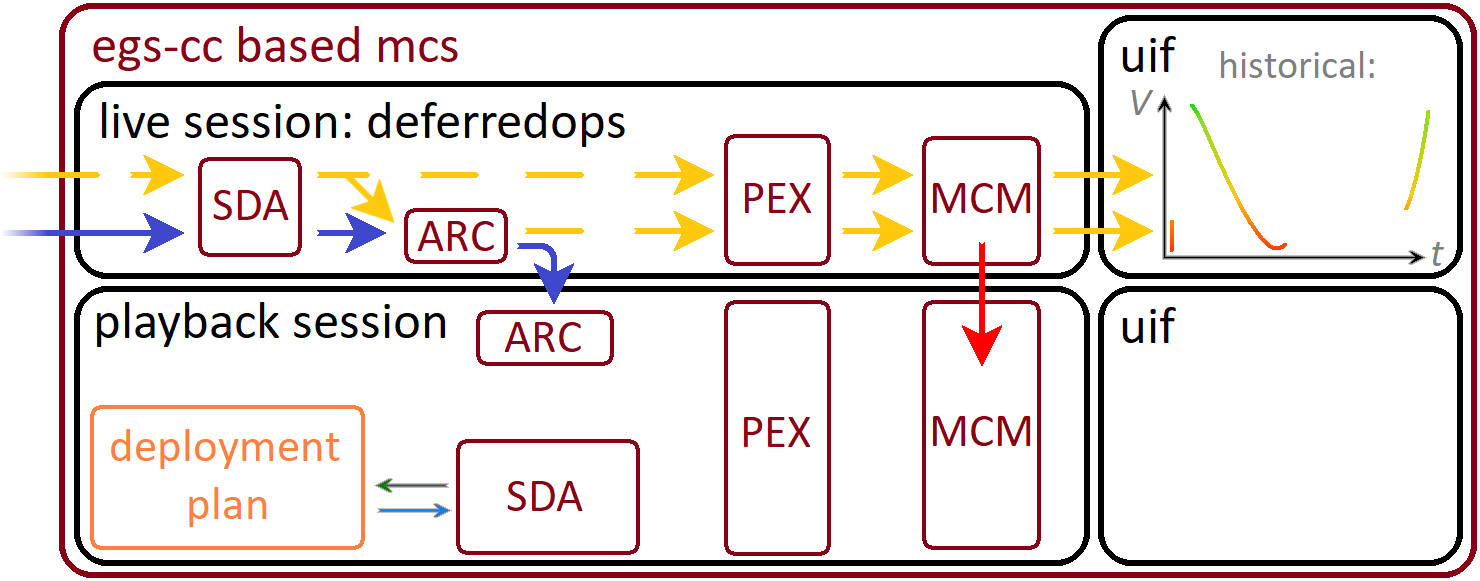 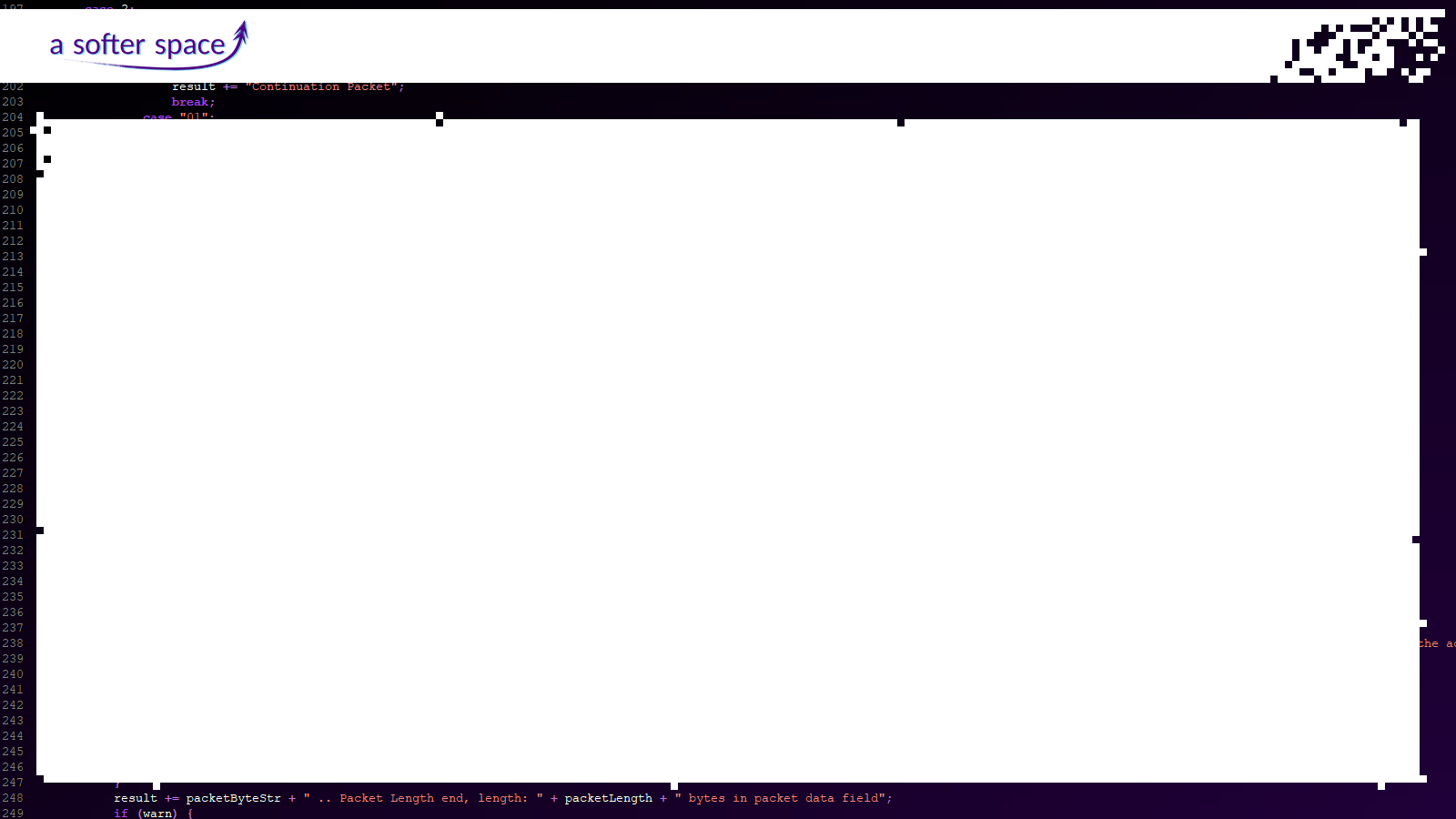 Rewinding the Clock: Playback Concepts in EGS-CC
PEX registers itself as playback listener to SDA:
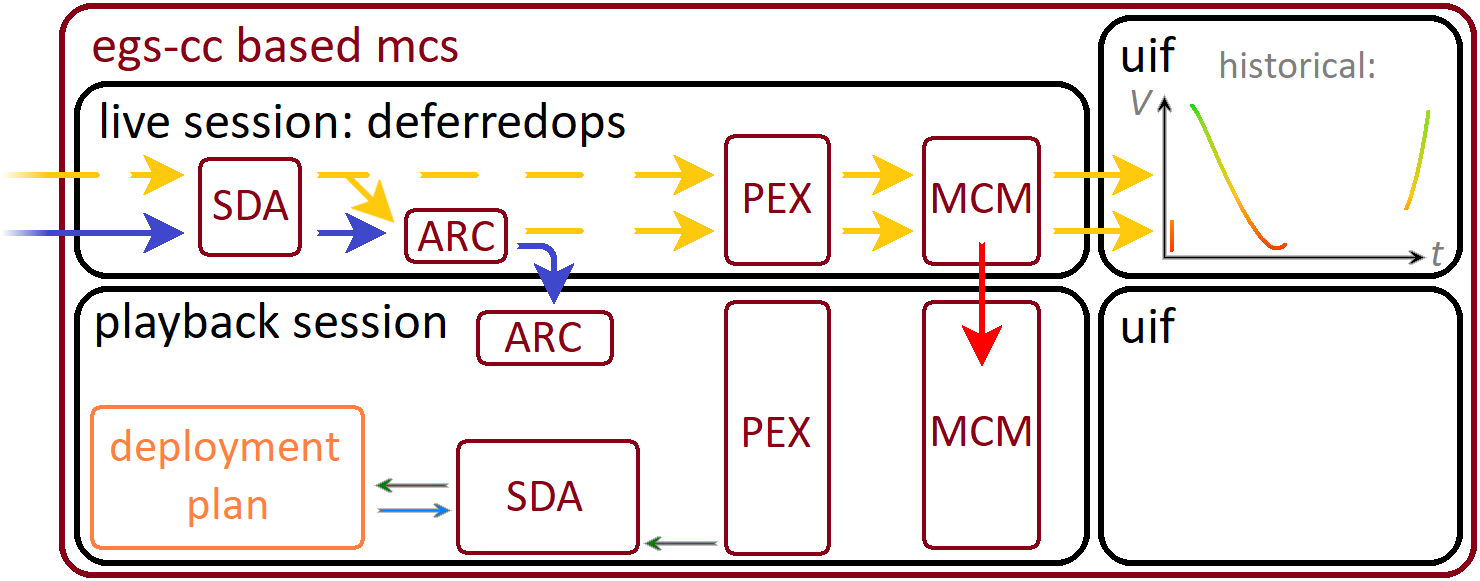 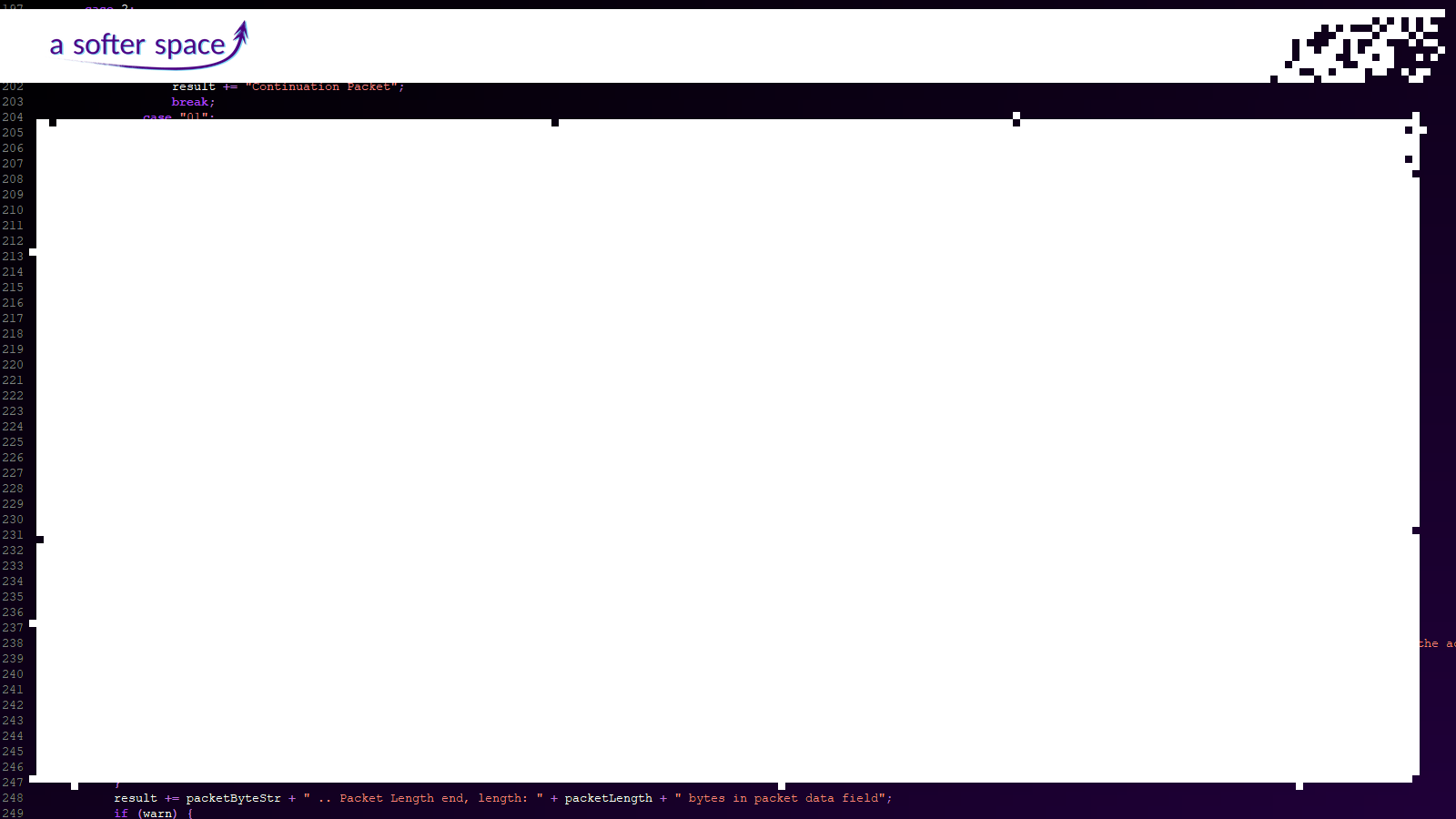 Rewinding the Clock: Playback Concepts in EGS-CC
SDA iterates through time in short time steps, telling PEX about the first one:
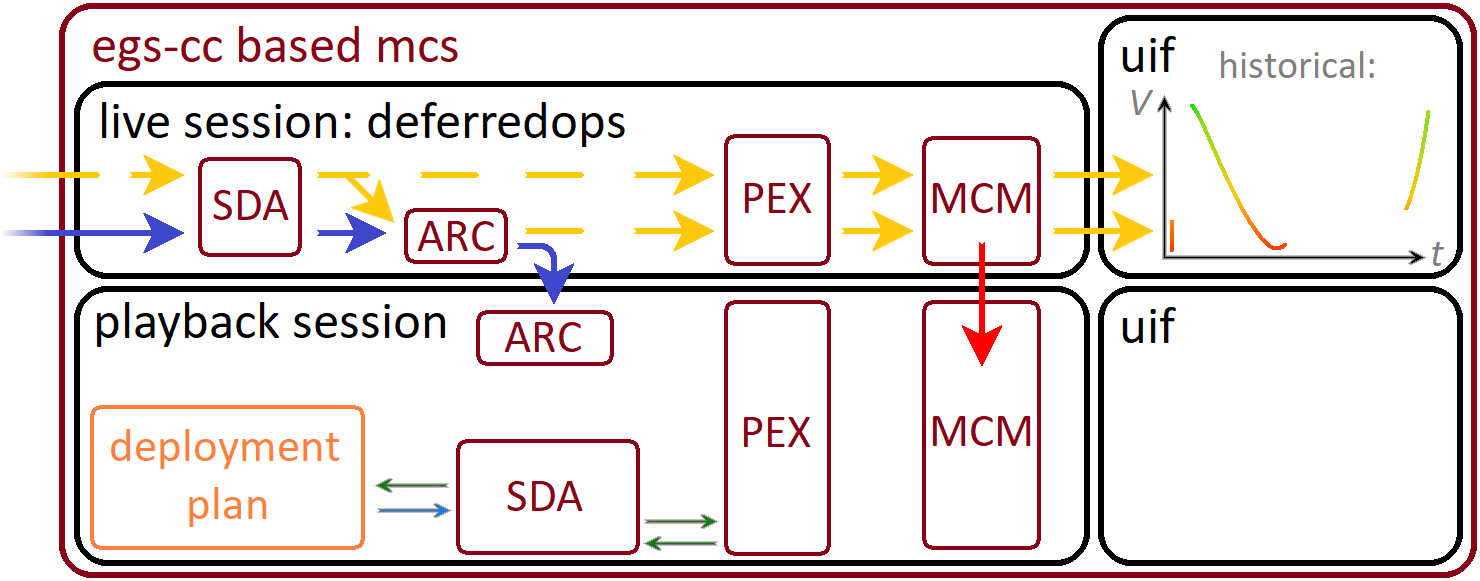 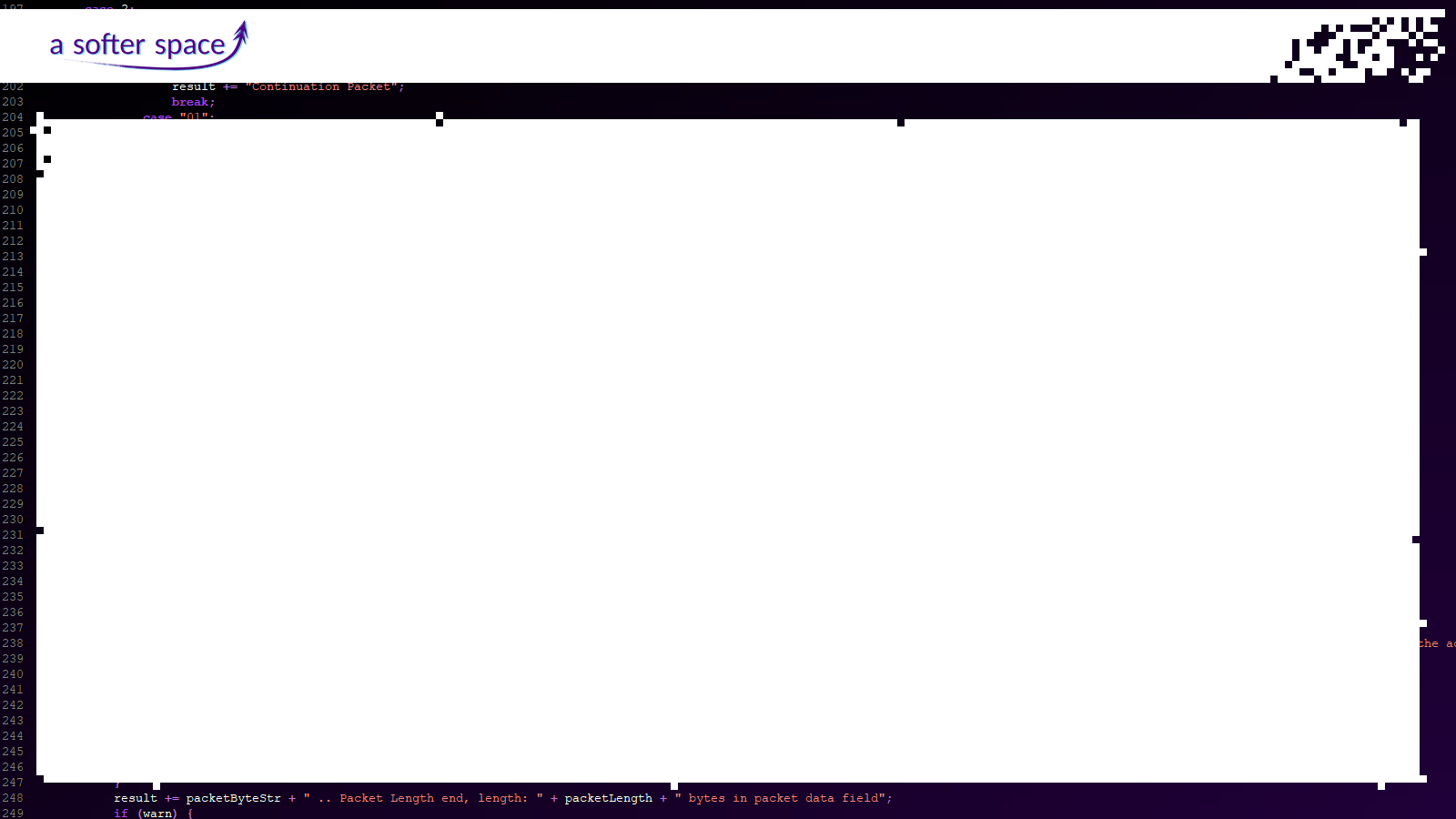 Rewinding the Clock: Playback Concepts in EGS-CC
PEX requests from SDA the data for the first step, which requests it from ARC:
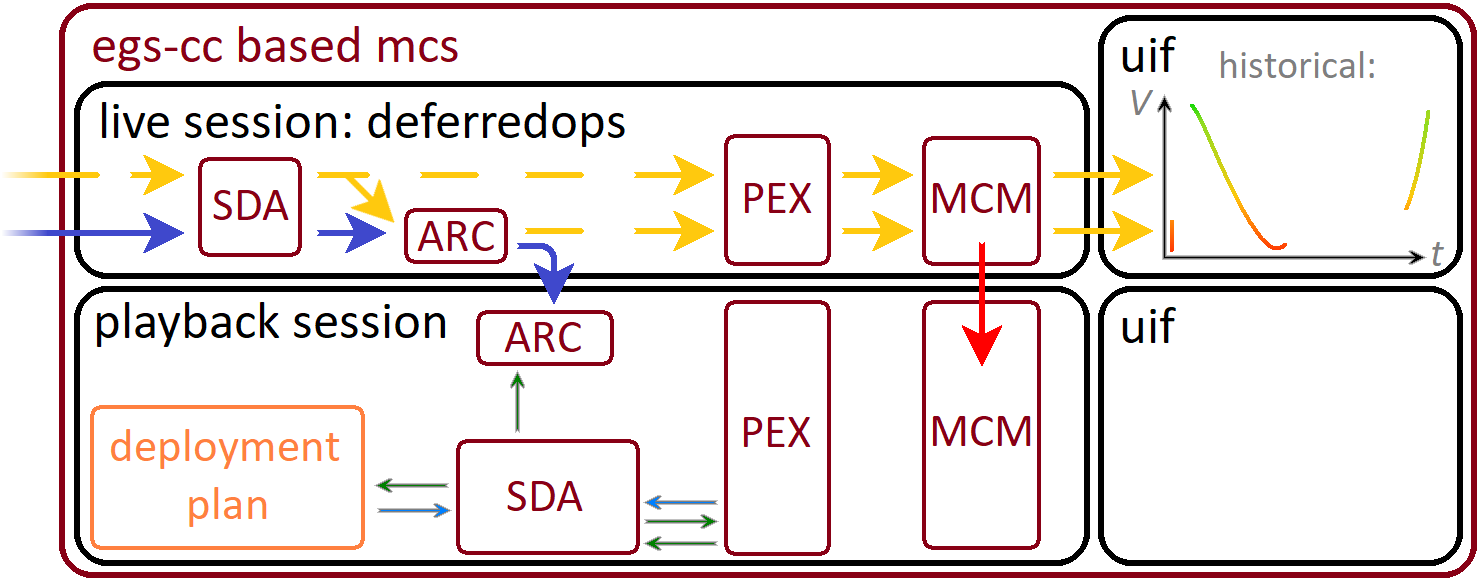 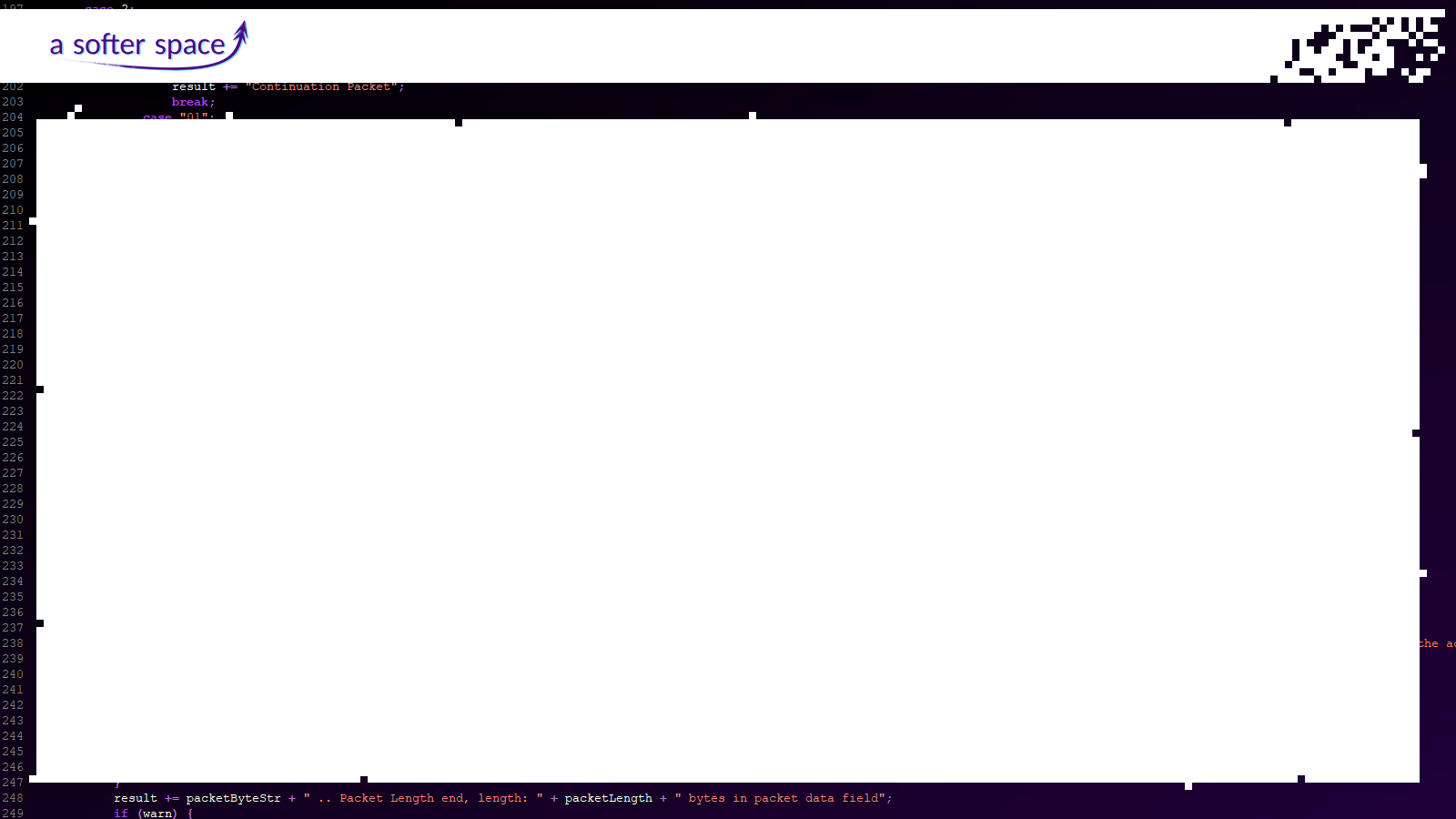 Rewinding the Clock: Playback Concepts in EGS-CC
The deferred data of the first step flows from ARC all the way to the UIF:
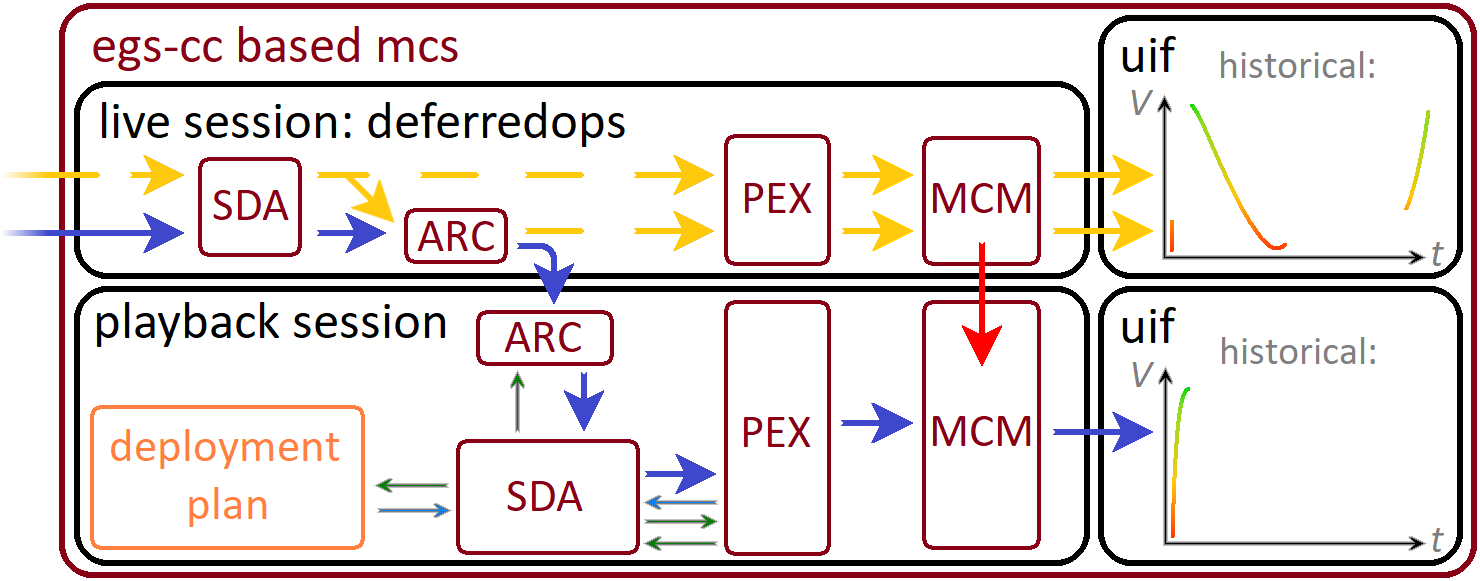 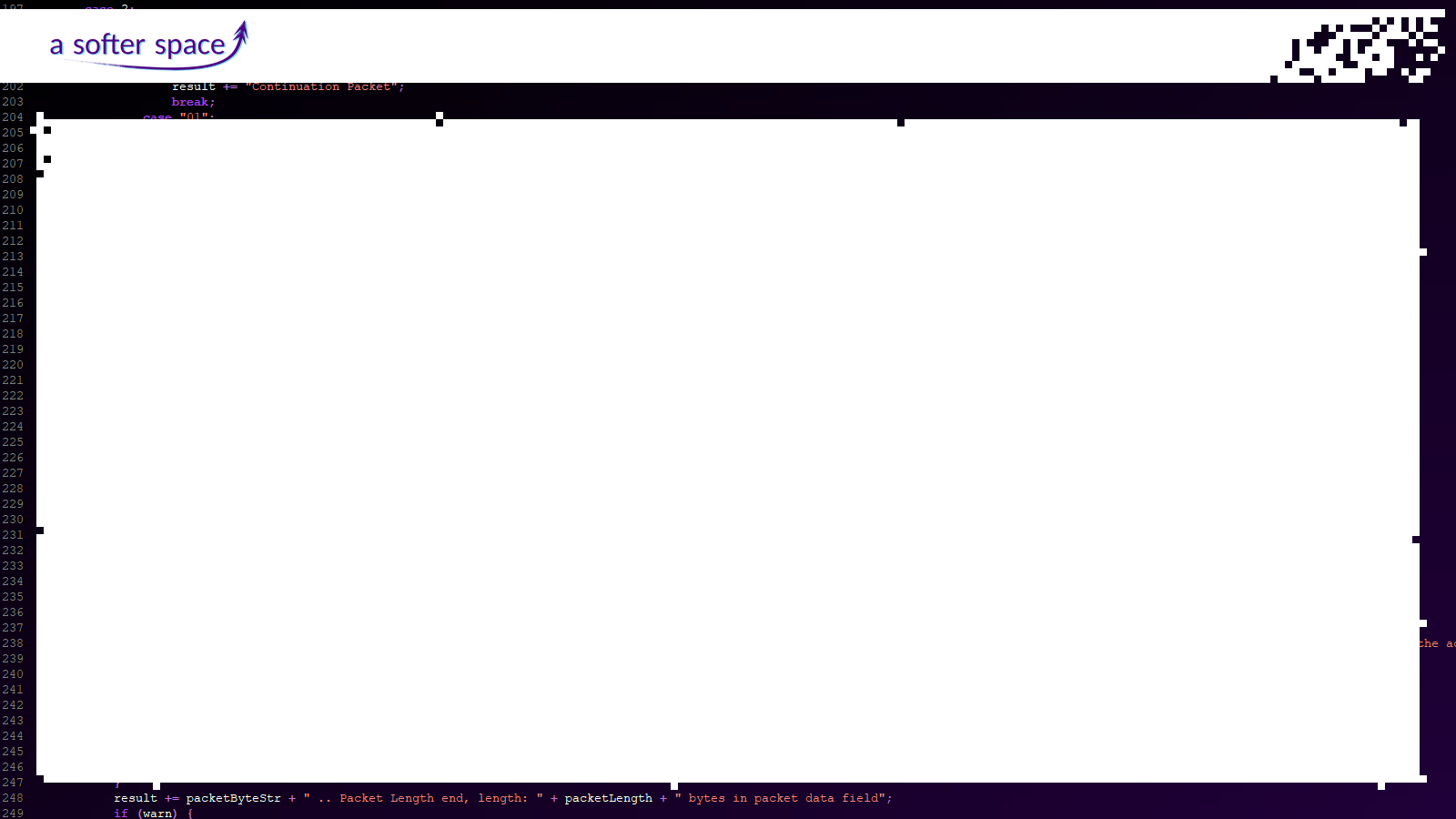 Rewinding the Clock: Playback Concepts in EGS-CC
For each time step, SDA → PEX → SDA → ARC → SDA → PEX loop repeats:
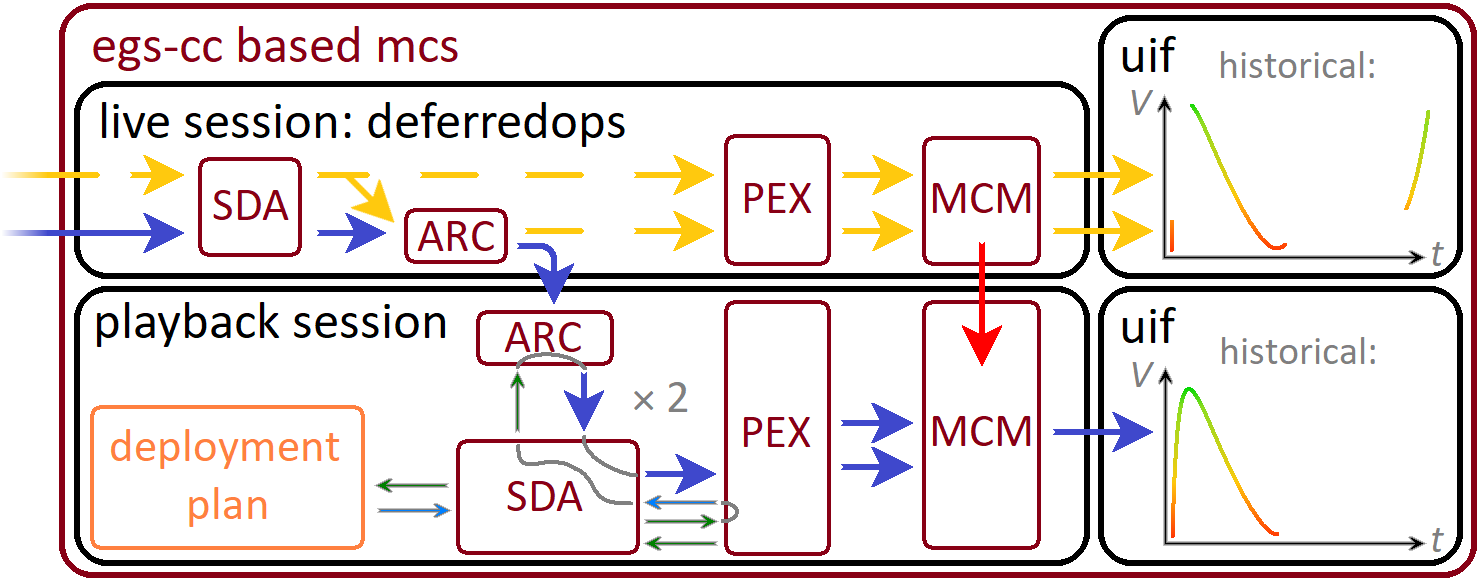 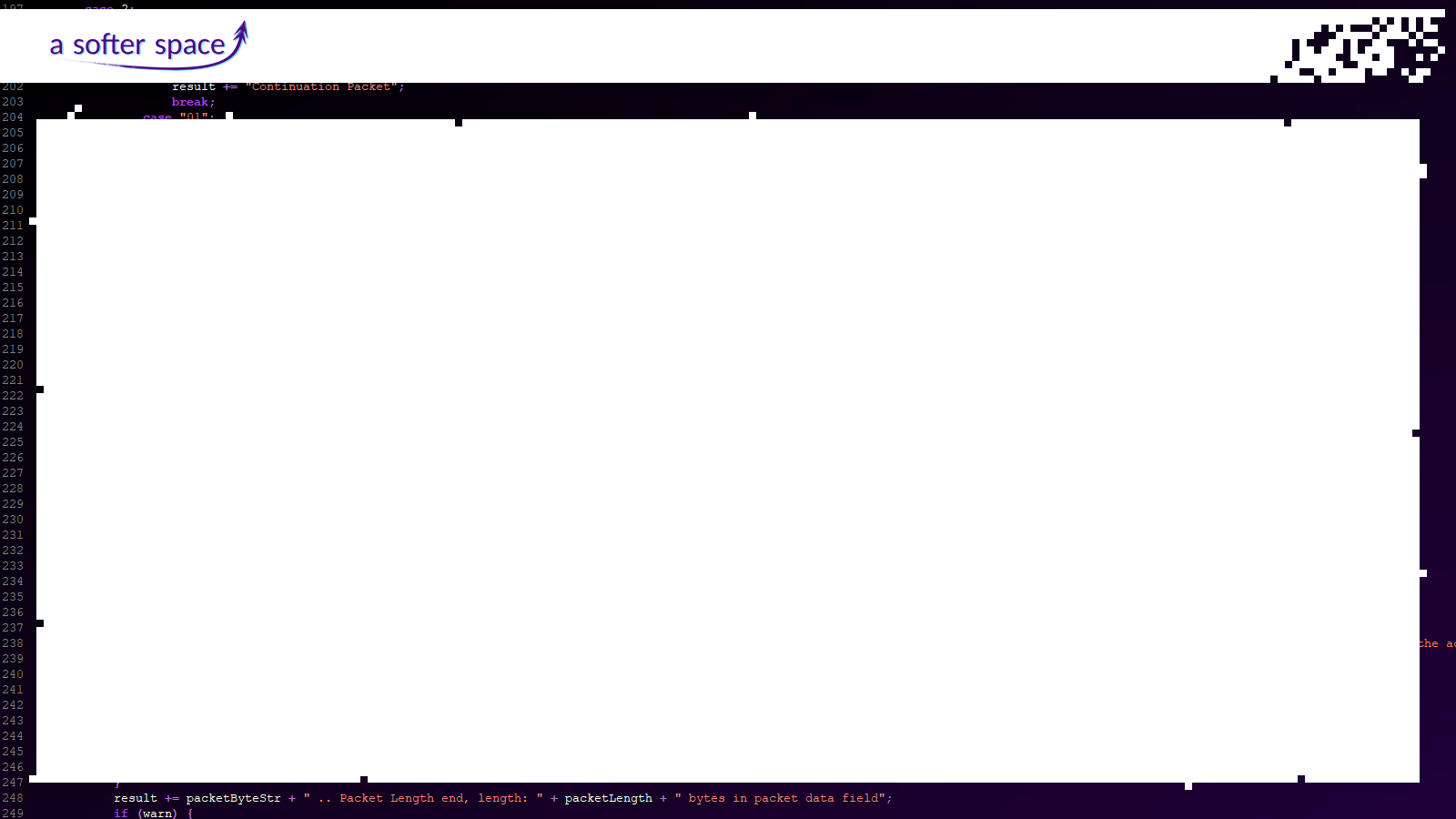 Rewinding the Clock: Playback Concepts in EGS-CC
For each time step, SDA → PEX → SDA → ARC → SDA → PEX loop repeats:
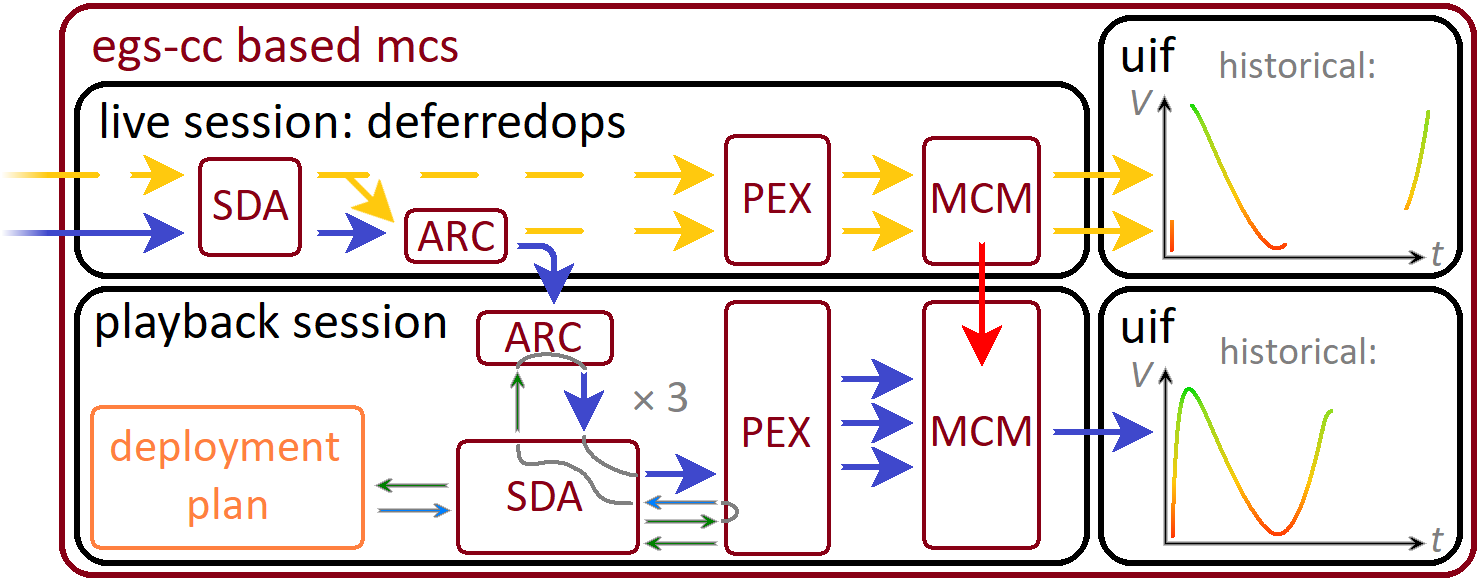 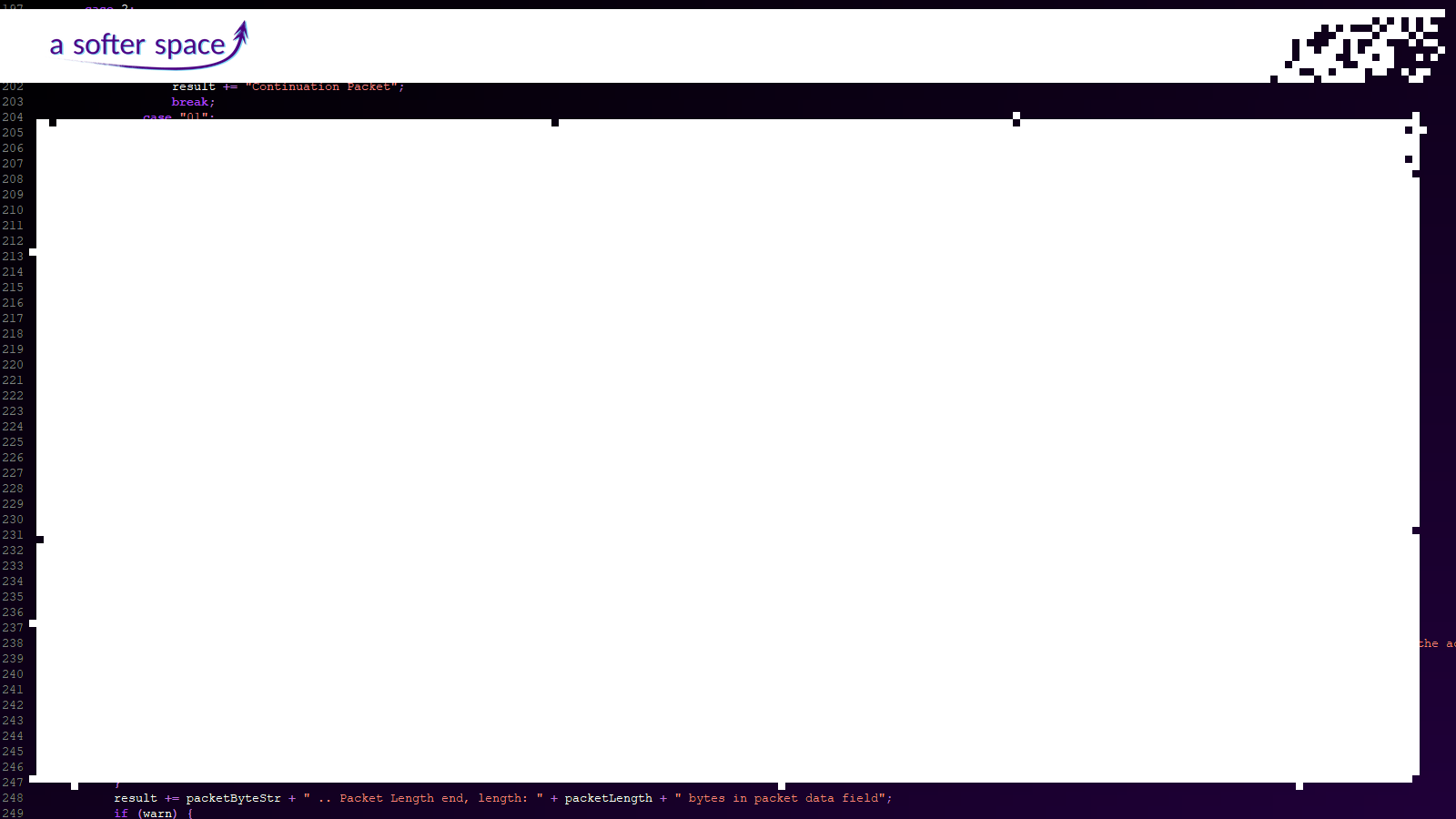 Rewinding the Clock: Playback Concepts in EGS-CC
For each time step, SDA → PEX → SDA → ARC → SDA → PEX loop repeats:
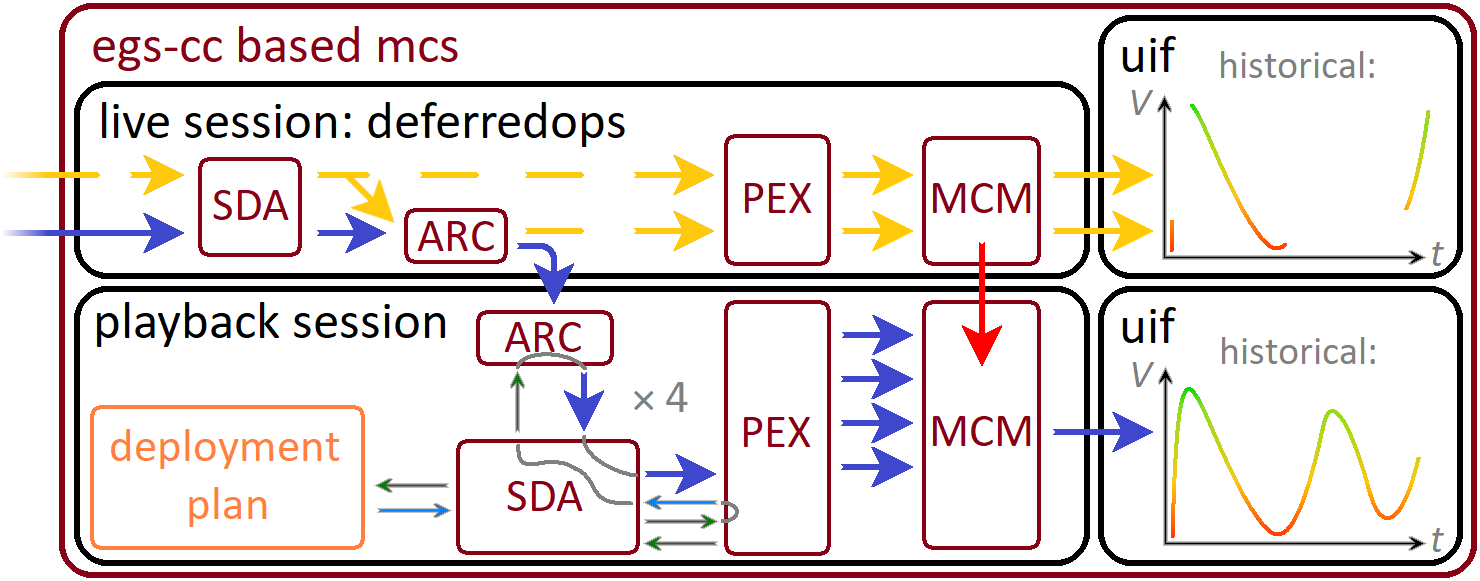 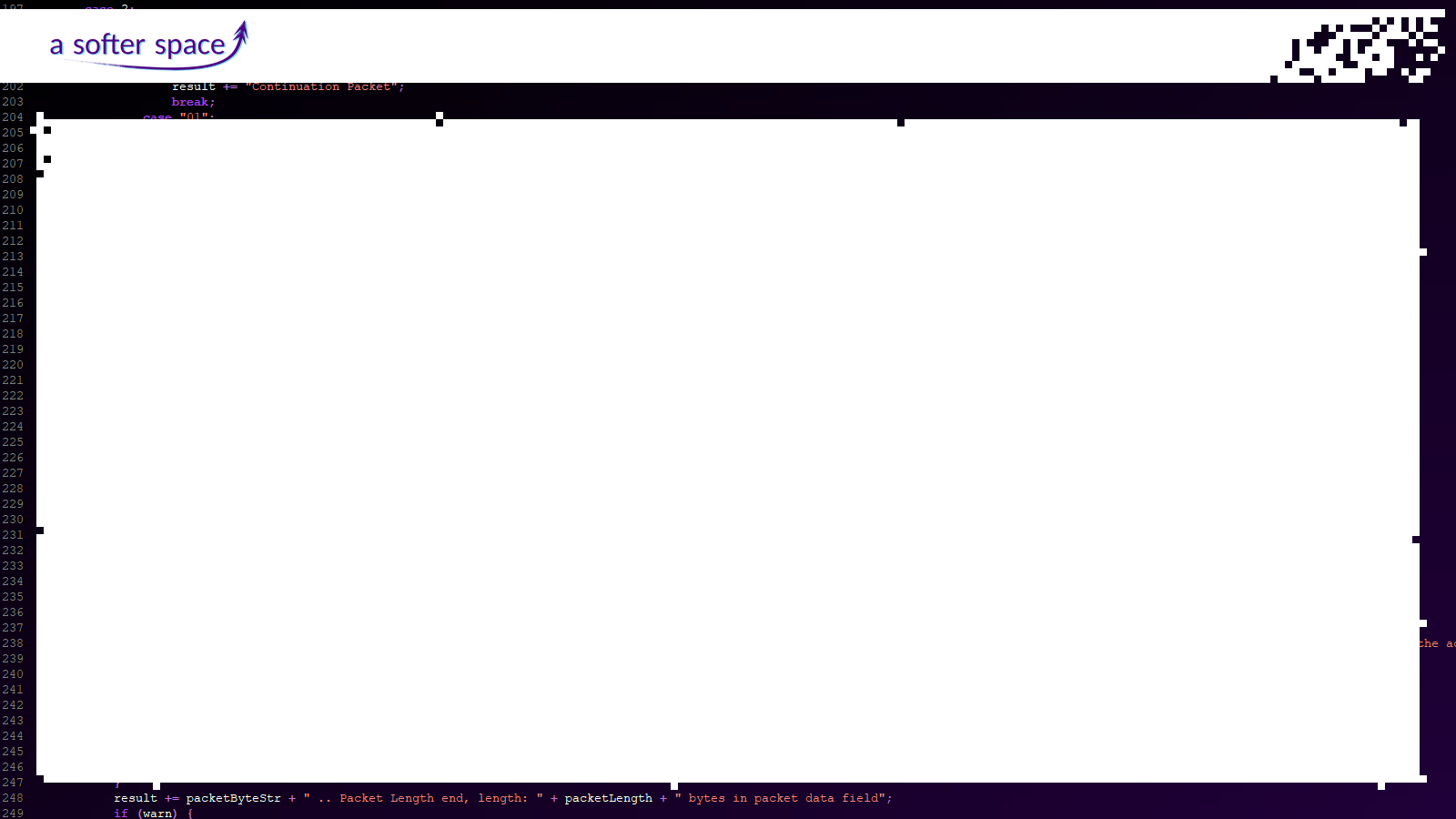 Rewinding the Clock: Playback Concepts in EGS-CC
Finally, playback historical display is complete:
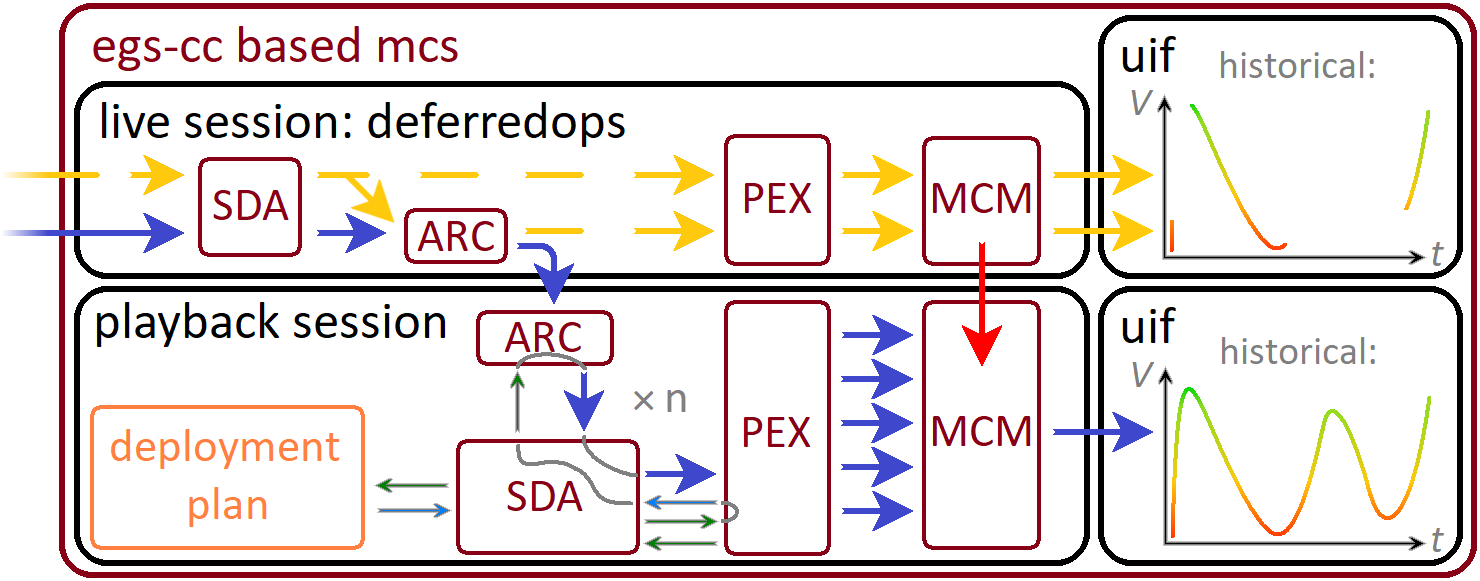 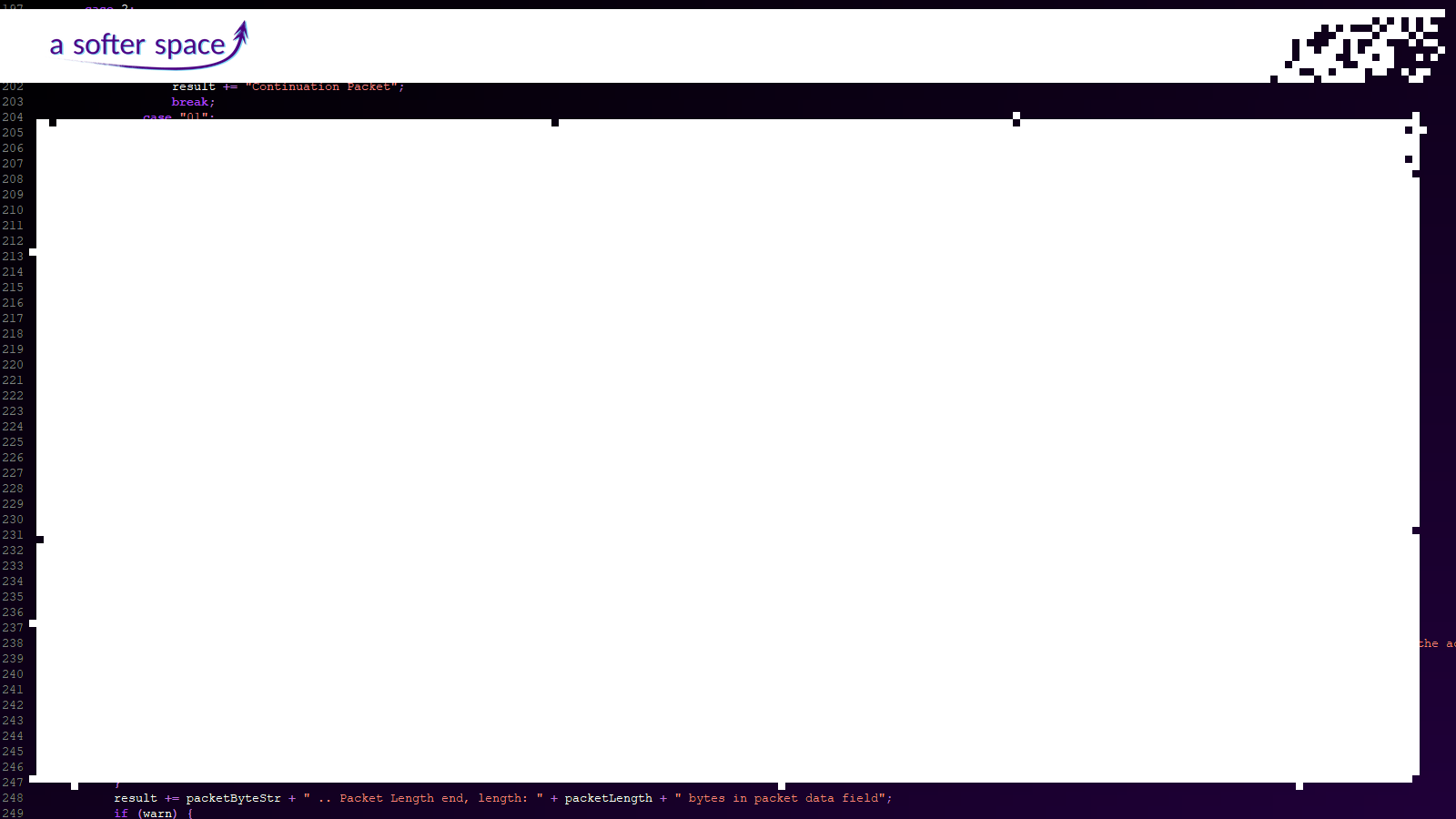 Rewinding the Clock: Playback Concepts in EGS-CC
Not all deferred data processed in playback session – see S1 verifications:
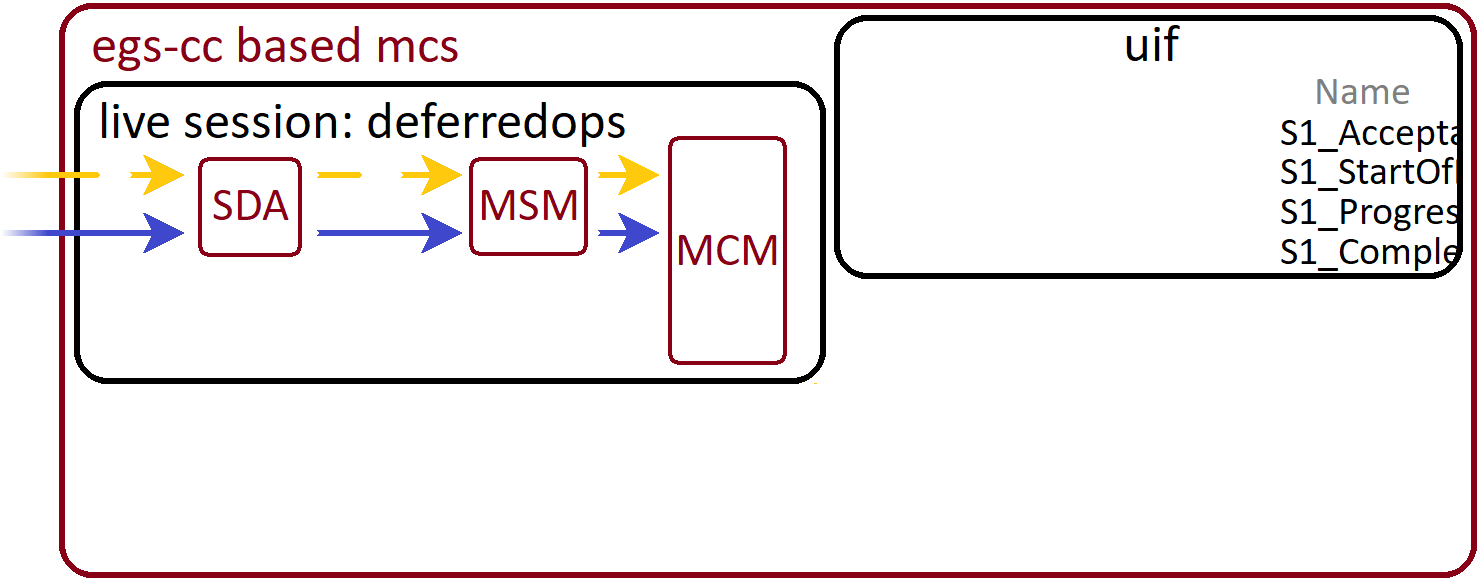 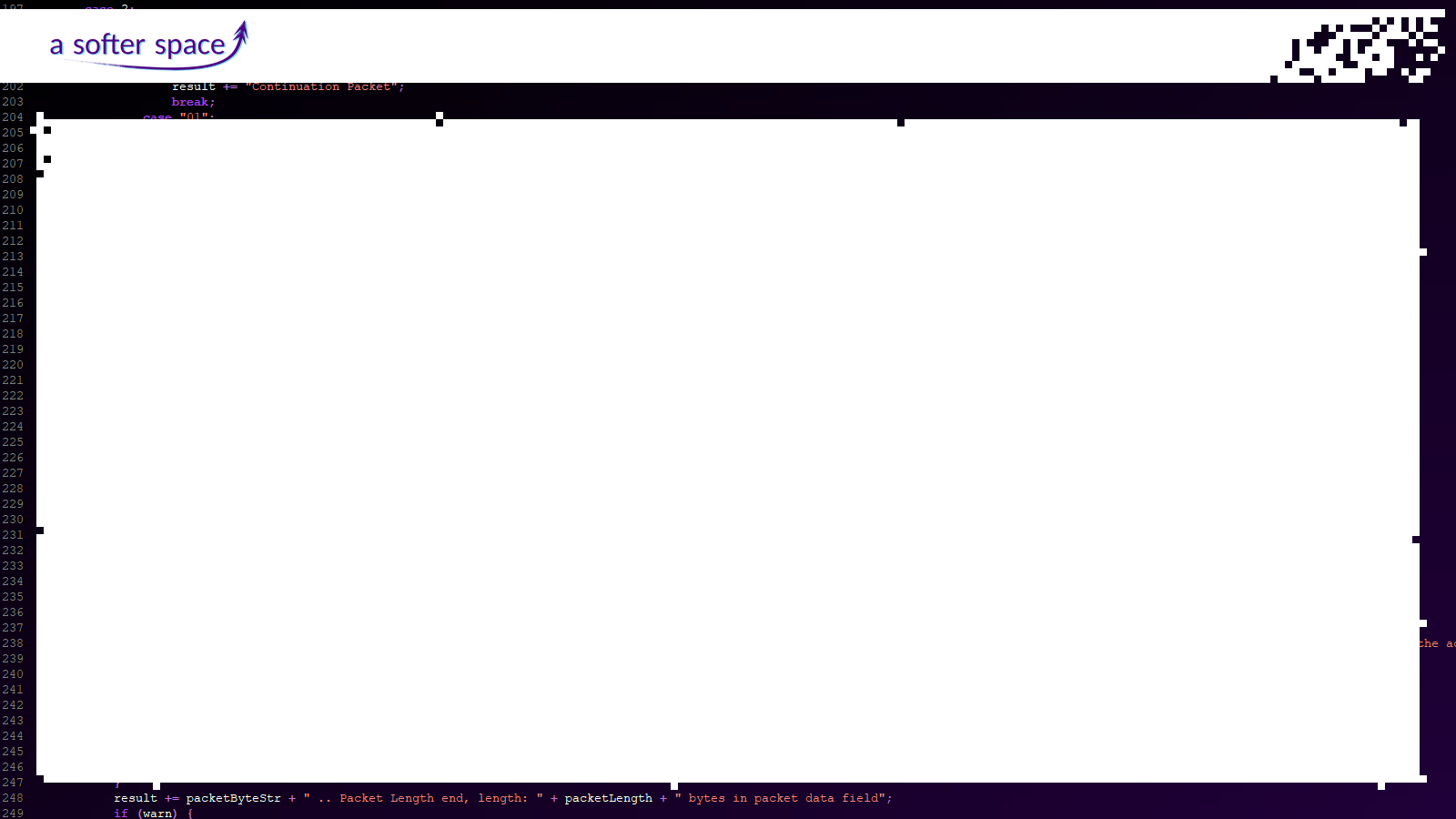 Rewinding the Clock: Playback Concepts in EGS-CC
Real time S1 verifications processed in live session:
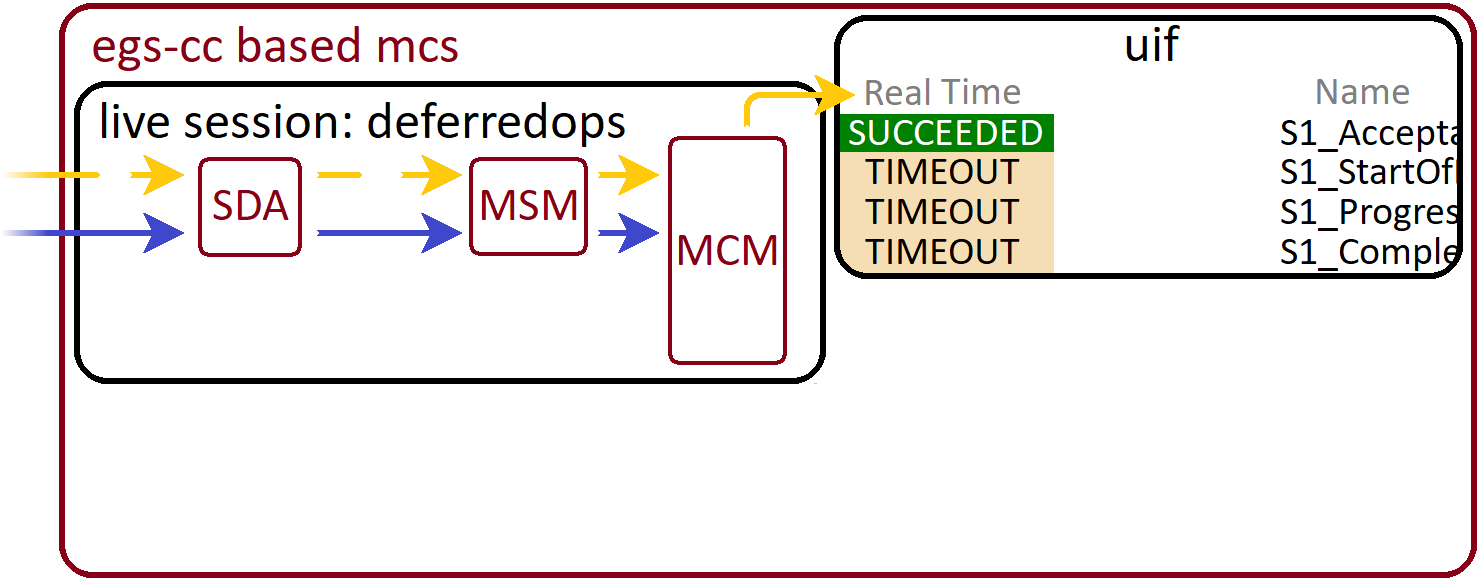 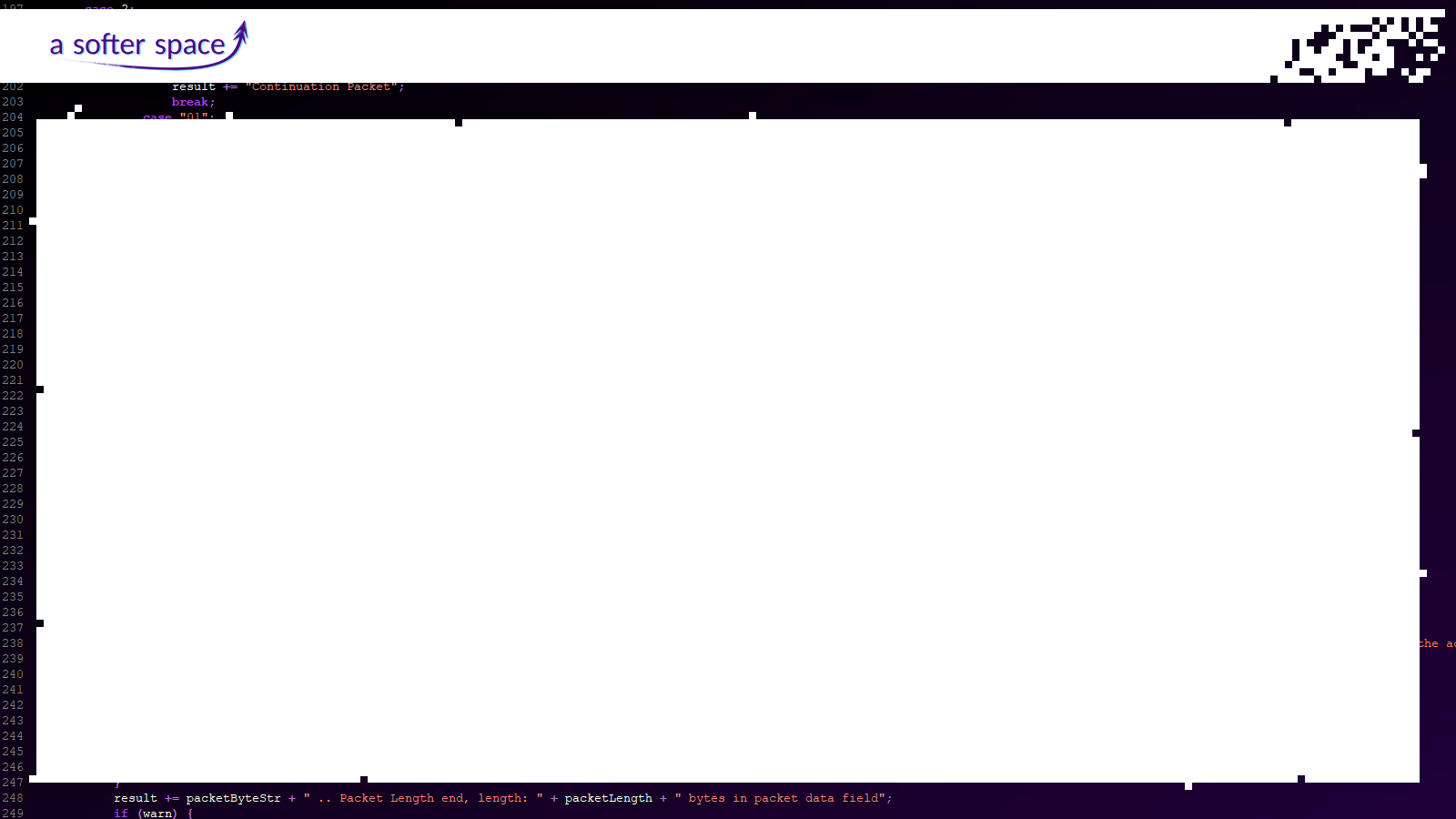 Rewinding the Clock: Playback Concepts in EGS-CC
Playback S1 verifications processed in live session too:
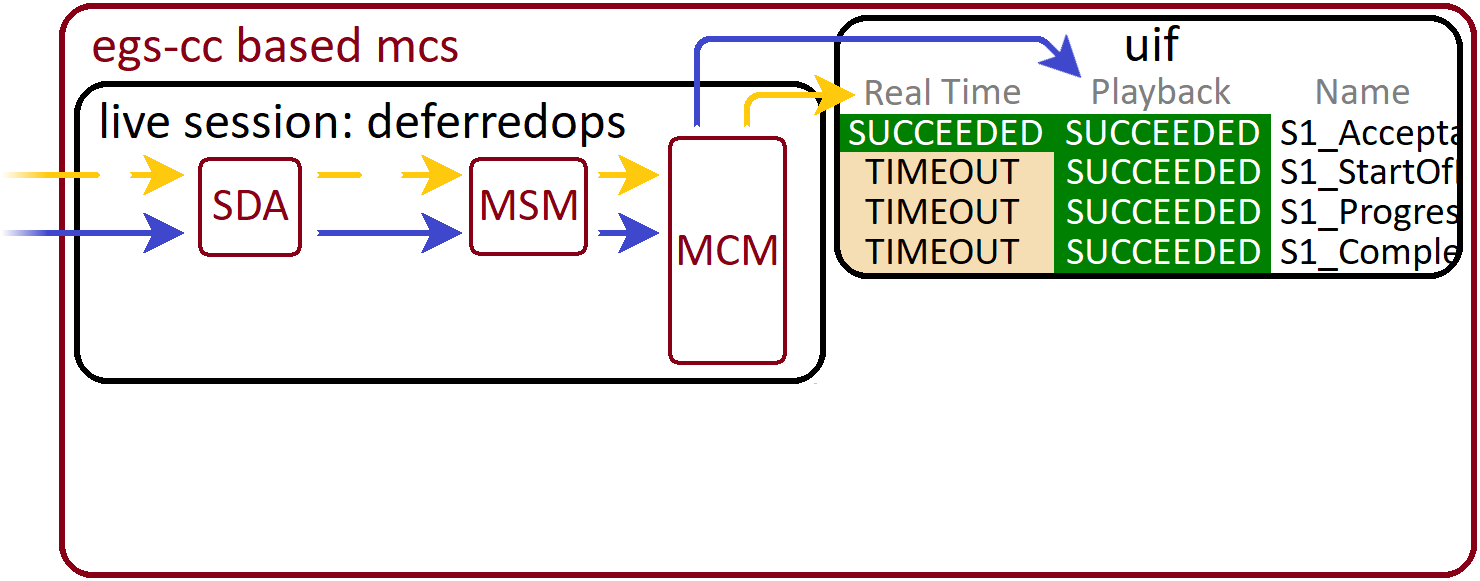 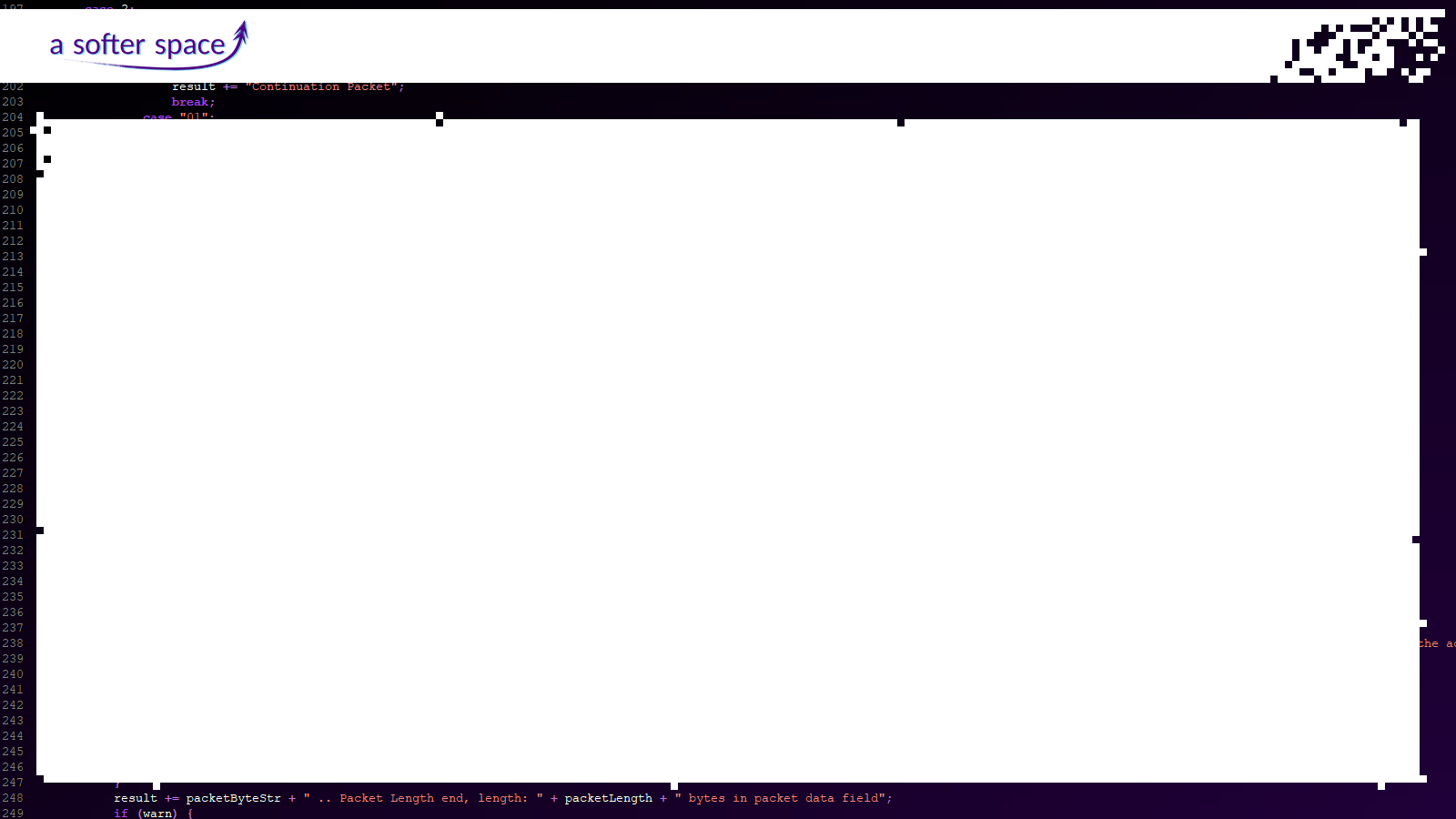 Rewinding the Clock: Playback Concepts in EGS-CC
In playback session, S1 verifications available via MCM Input Archive:
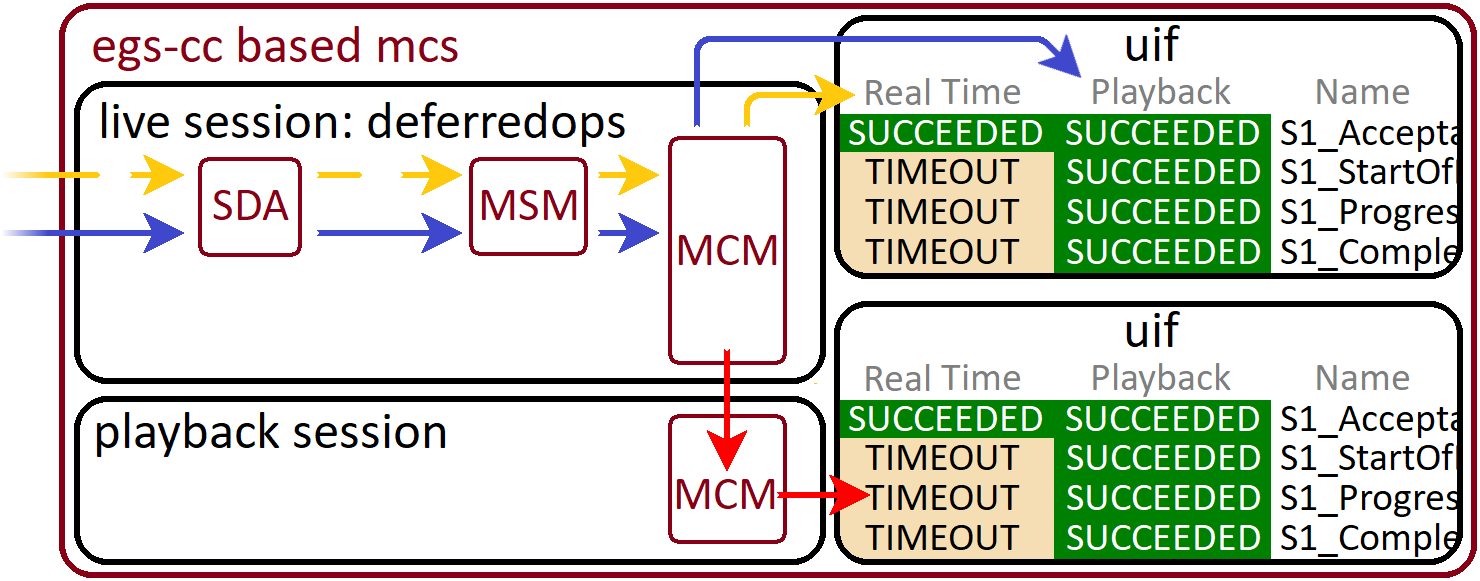 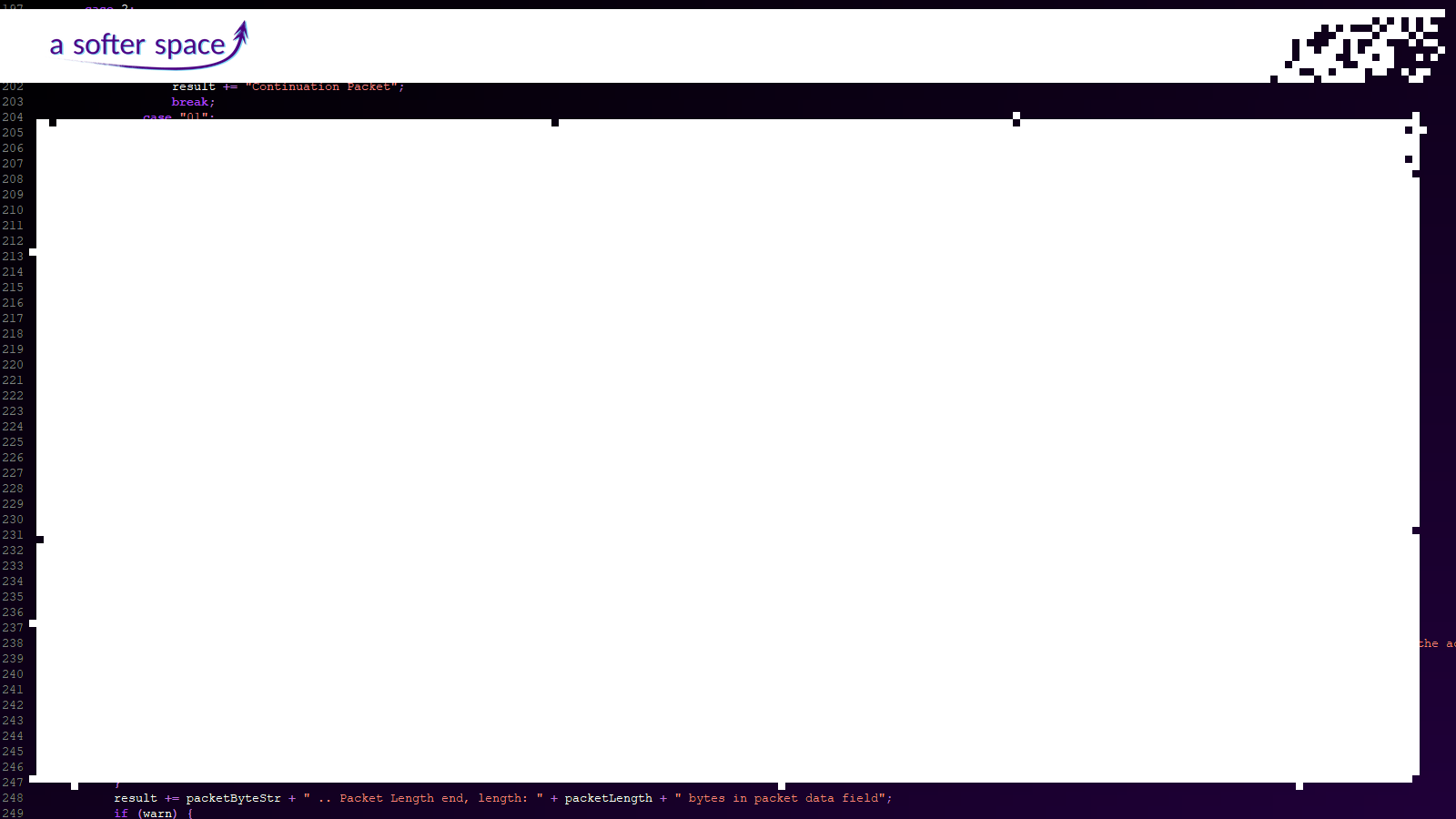 Rewinding the Clock: Playback Concepts in EGS-CC
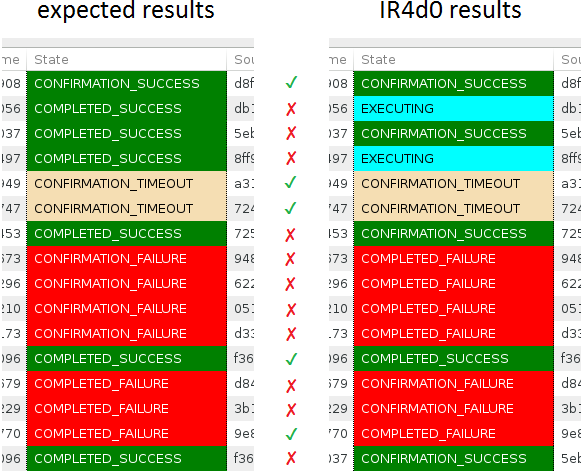 current status:

S1 verification test scriptsends various predefinedcases of verifications

work in progressto cover all test cases
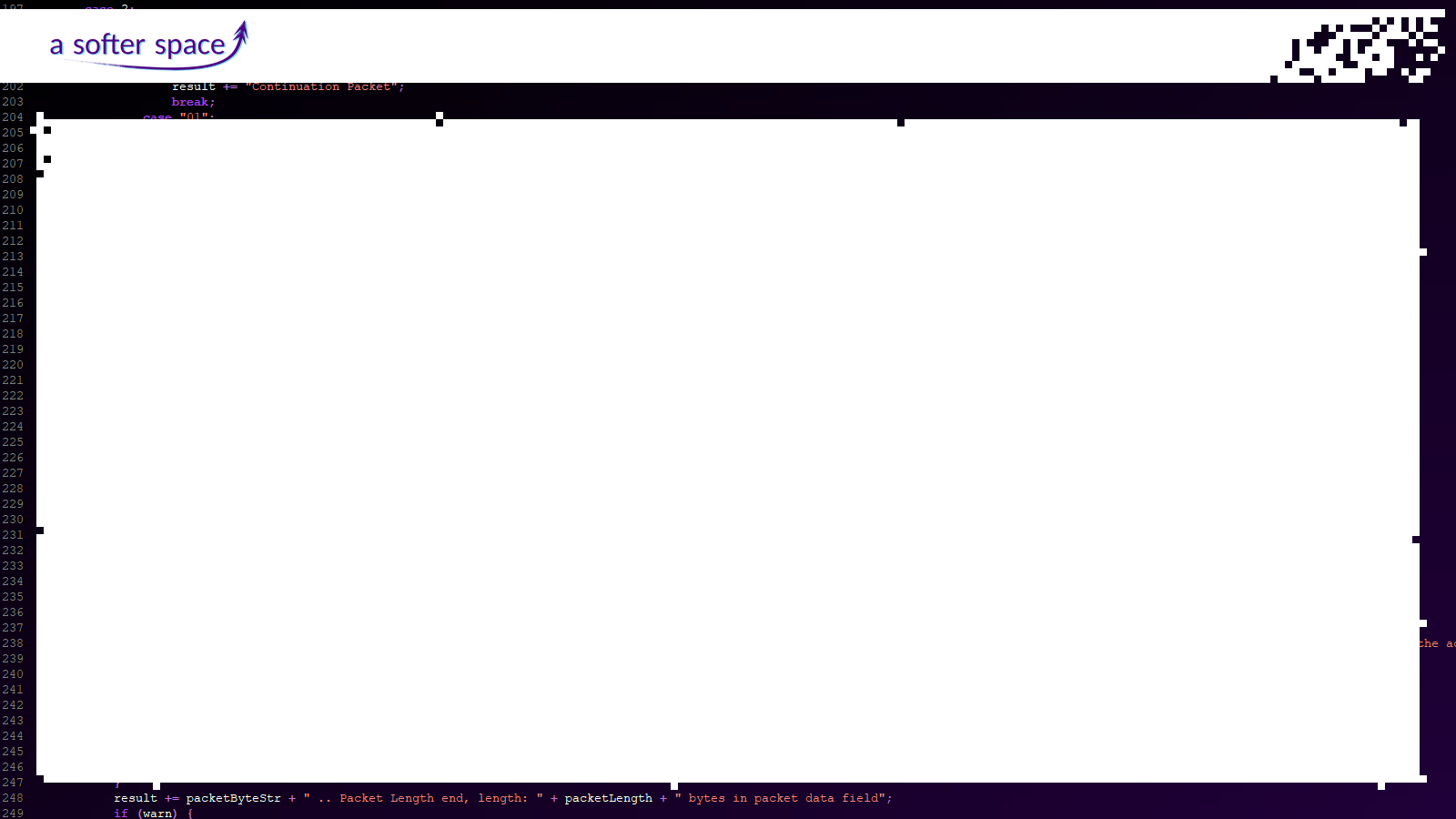 Rewinding the Clock: Playback Concepts in EGS-CC
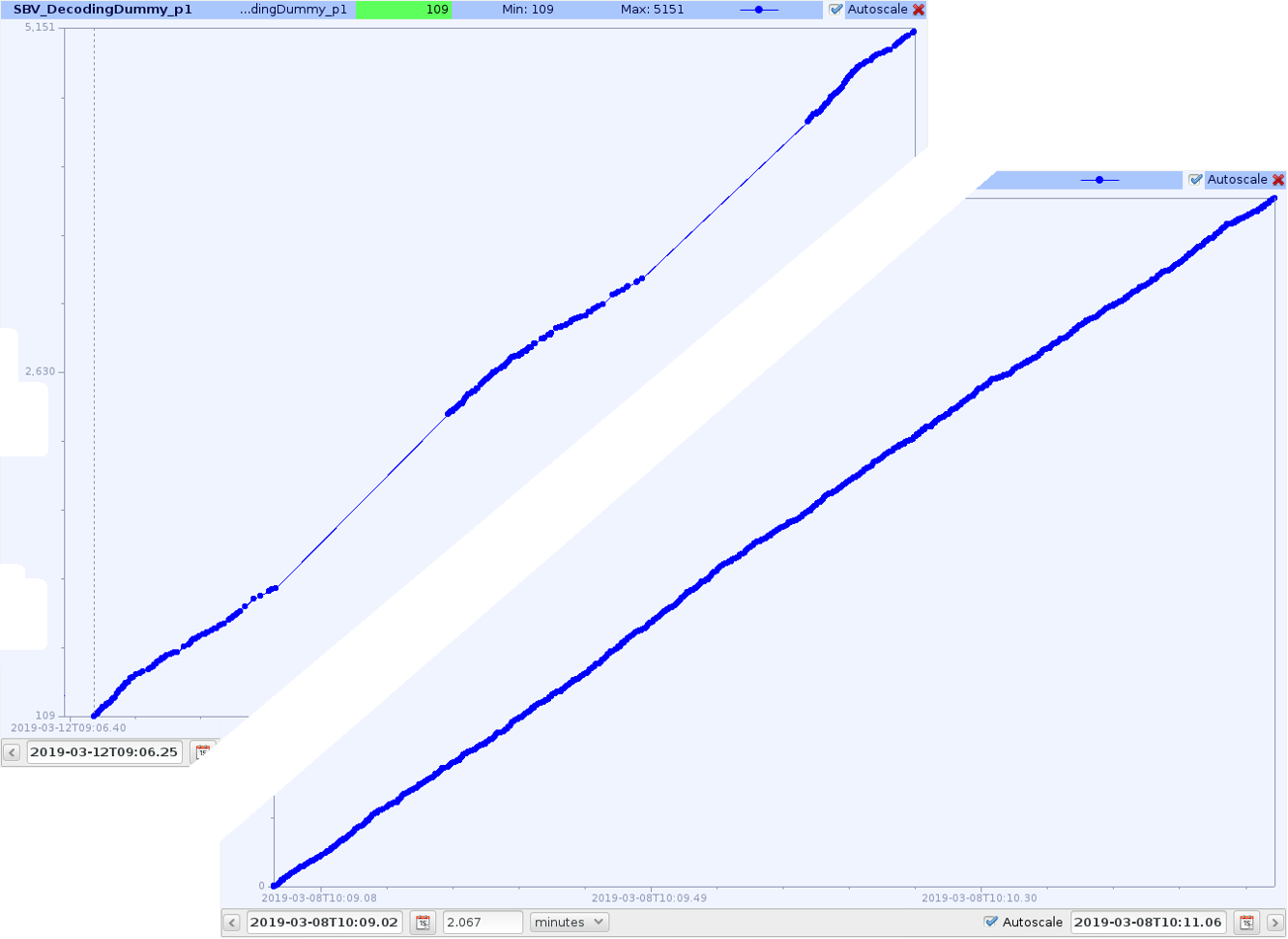 current status:

playback session test script sends data with interruptions

later downlinks deferred data

playback overall working
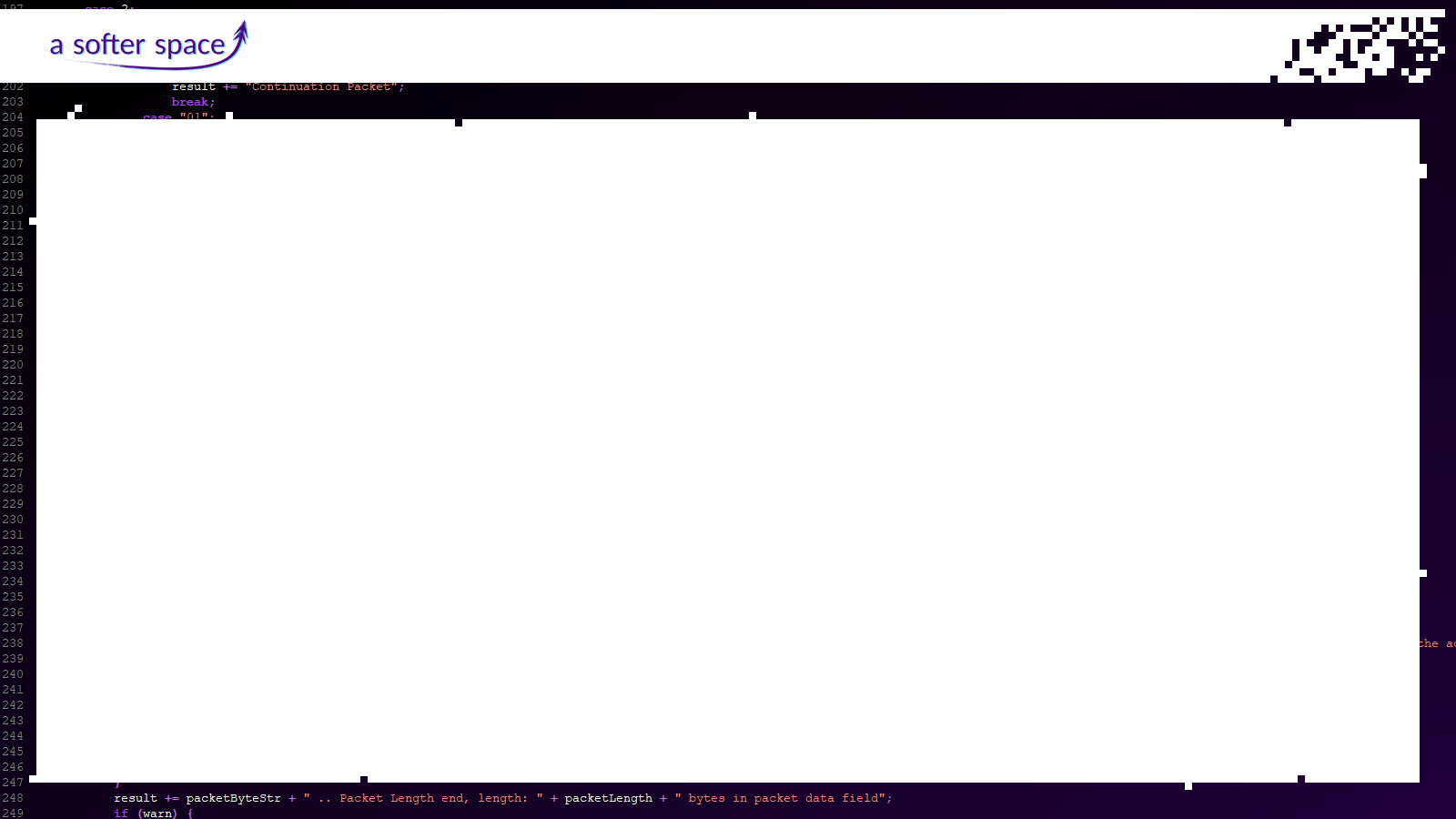 Rewinding the Clock: Playback Concepts in EGS-CC
Playback overview:
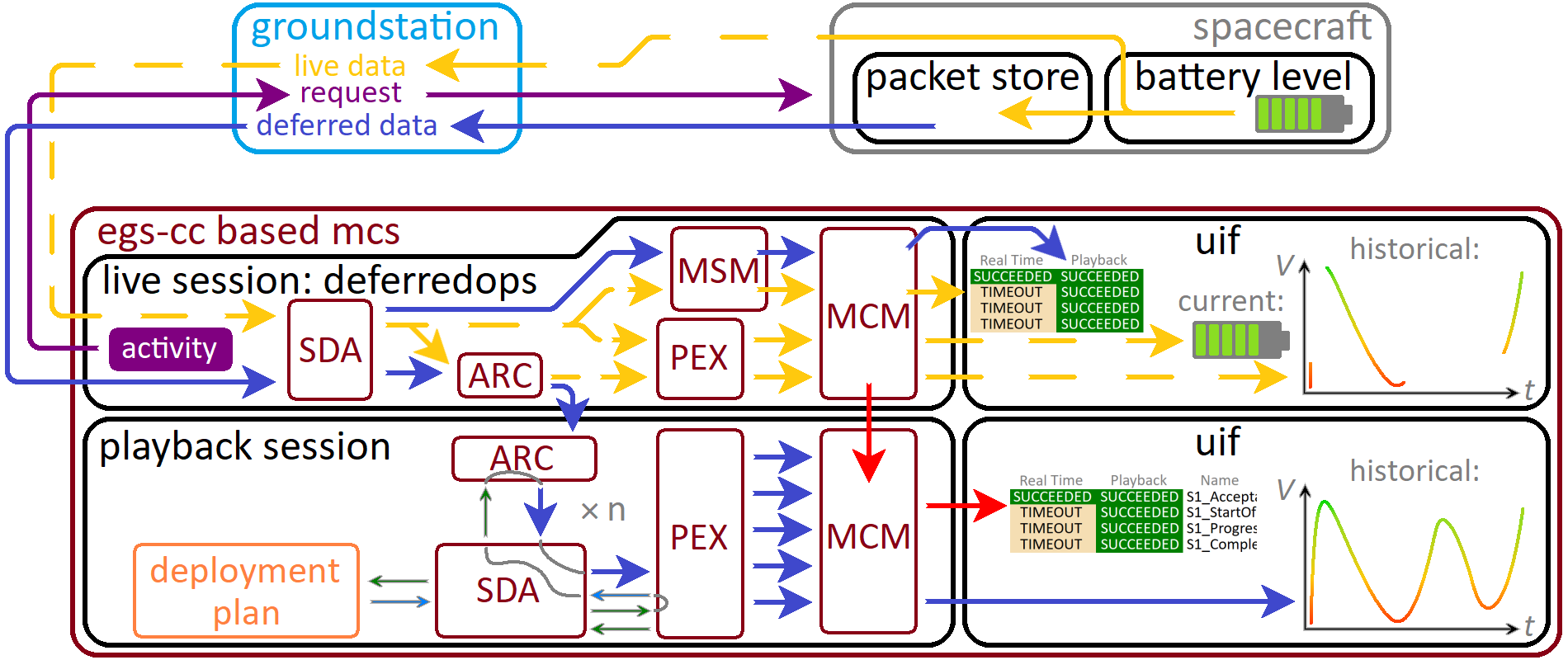 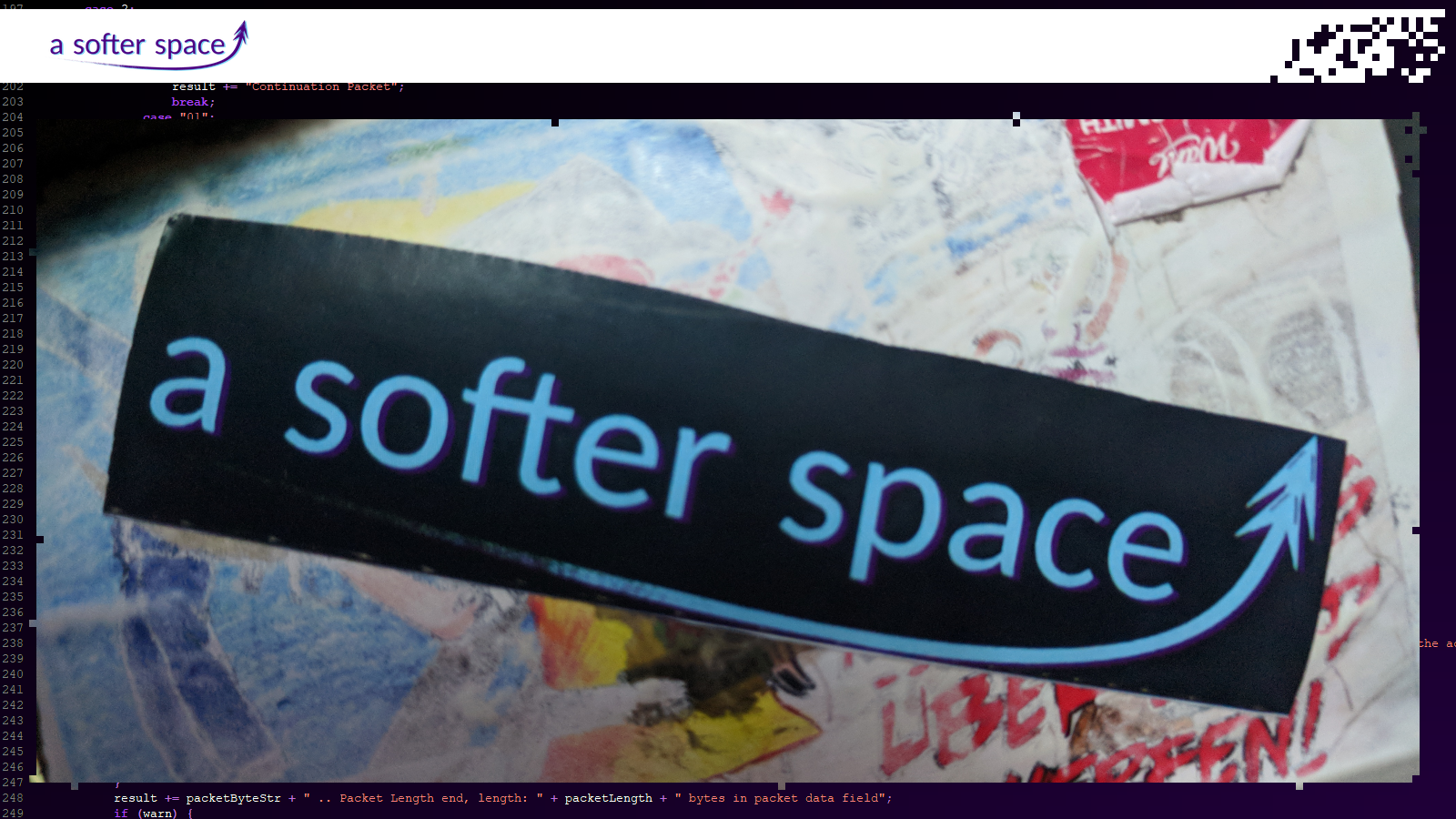 Rewinding the Clock: Playback Concepts in EGS-CC